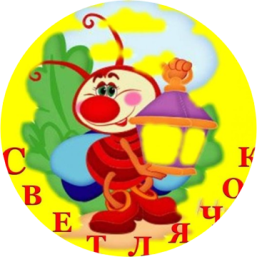 Муниципальное казенное дошкольное образовательное
учреждение Ханты-Мансийского района
«Детский сад  «Светлячок» д. Шапша»
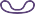 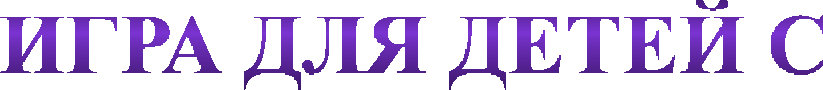 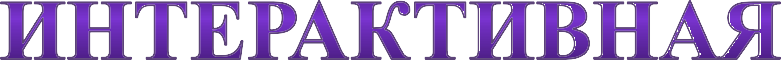 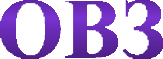 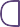 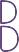 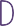 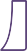 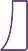 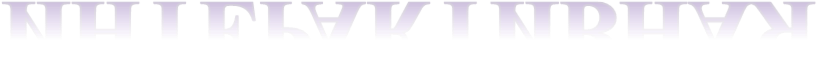 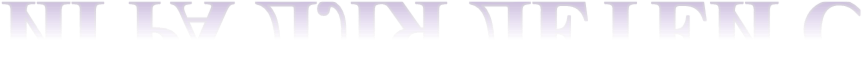 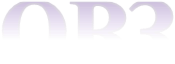 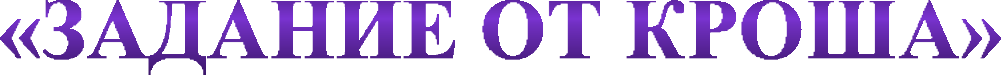 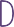 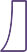 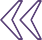 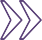 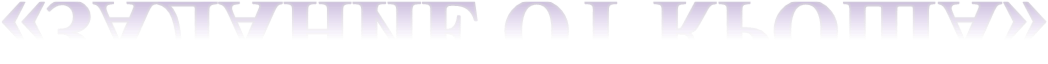 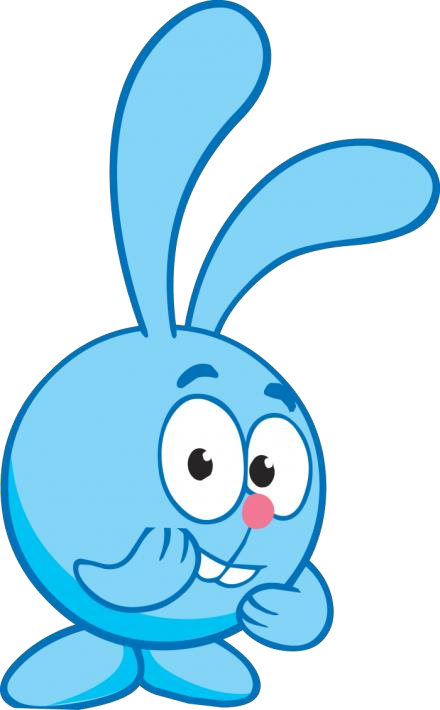 Педагог-психолог:
Торопыгина Н.А.
Д. Шапша, 2022
Шел Крош по дорожке и увидел яблоню.
Хочет яблочки собрать, а достать не может. Помоги ему.

ЗАДАНИЕ.
Собери зеленые яблоки в корзинку.
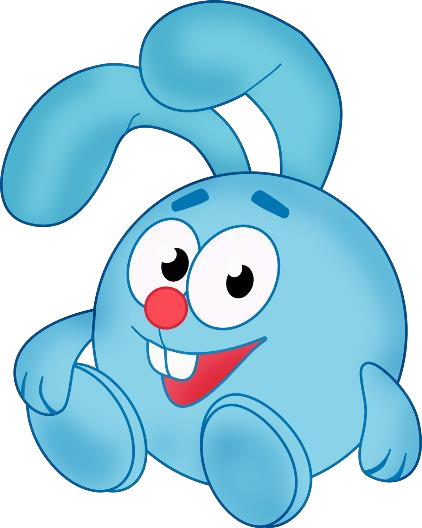 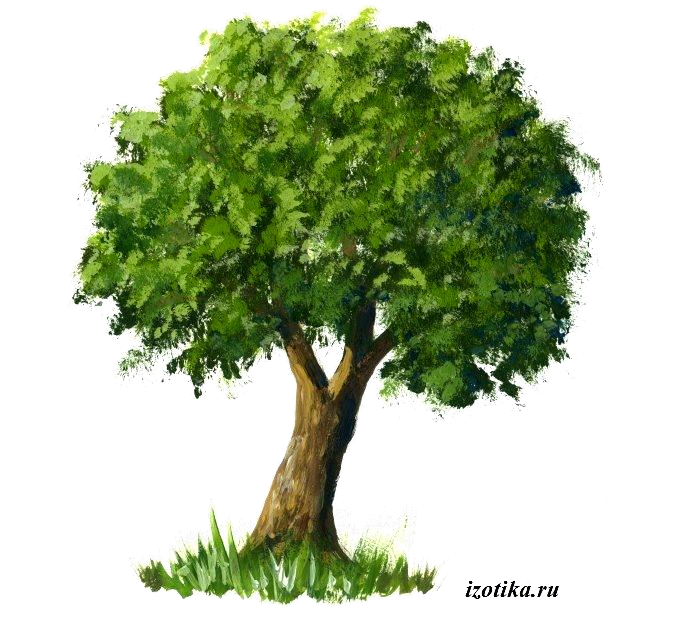 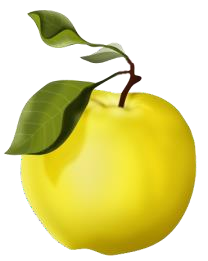 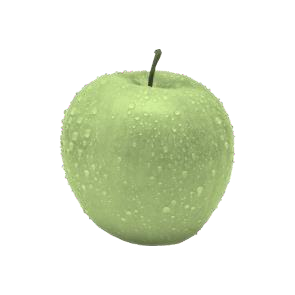 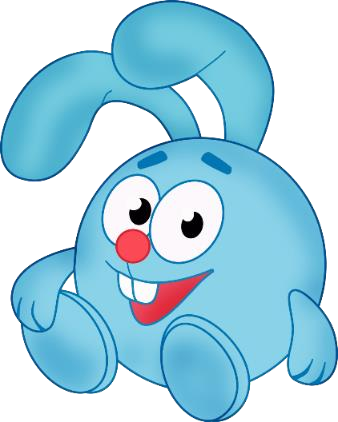 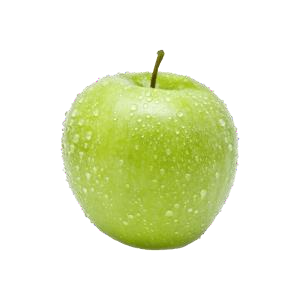 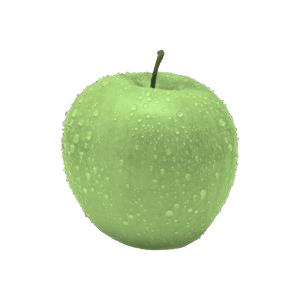 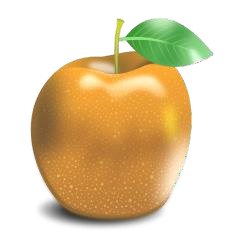 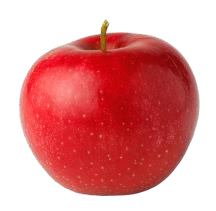 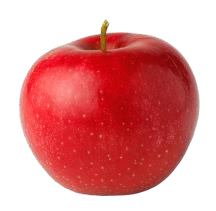 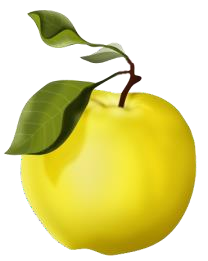 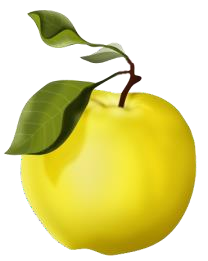 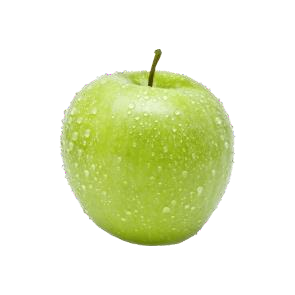 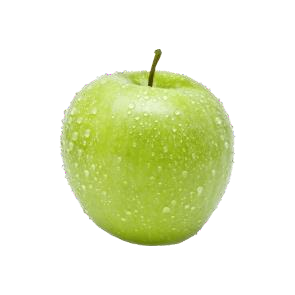 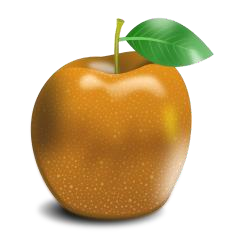 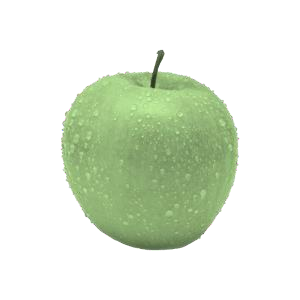 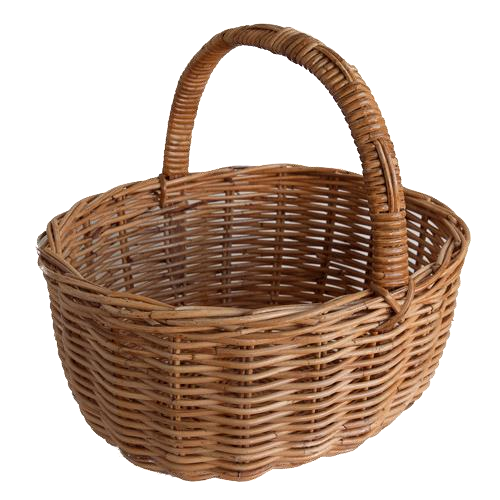 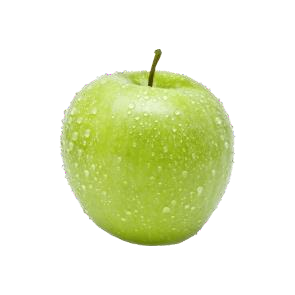 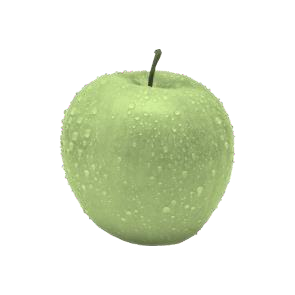 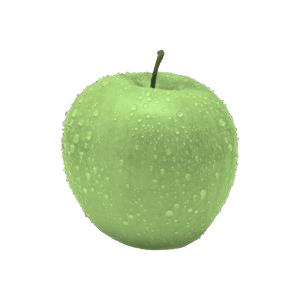 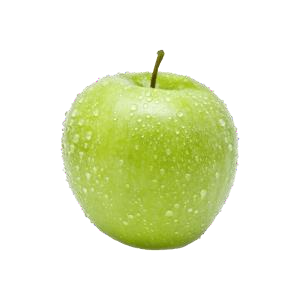 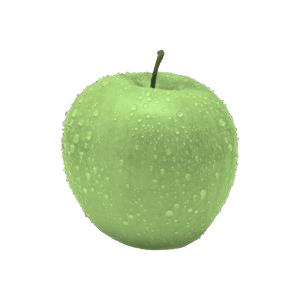 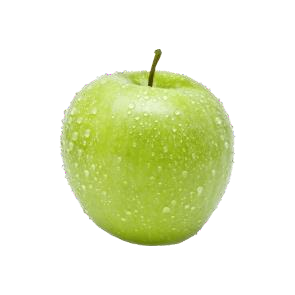 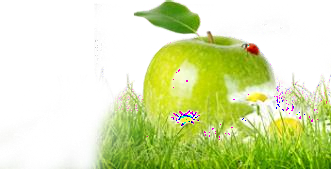 Молодец!
Вот тебе золотое яблочко!
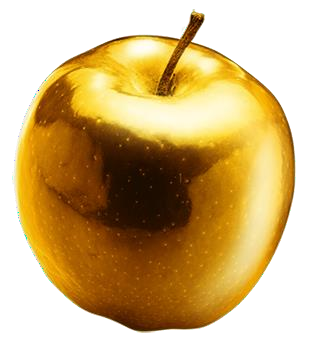 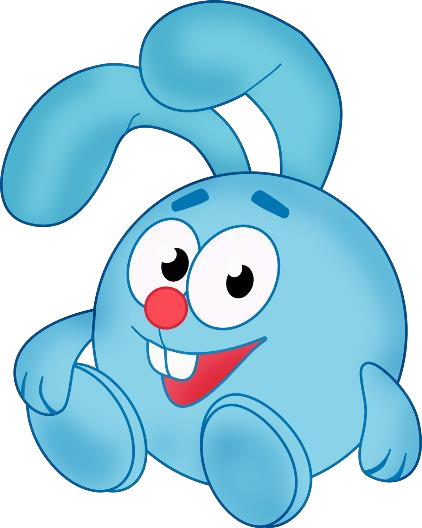 Вышел Крош на большое и поле, все в цветах.  Захотел собрать красивый букет. Помоги ему.
ЗАДАНИЕ.
Собери цветы красного оттенка.
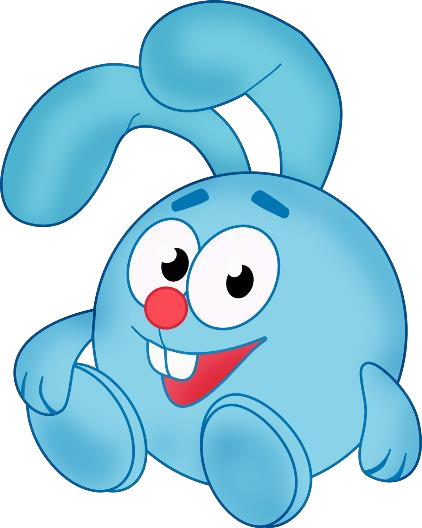 Помоги ежику собрать цветы красного оттенка
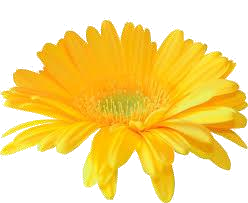 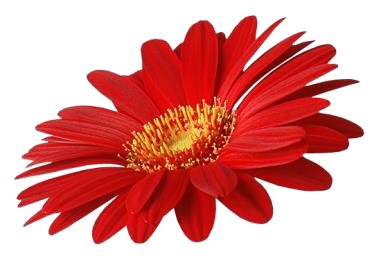 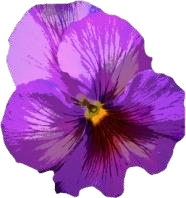 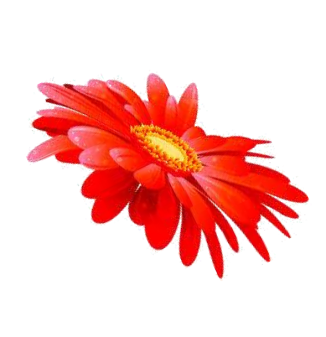 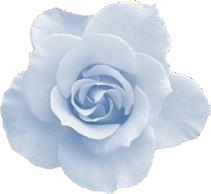 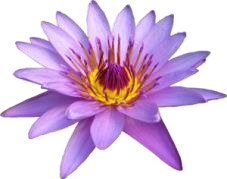 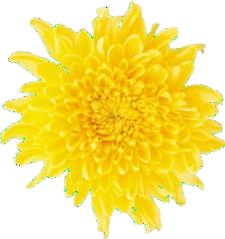 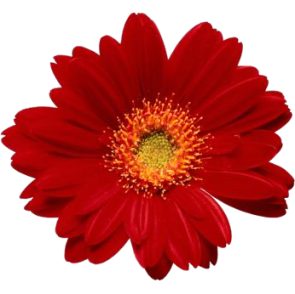 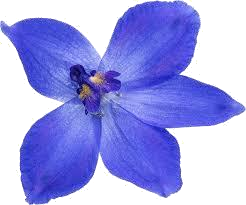 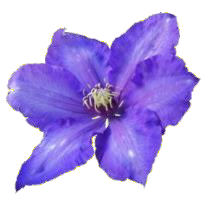 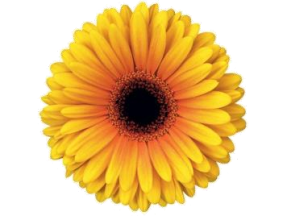 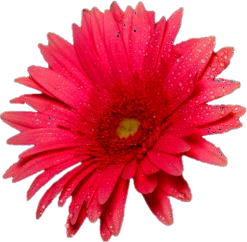 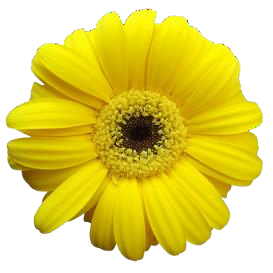 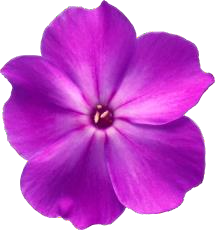 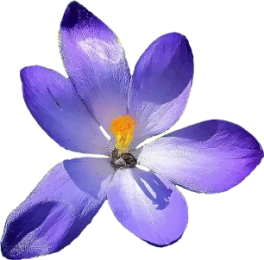 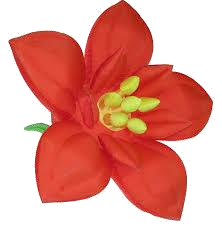 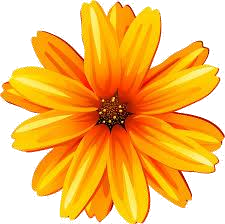 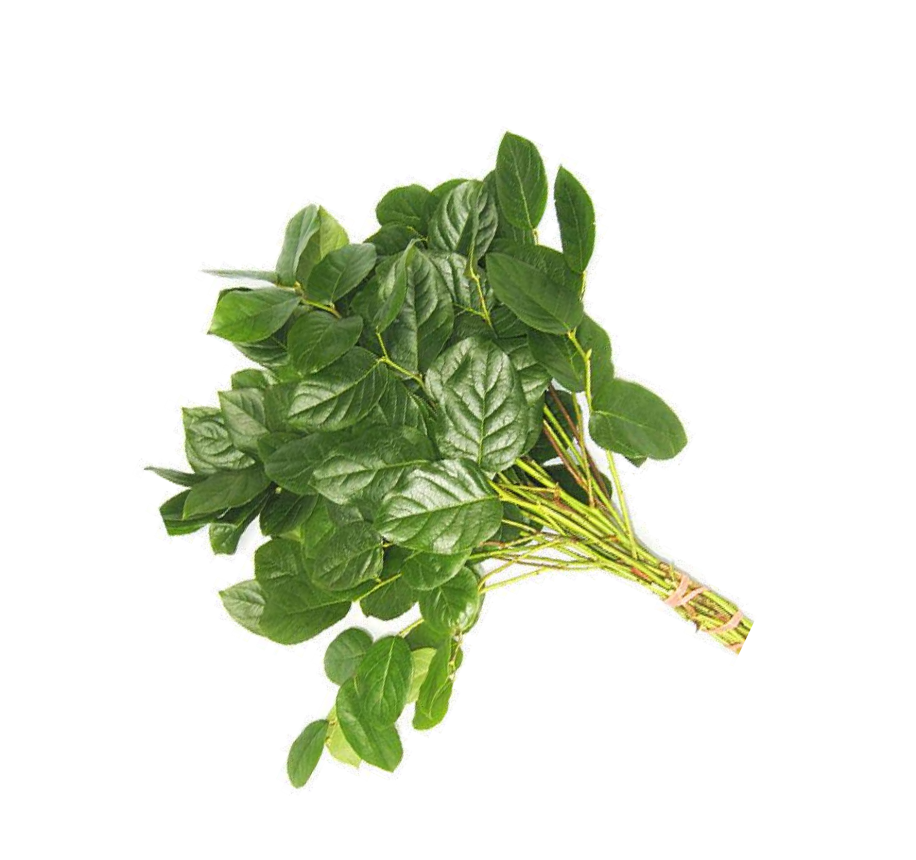 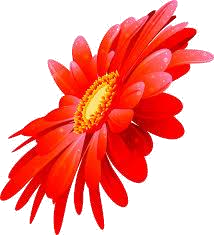 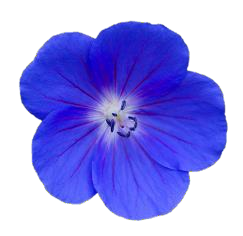 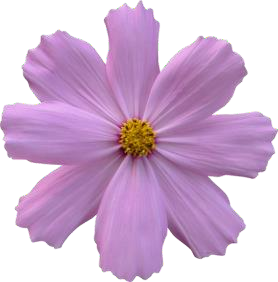 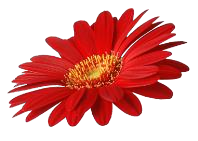 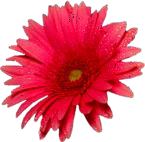 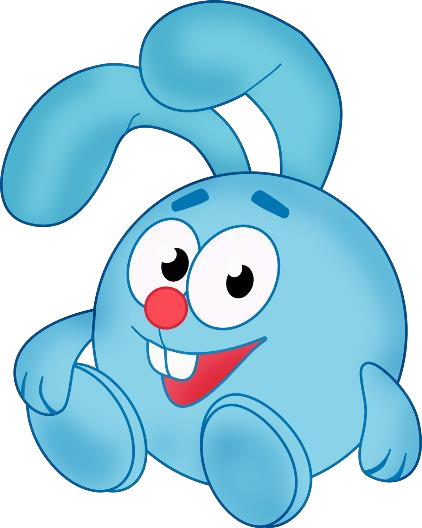 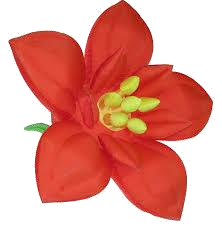 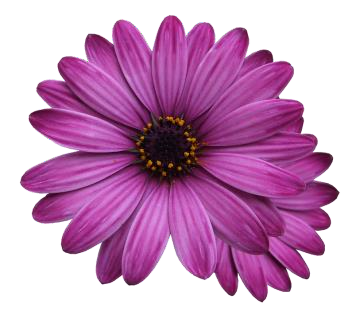 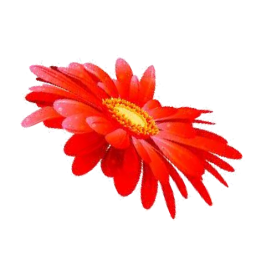 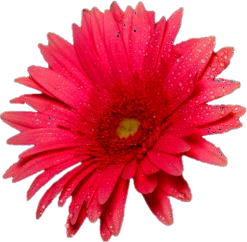 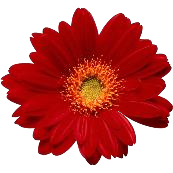 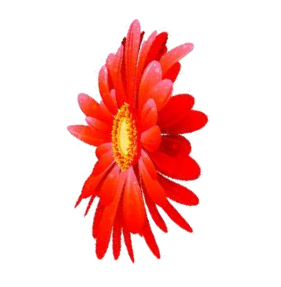 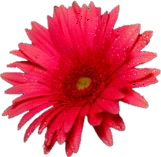 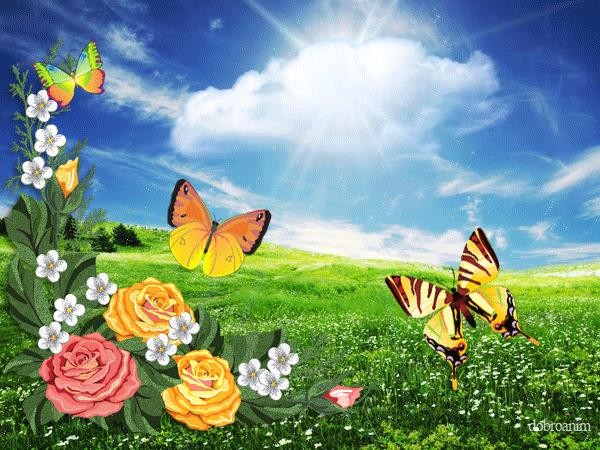 МОЛОДЕЦ!
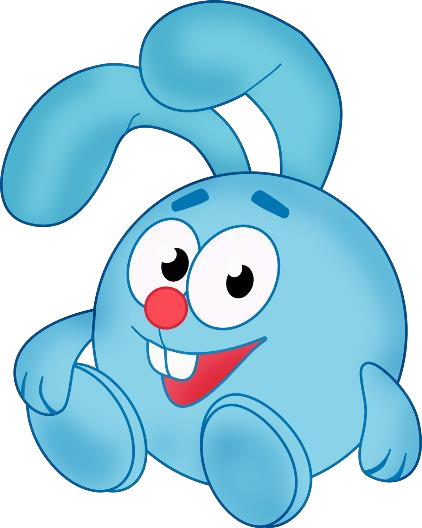 Пошел Крош дальше и путь ему преградила река.  Никак не перейти.
ЗАДАНИЕ.
Помоги ежику перебраться через речку.  Выбери цвета «теплого оттенка»
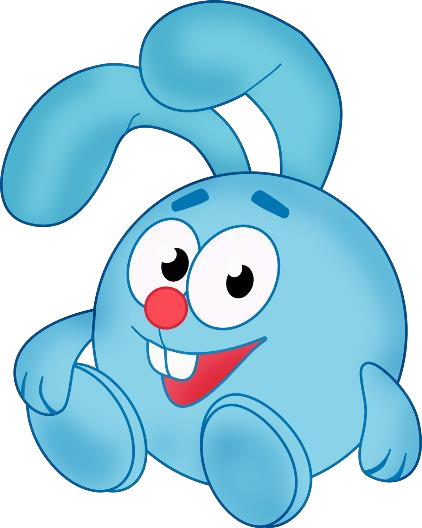 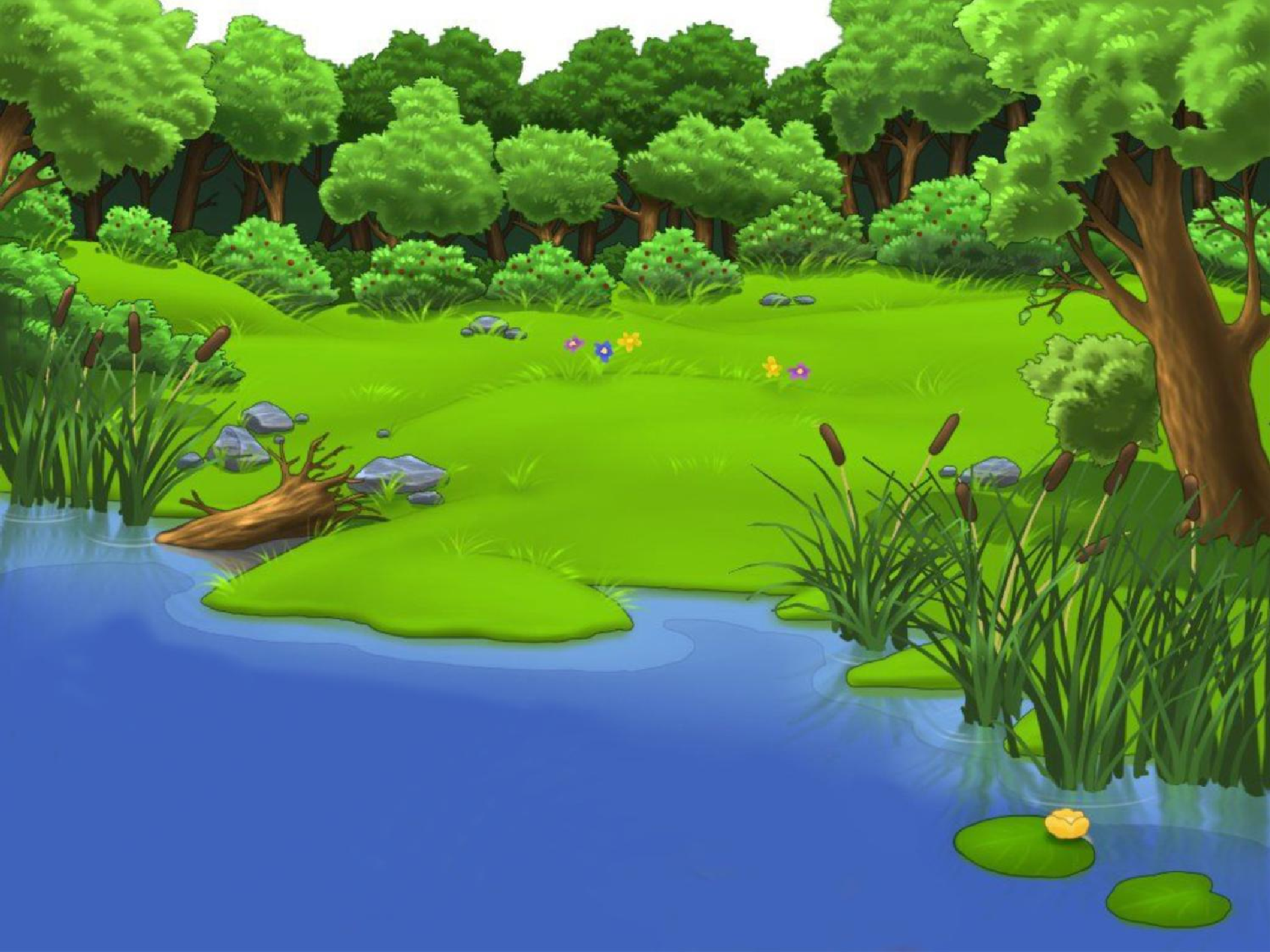 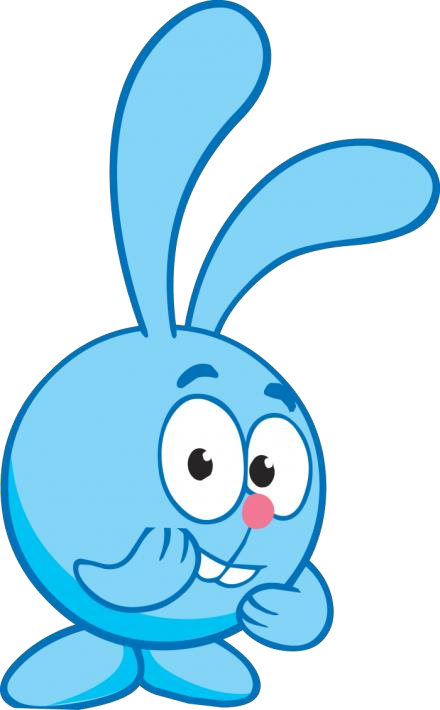 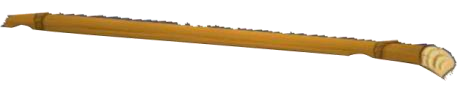 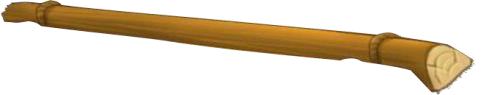 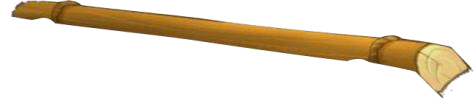 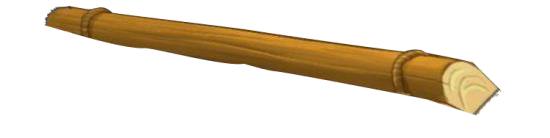 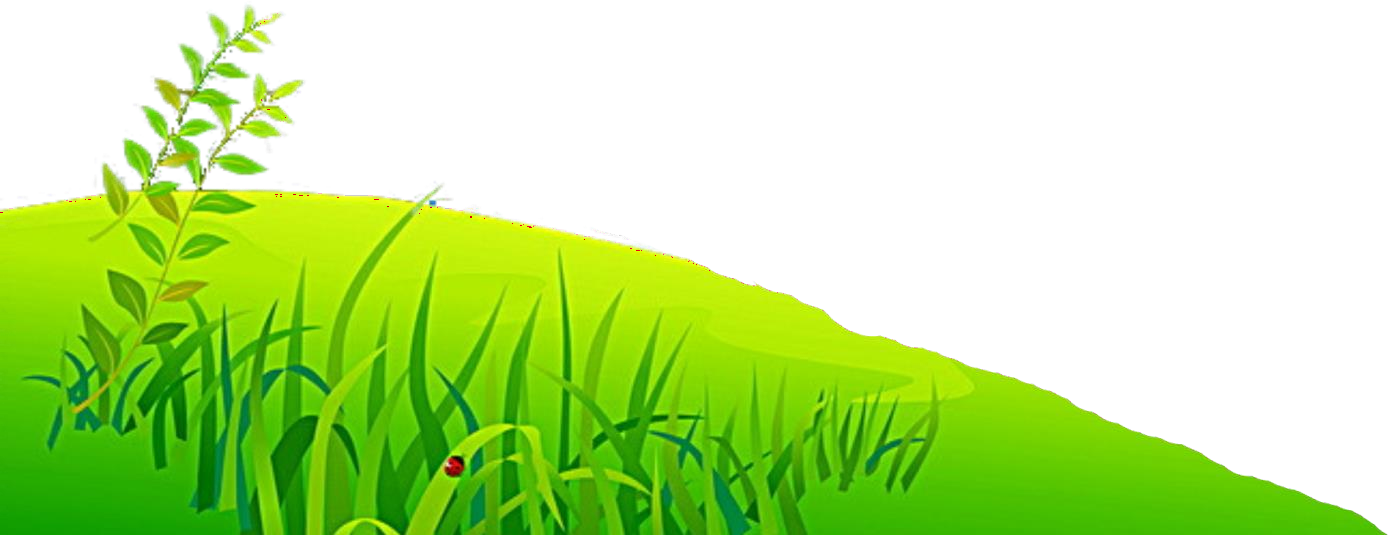 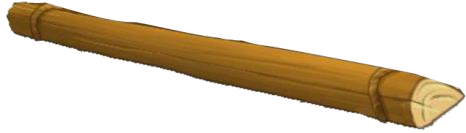 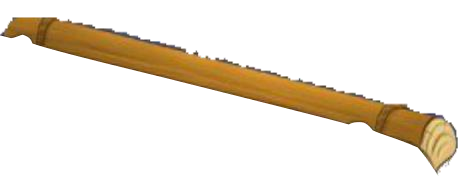 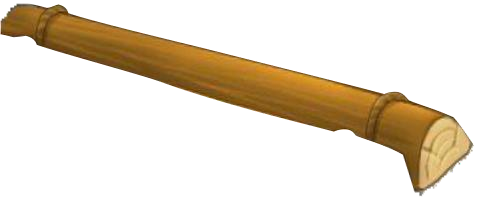 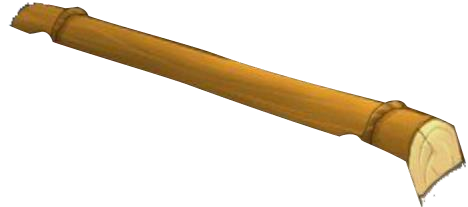 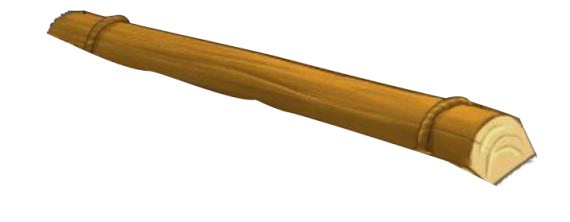 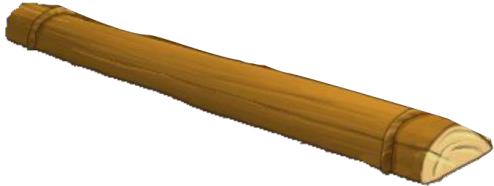 Посмотрел Крош в речку и увидел рыбок.
Много их, никак сосчитать не может. Помоги ему.
ЗАДАНИЕ. Сосчитай всех желтых рыбок  и нажми цифру ответа.
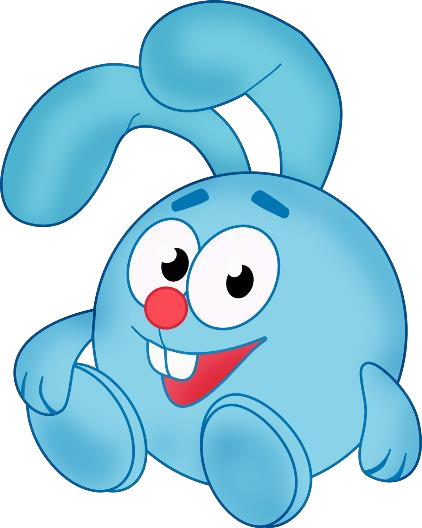 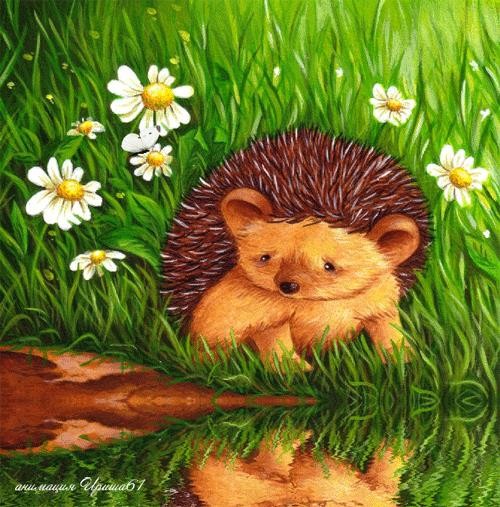 4
5
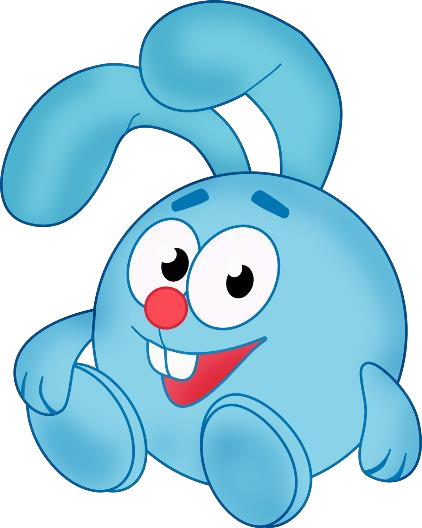 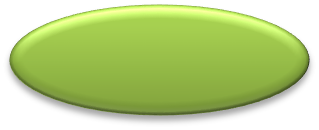 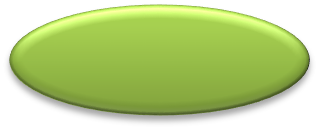 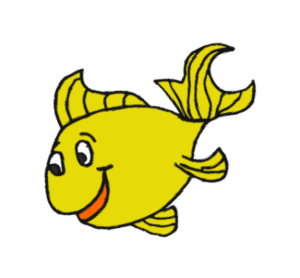 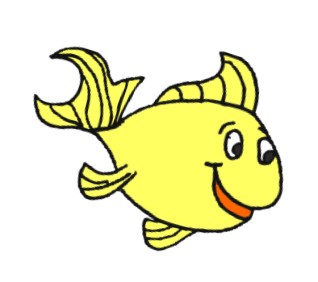 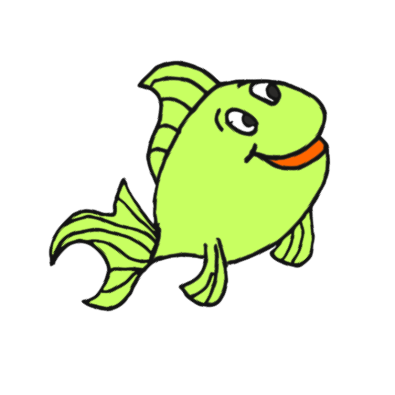 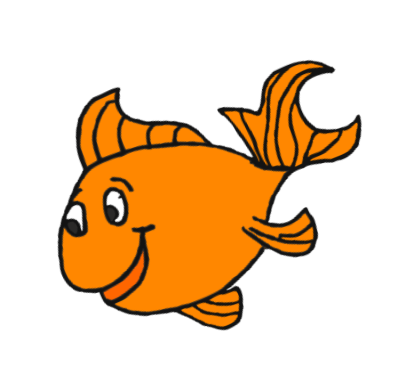 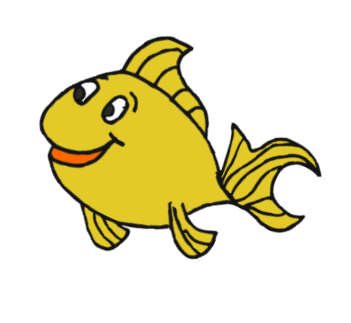 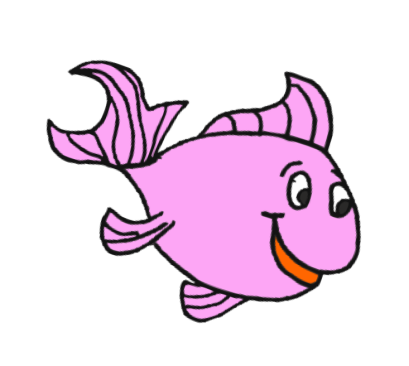 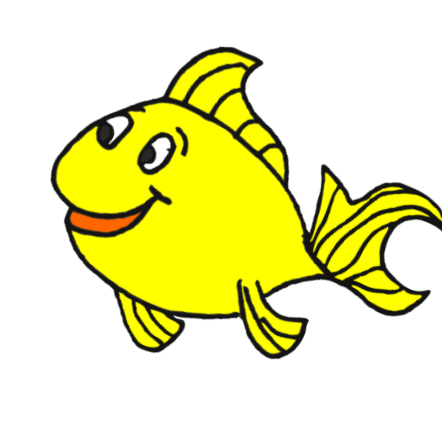 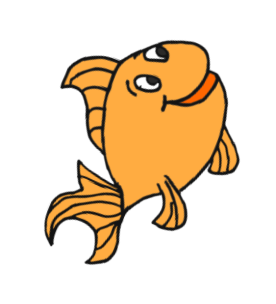 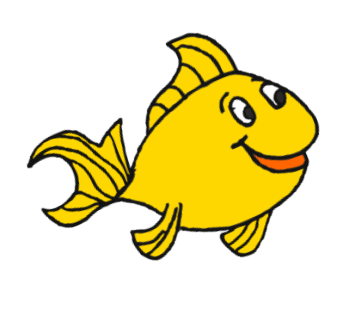 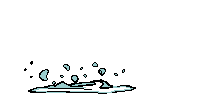 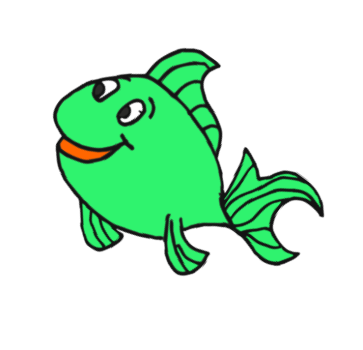 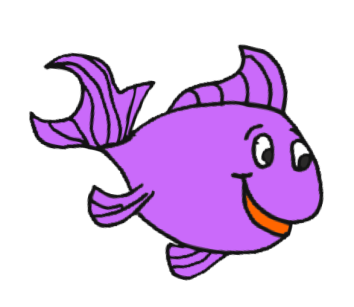 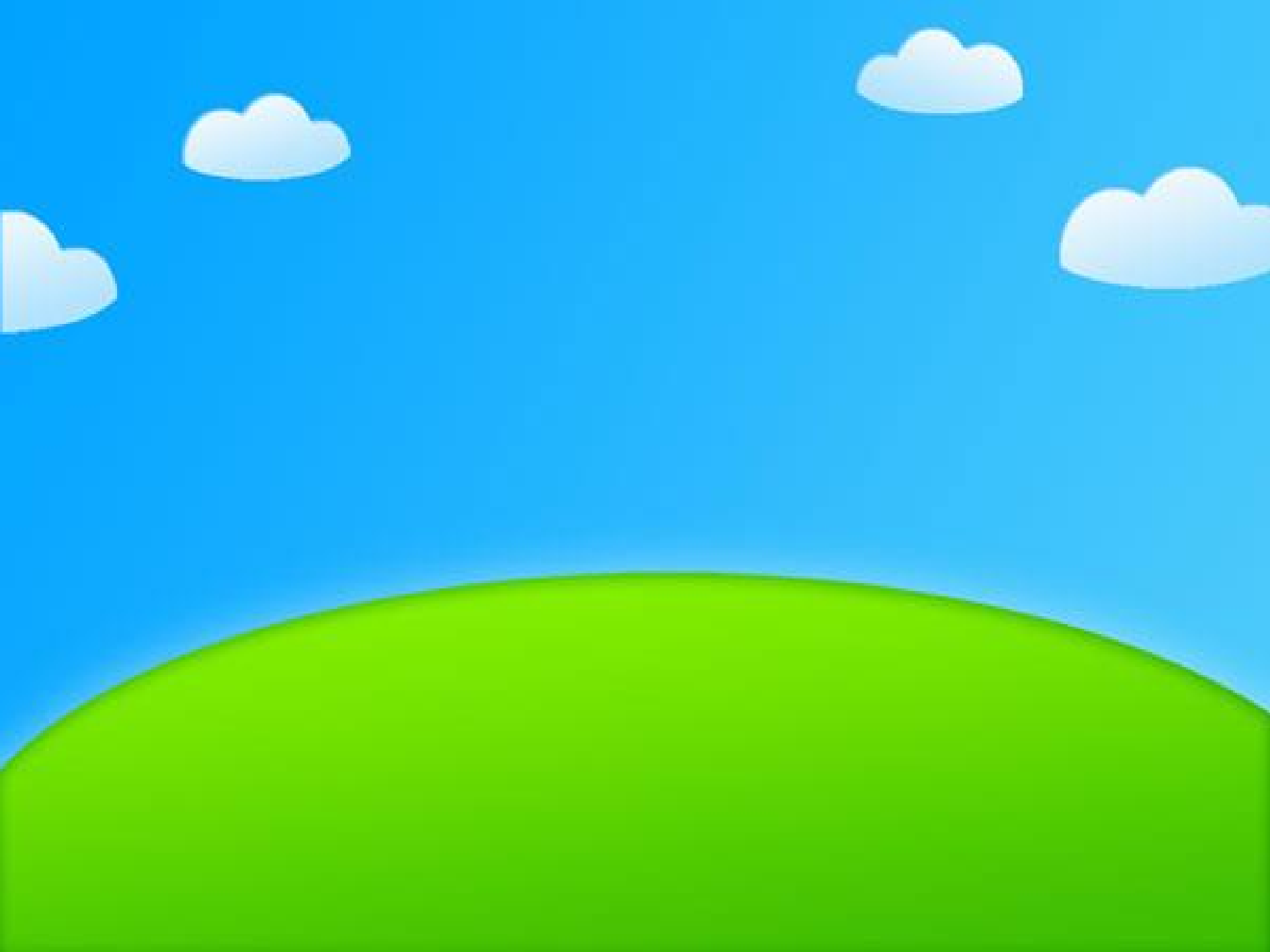 ПРАВИЛЬНО!
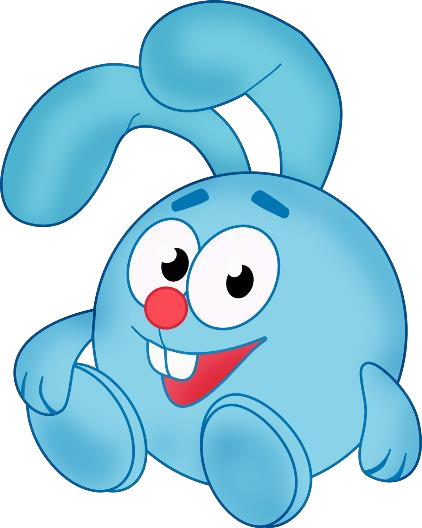 Увидел Крош в небе радугу.
Только хотел ее рассмотреть, а она исчезла.
Помоги ему. Вспомни порядок цветов радуги.
Не спеши, после каждого цвета, нажимай на стрелку вправо.
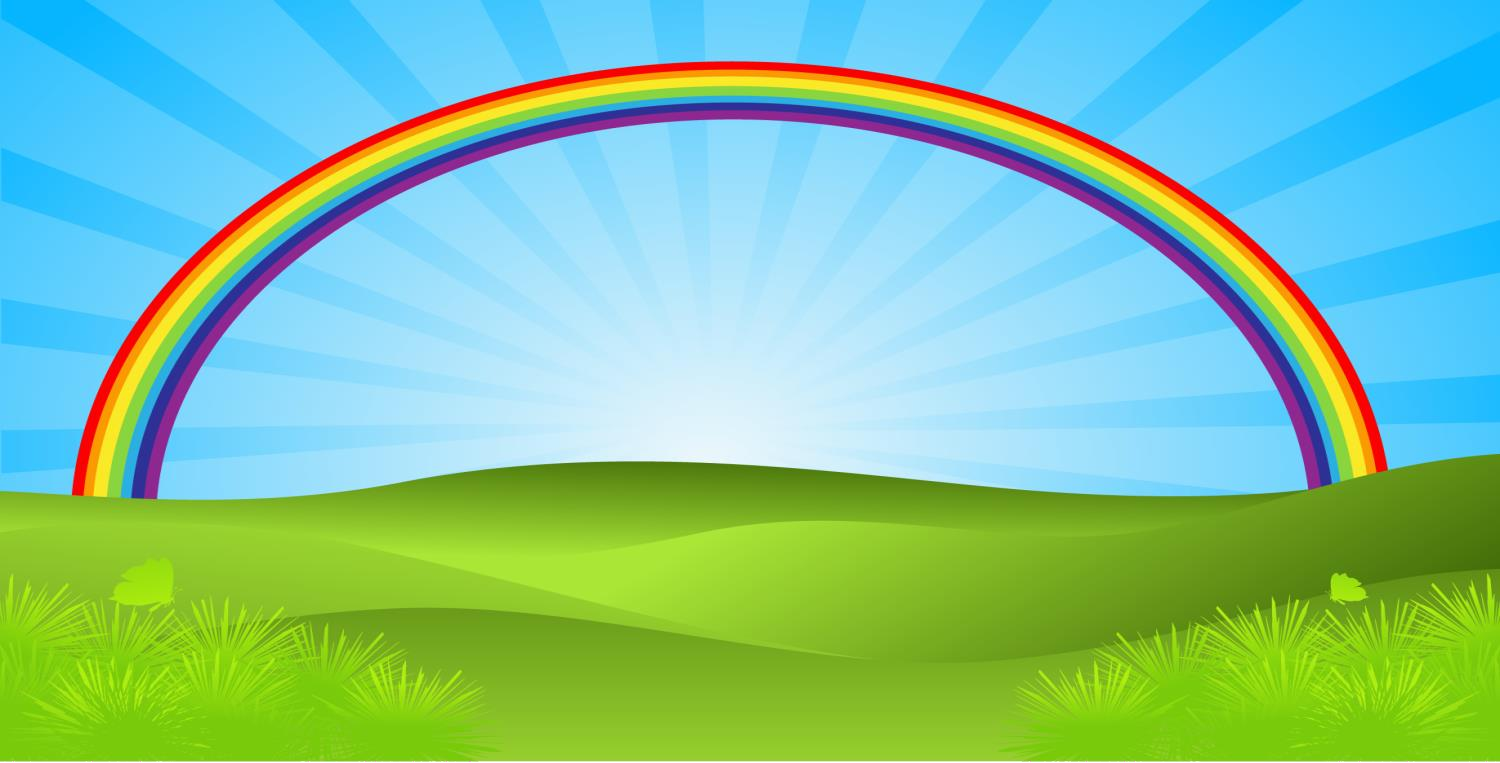 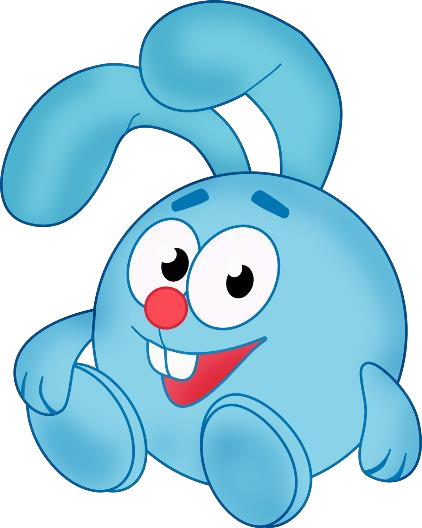 ВЫБЕРИ ЦВЕТ ПЕРВОЙ ПОЛОСКИ РАДУГИ
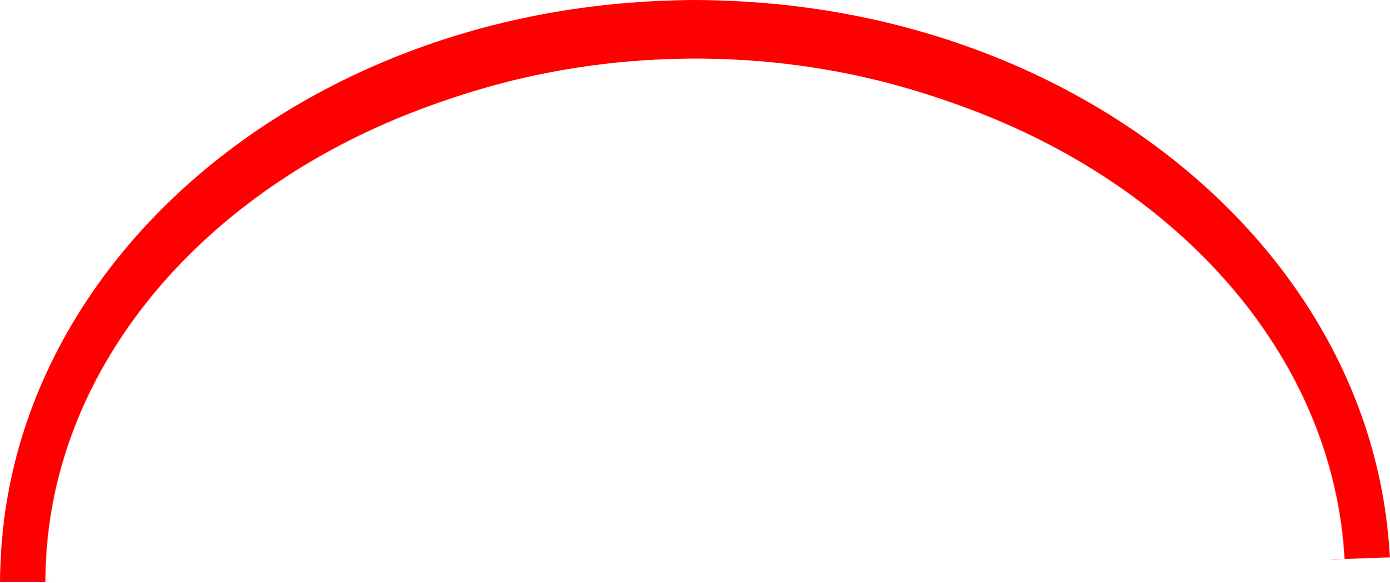 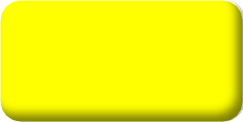 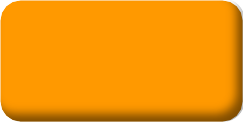 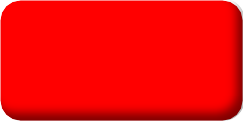 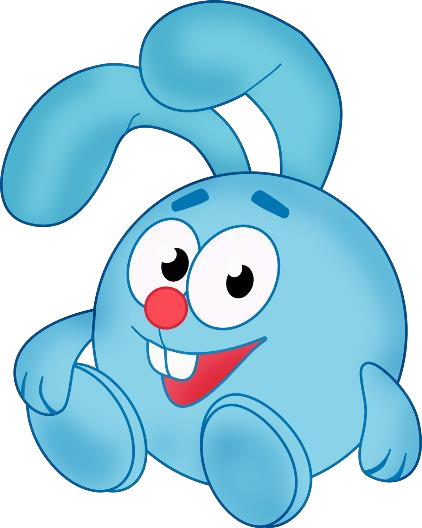 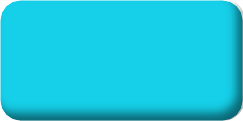 КАЖДЫЙ
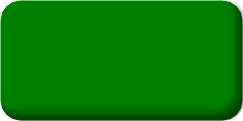 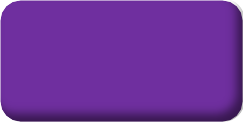 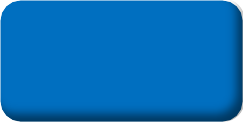 ВЫБЕРИ ЦВЕТ ВТОРОЙ ПОЛОСКИ РАДУГИ
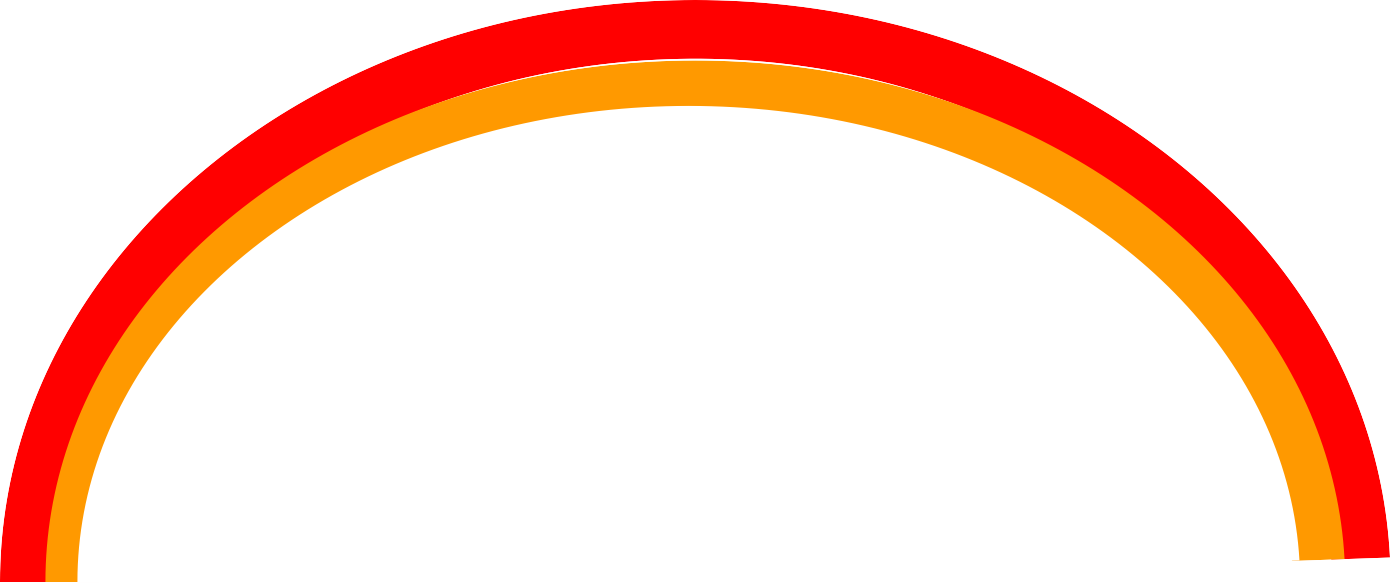 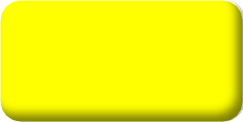 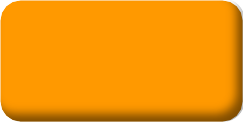 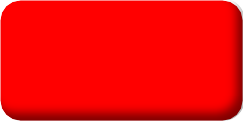 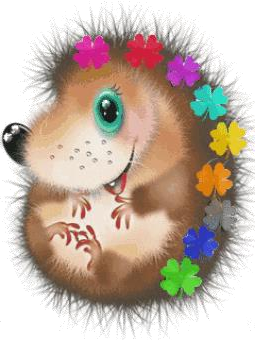 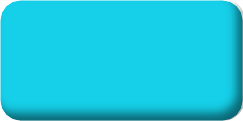 КАЖДЫЙ
ОХОТНИК
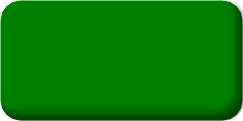 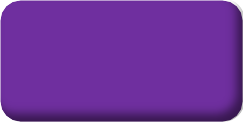 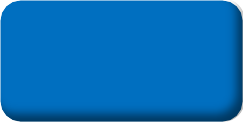 ВЫБЕРИ ЦВЕТ ТРЕТЬЕЙ ПОЛОСКИ РАДУГИ
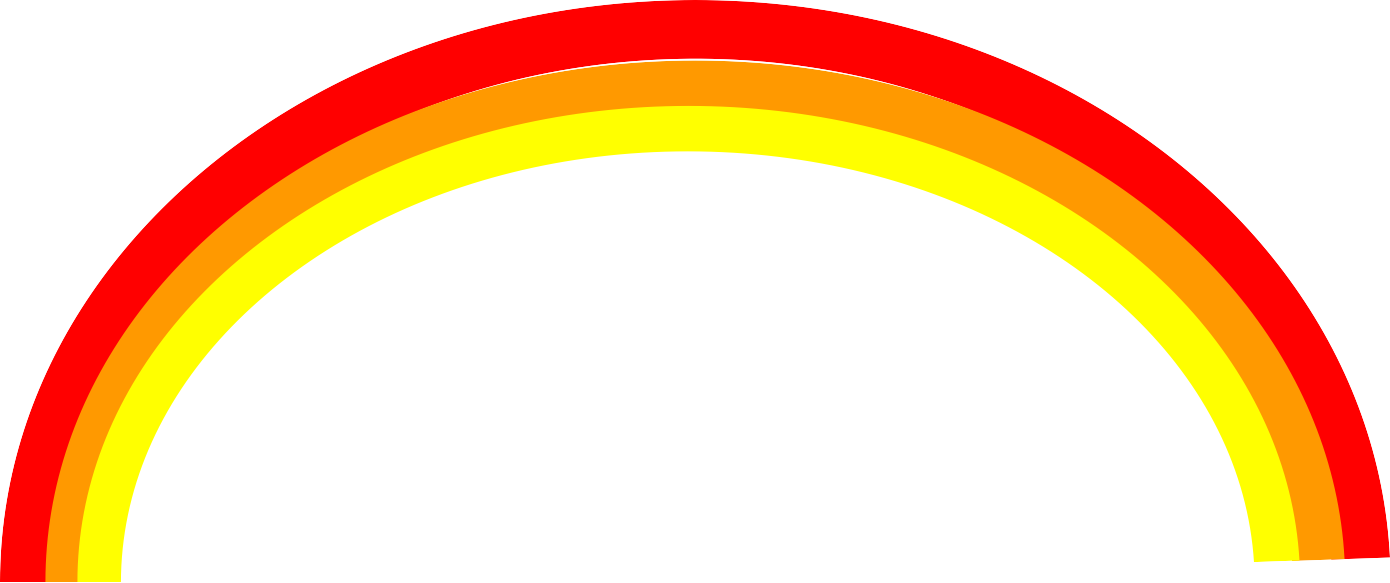 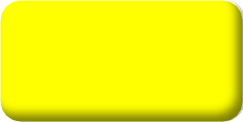 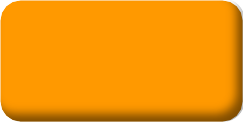 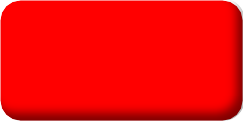 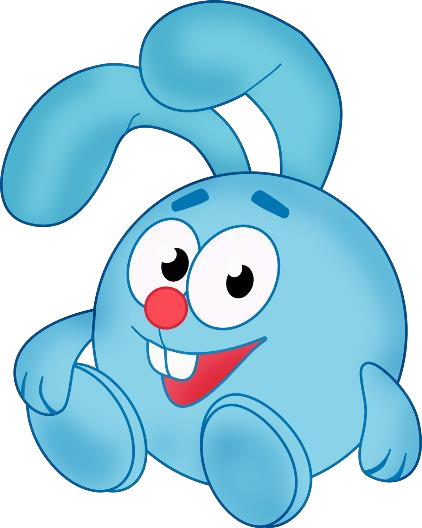 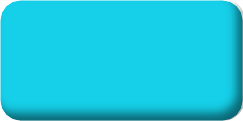 КАЖДЫЙ  ОХОТНИК  ЖЕЛАЕТ
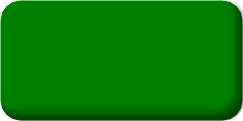 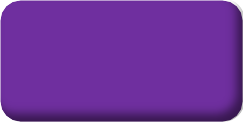 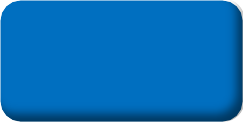 ВЫБЕРИ ЦВЕТ ЧЕТВЕРТОЙ ПОЛОСКИ РАДУГИ
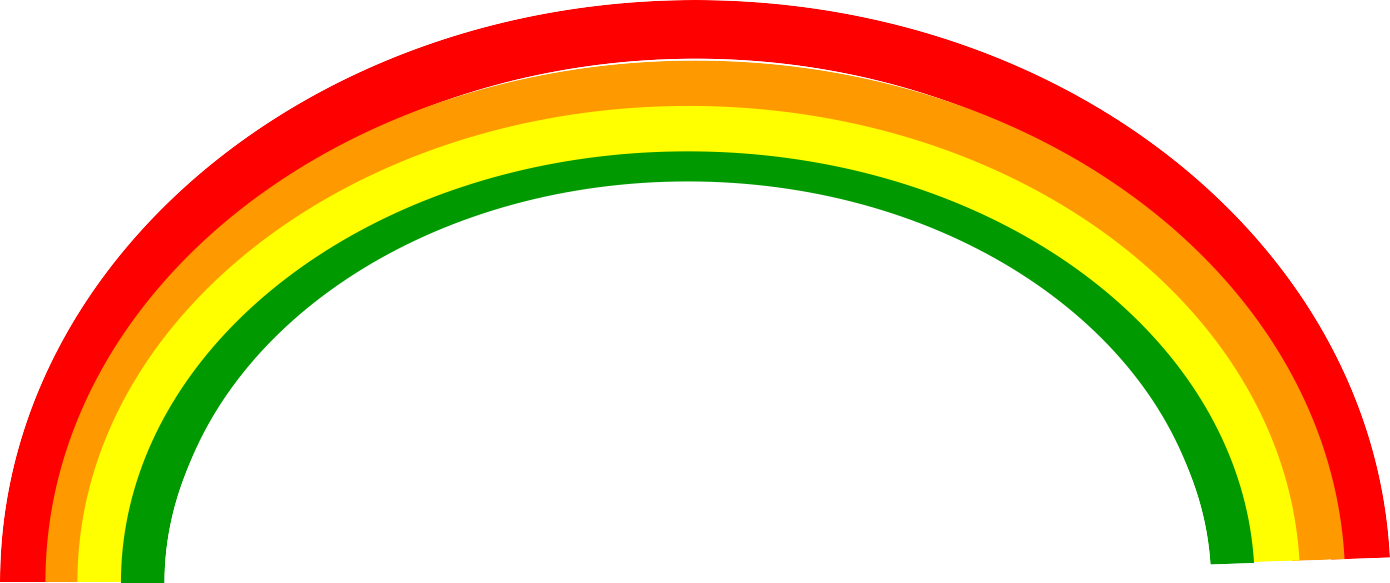 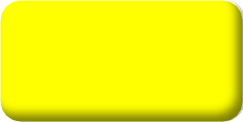 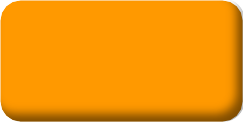 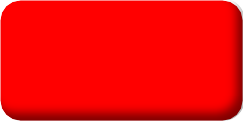 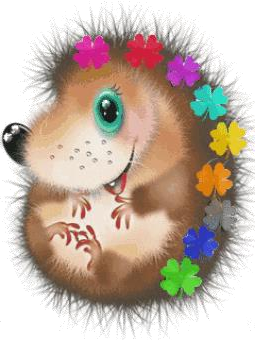 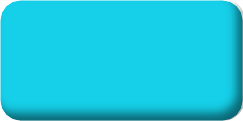 КАЖДЫЙ  ОХОТНИК  ЖЕЛАЕТ  ЗНАТЬ
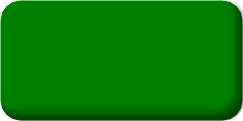 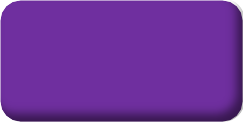 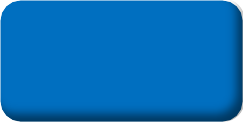 ВЫБЕРИ ЦВЕТ ПЯТОЙ ПОЛОСКИ РАДУГИ
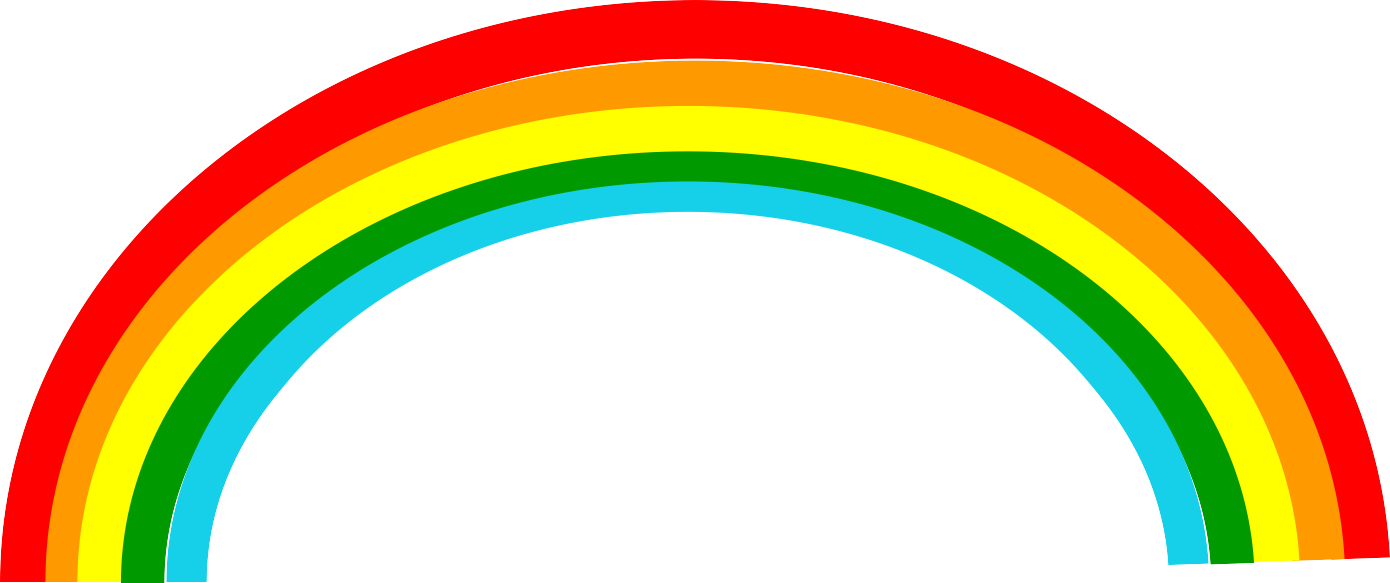 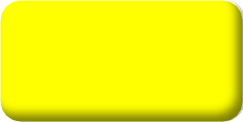 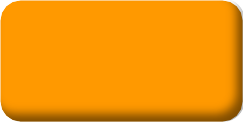 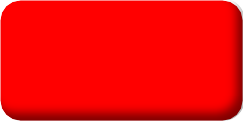 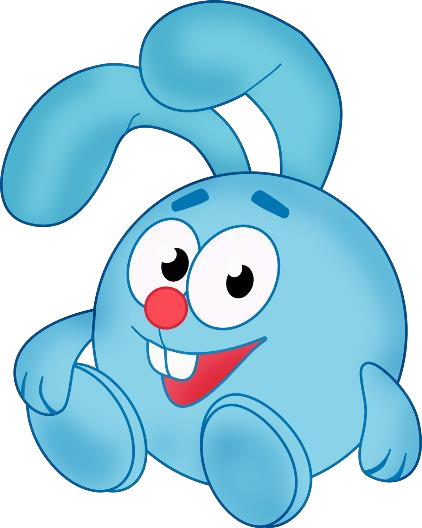 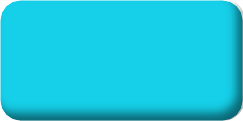 КАЖДЫЙ  ОХОТНИК  ЖЕЛАЕТ  ЗНАТЬ
ГДЕ
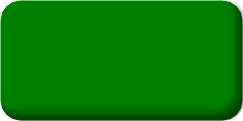 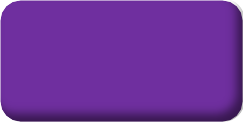 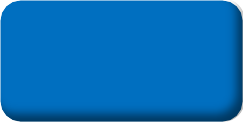 ВЫБЕРИ ЦВЕТ ШЕСТОЙ ПОЛОСКИ РАДУГИ
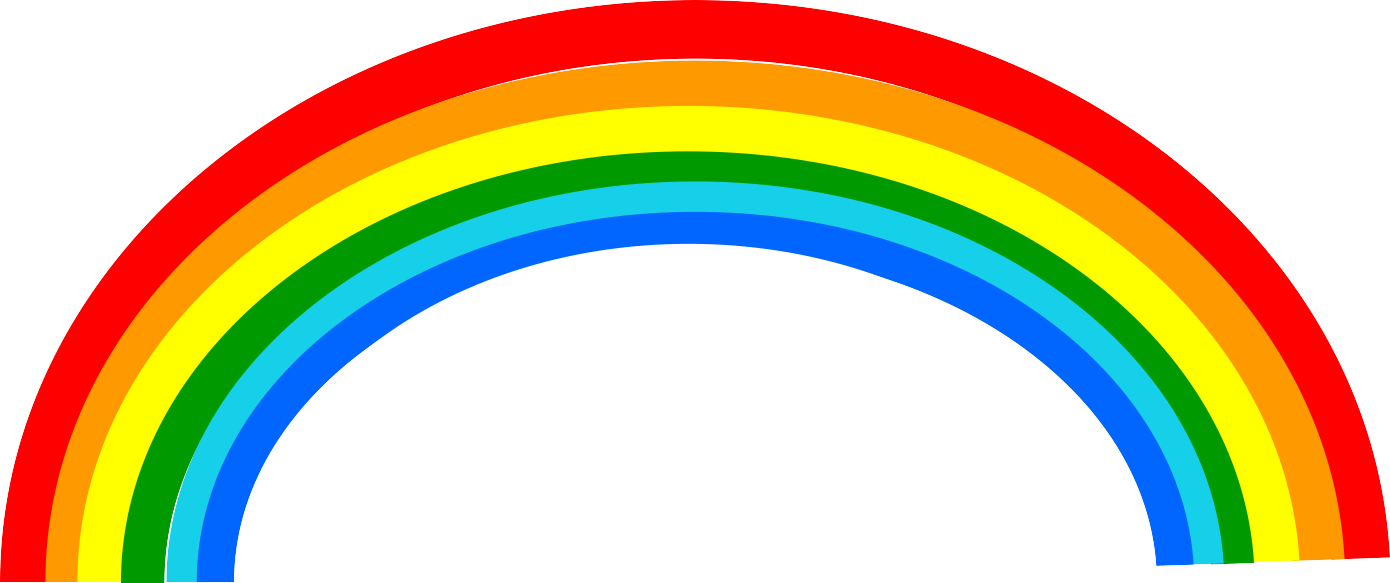 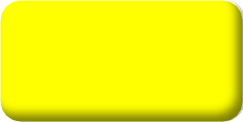 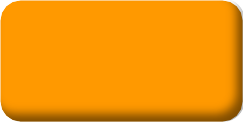 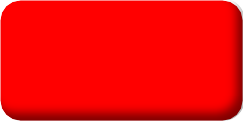 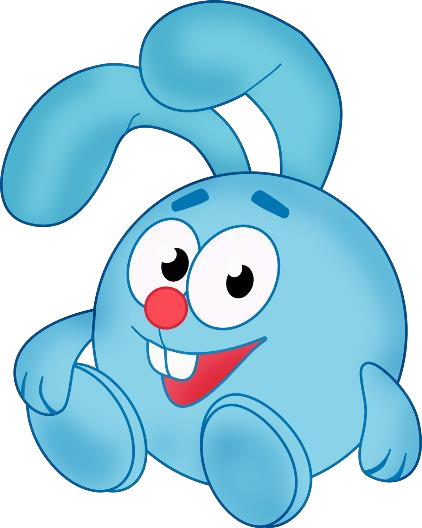 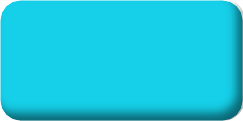 КАЖДЫЙ  ОХОТНИК  ЖЕЛАЕТ  ЗНАТЬ
ГДЕ
СИДИТ
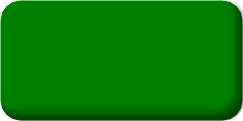 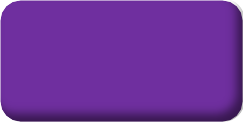 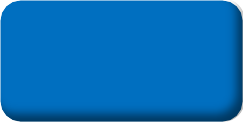 ВЫБЕРИ ЦВЕТ СЕДЬМОЙ ПОЛОСКИ РАДУГИ
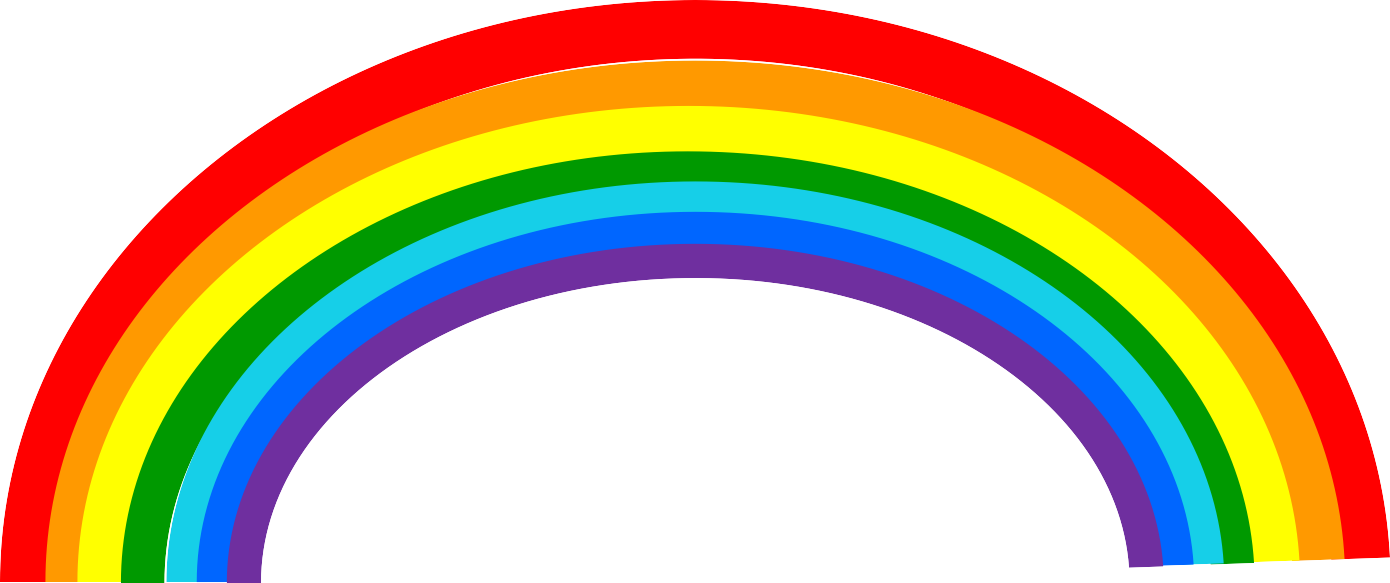 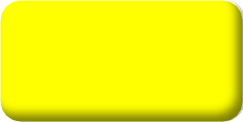 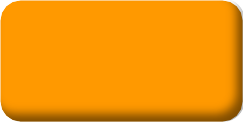 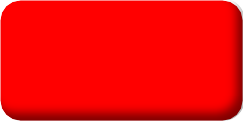 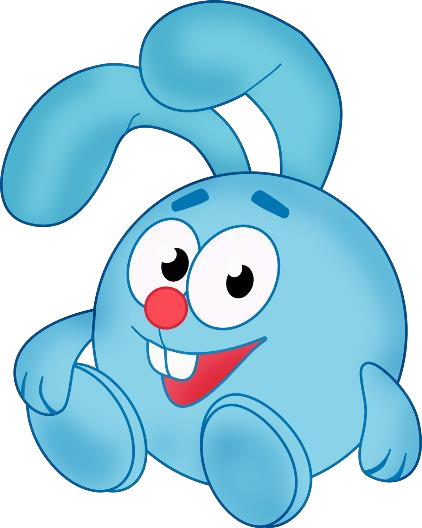 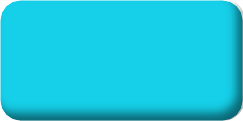 КАЖДЫЙ  ОХОТНИК  ЖЕЛАЕТ  ЗНАТЬ
ГДЕ
СИДИТ
ФАЗАН
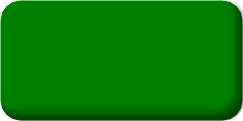 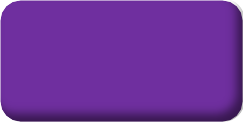 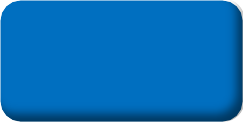 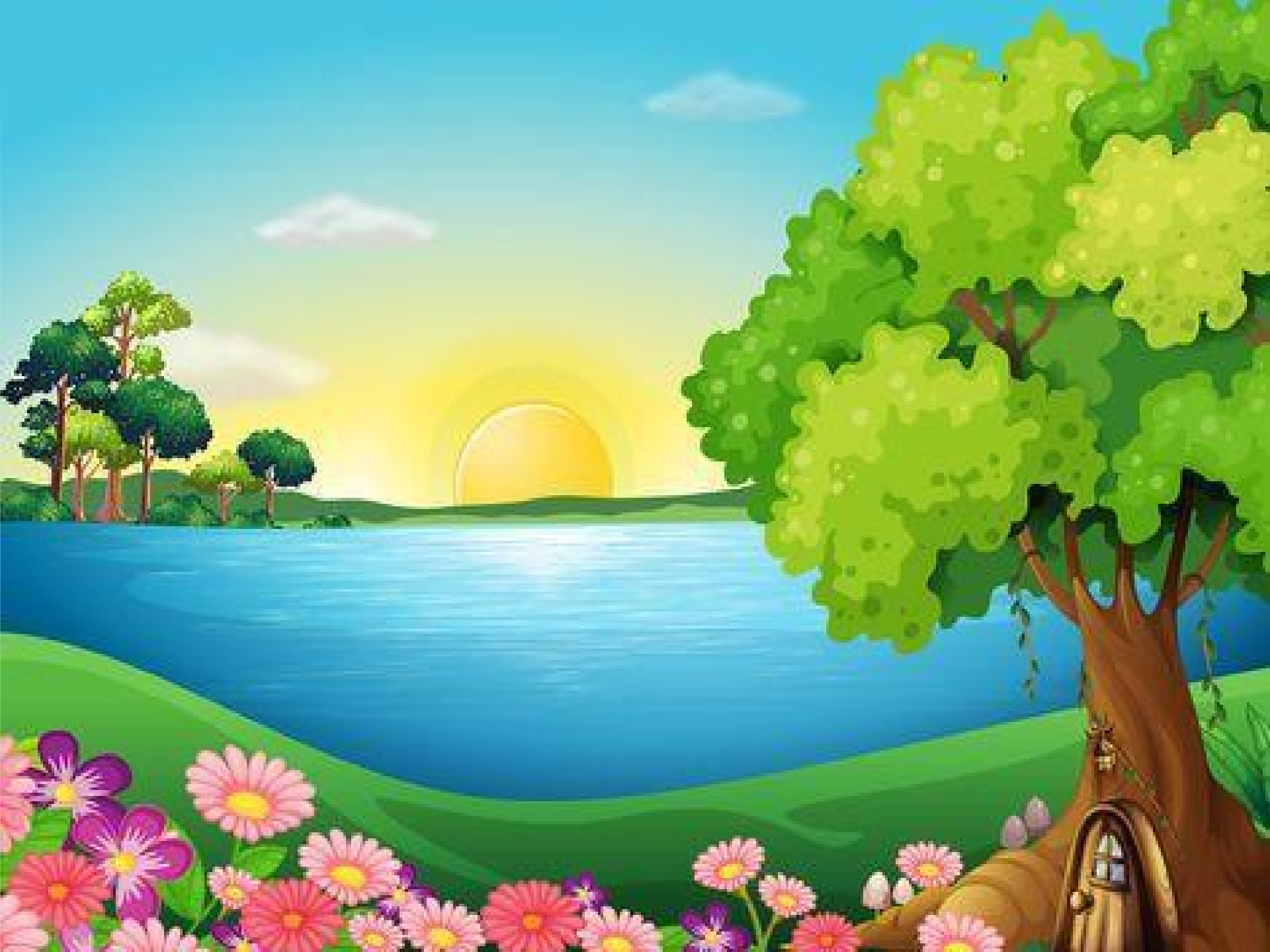 КРАСОТА!
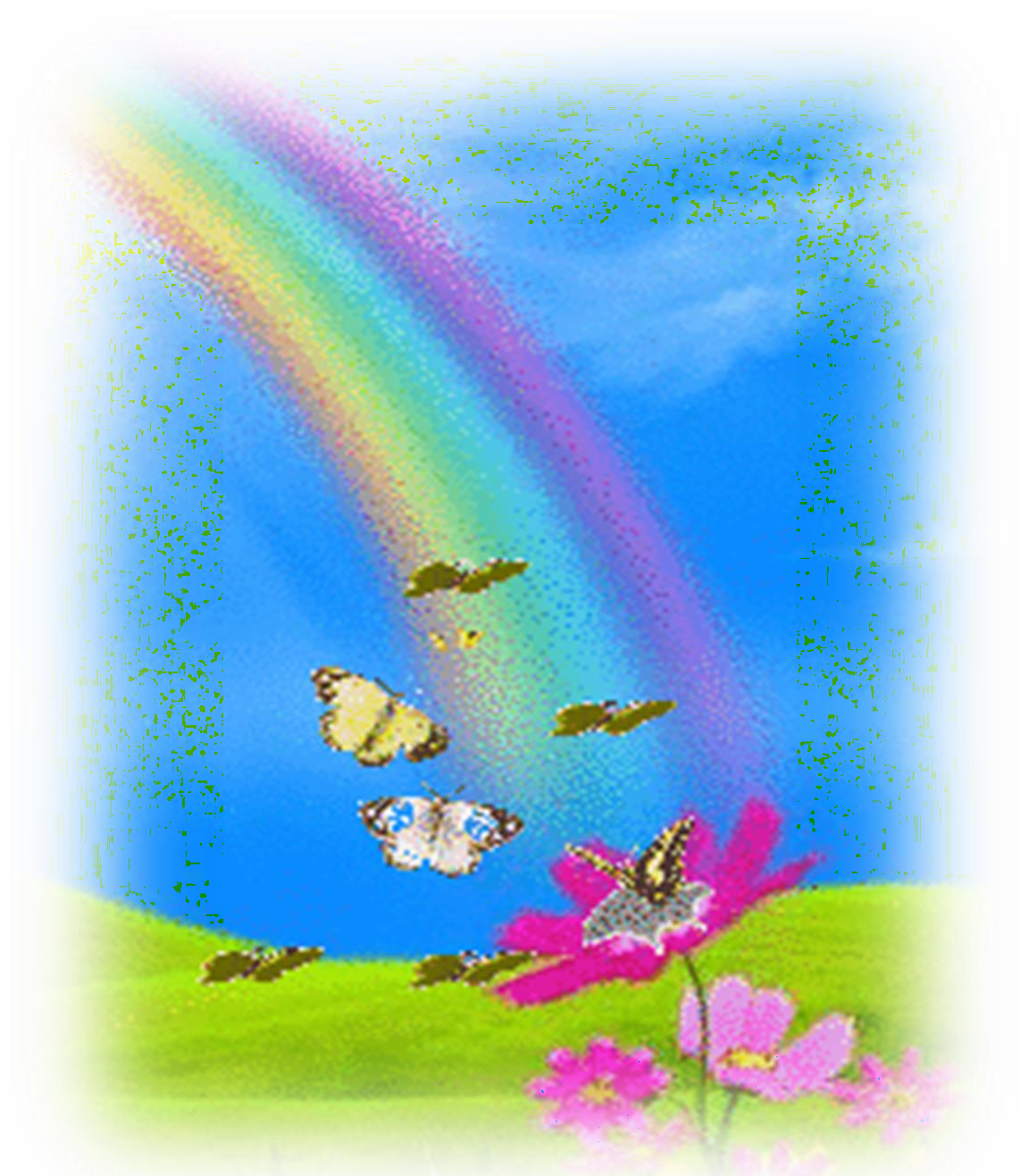 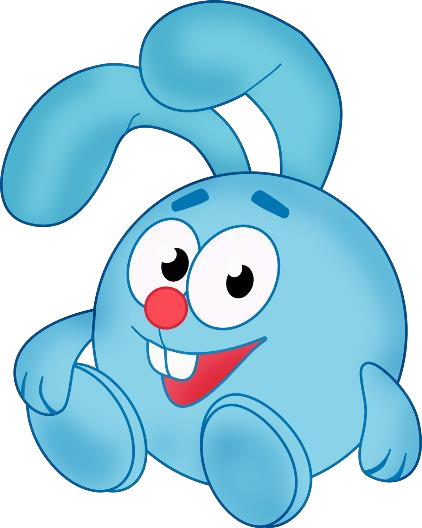 Пошел Крош дальше и забрел в густой лес.  Кто-то поджег в лесу сухую траву.
Испугался Крош. Нужен дождь.  Помоги ему, выполни задание.
ЗАДАНИЕ.
Выбери все капельки холодного оттенка.
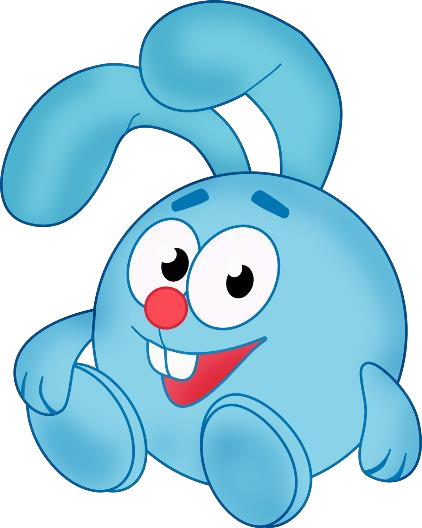 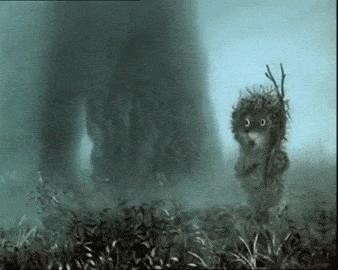 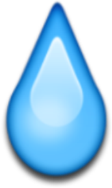 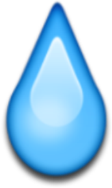 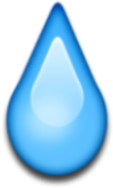 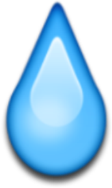 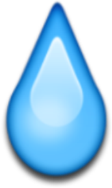 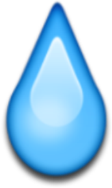 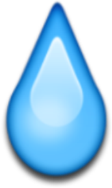 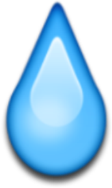 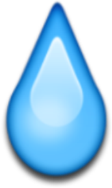 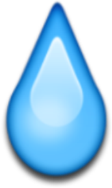 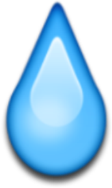 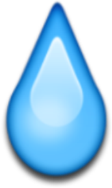 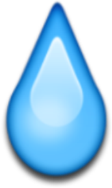 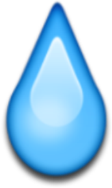 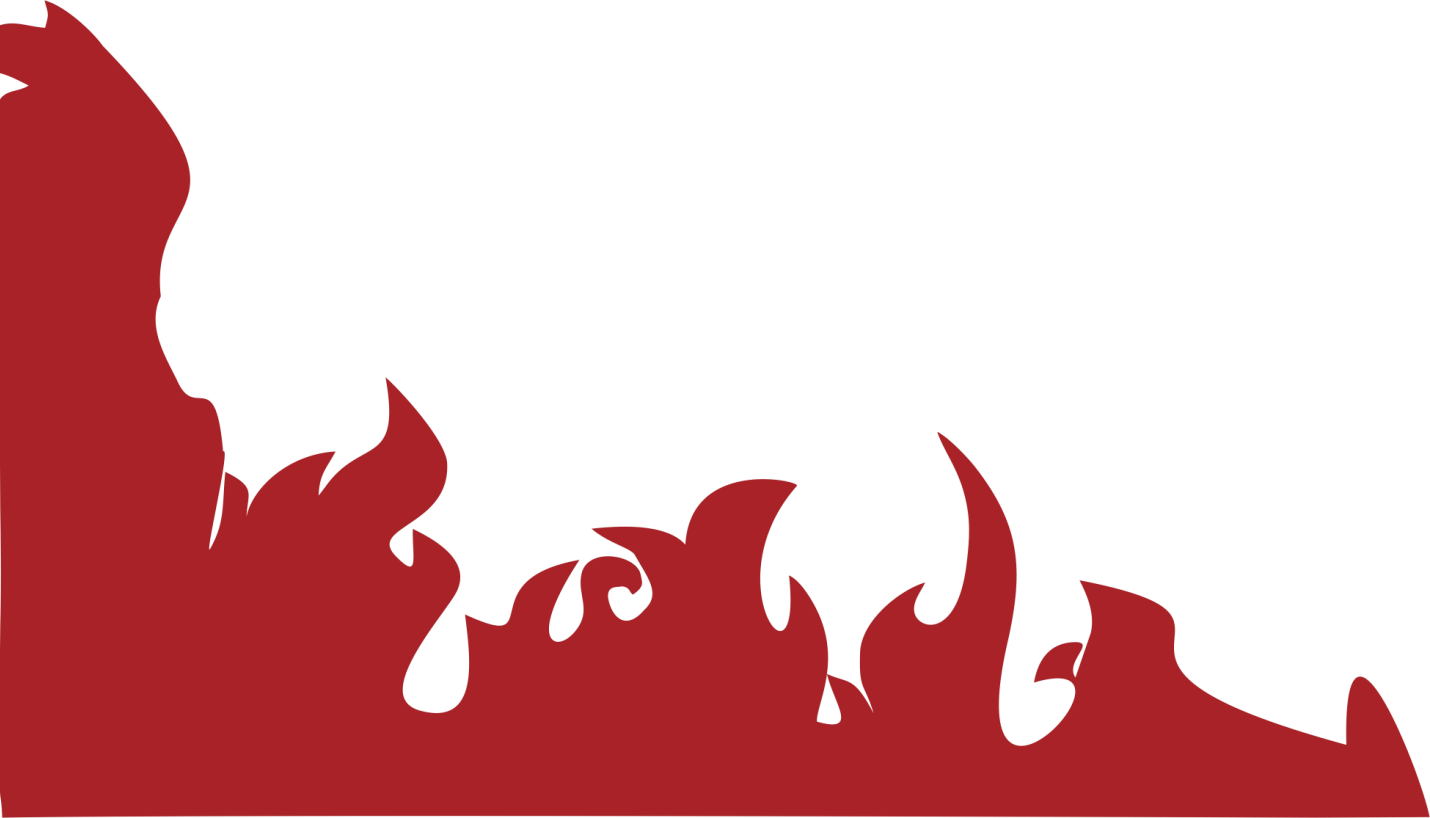 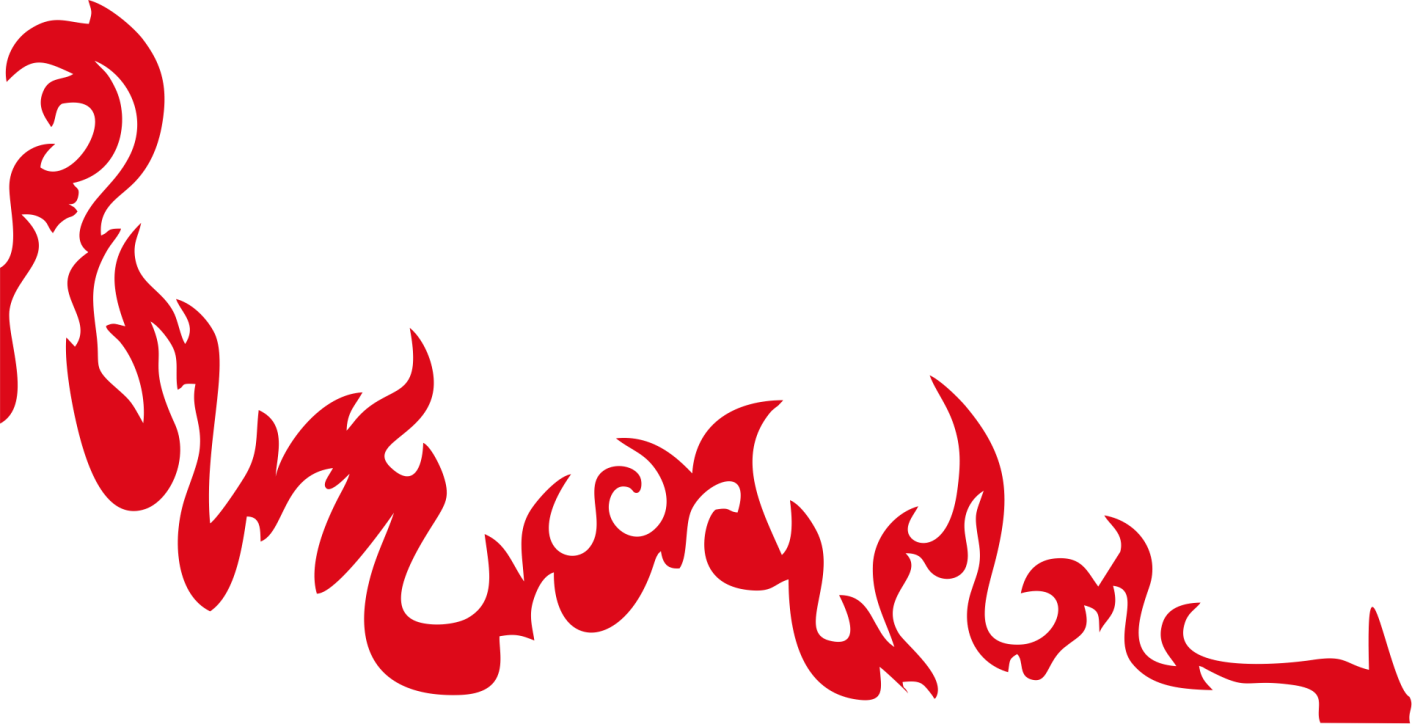 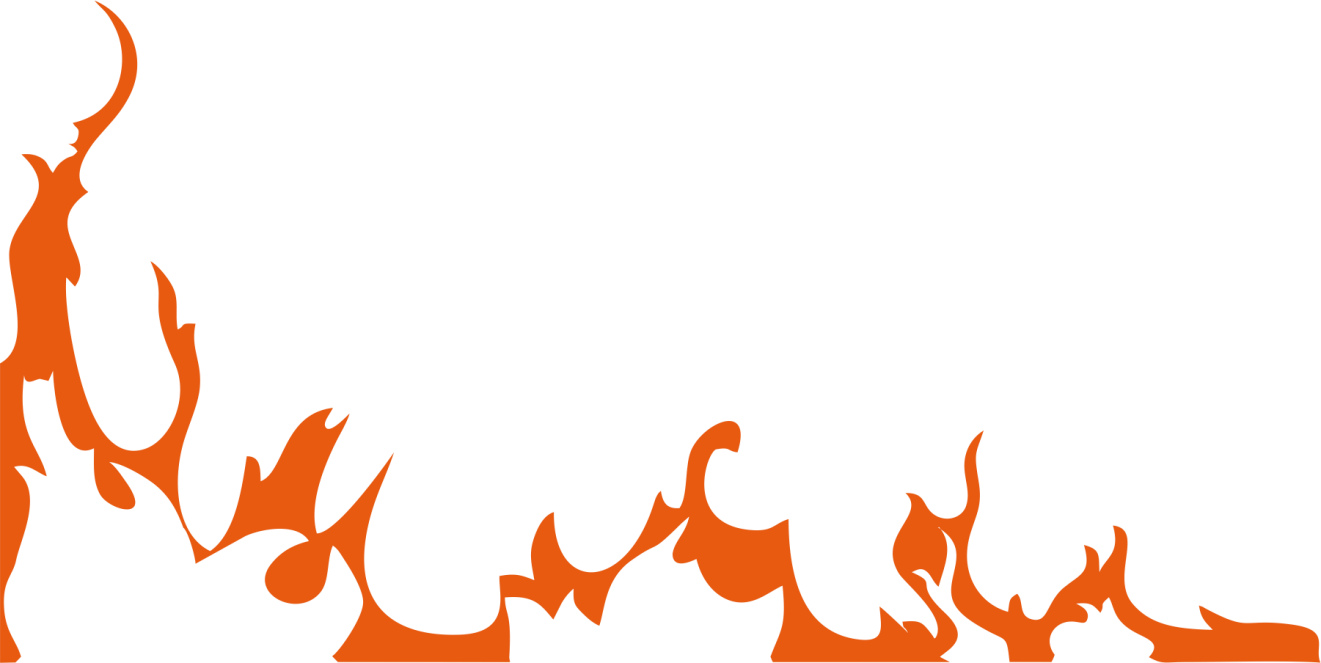 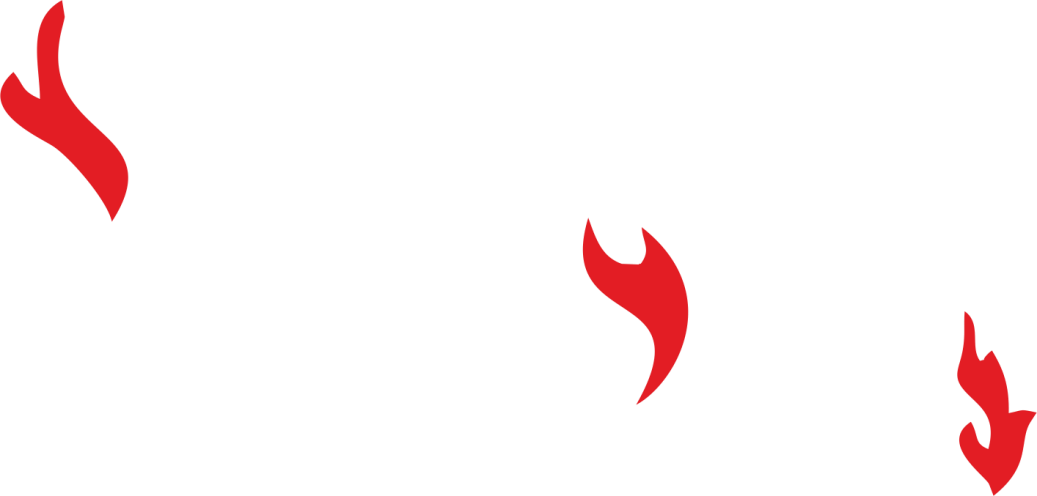 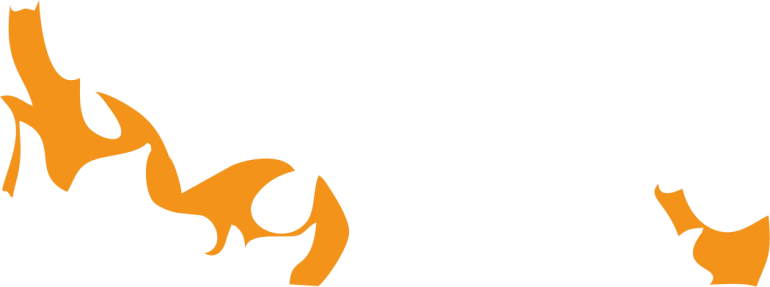 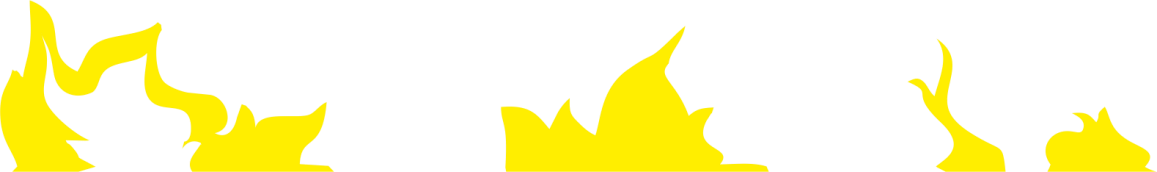 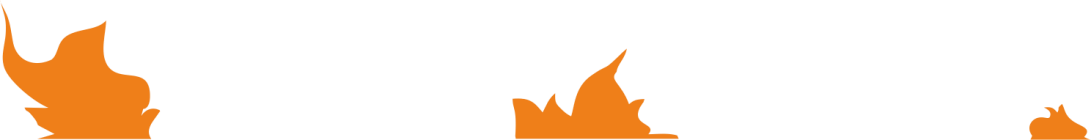 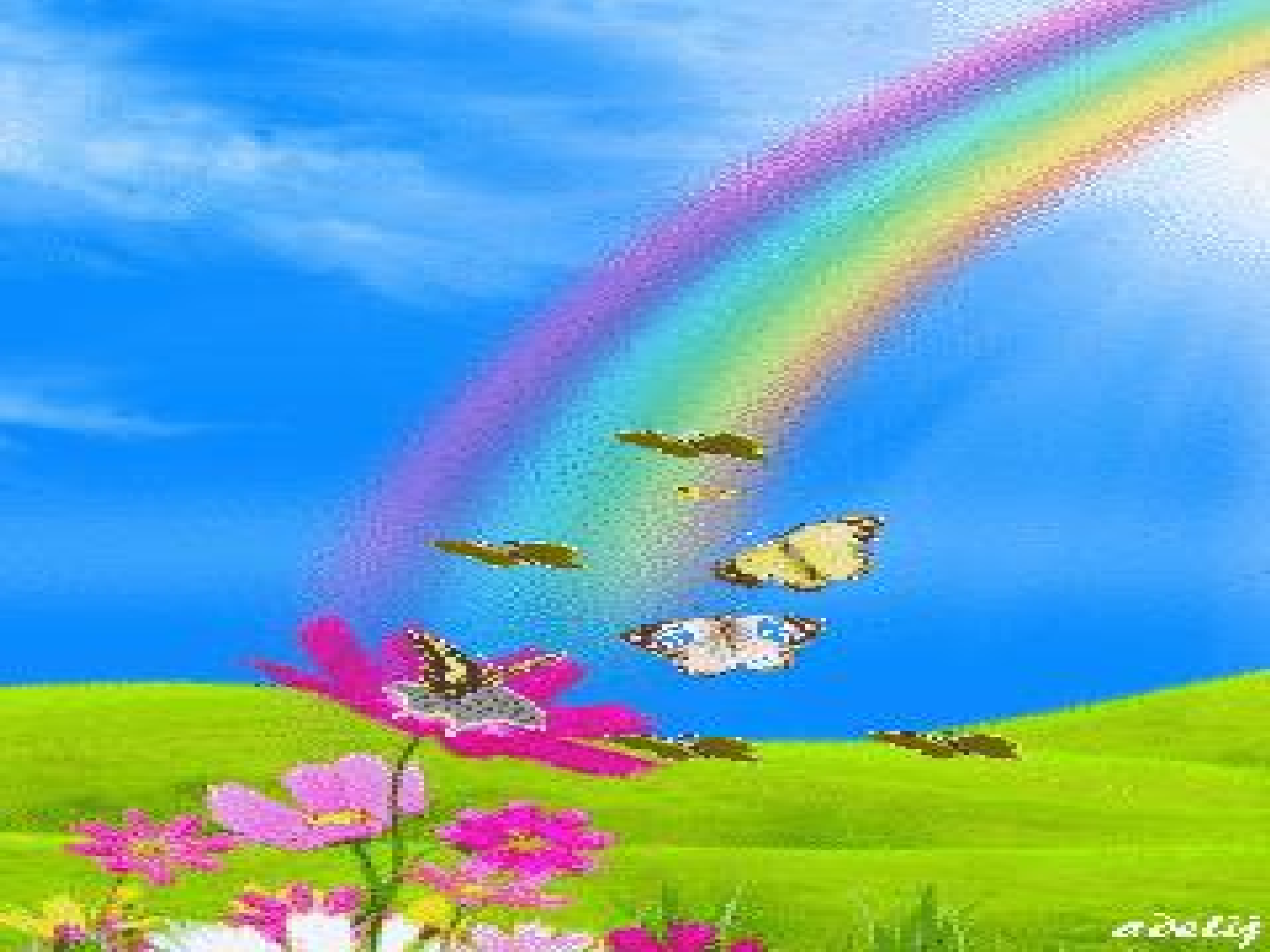 Ты молодец!
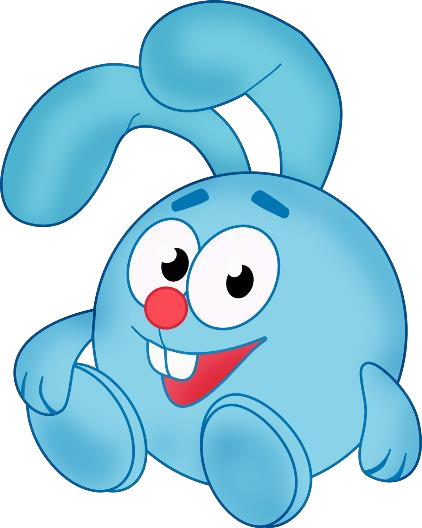 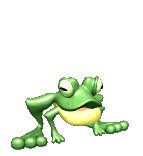 Увидел Крош мольберт на полянке,  а на нем картинка.
Помоги раскрасить ее.
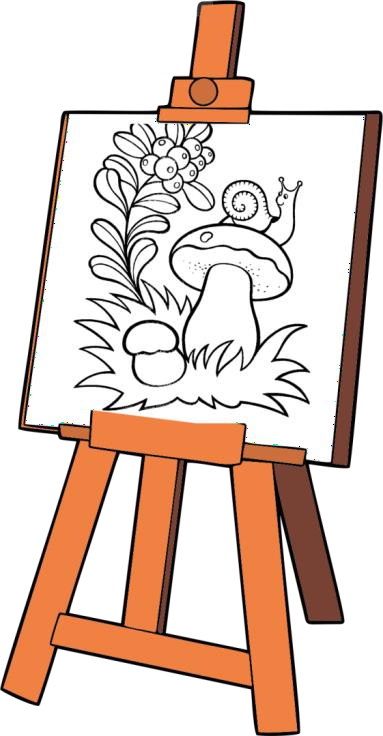 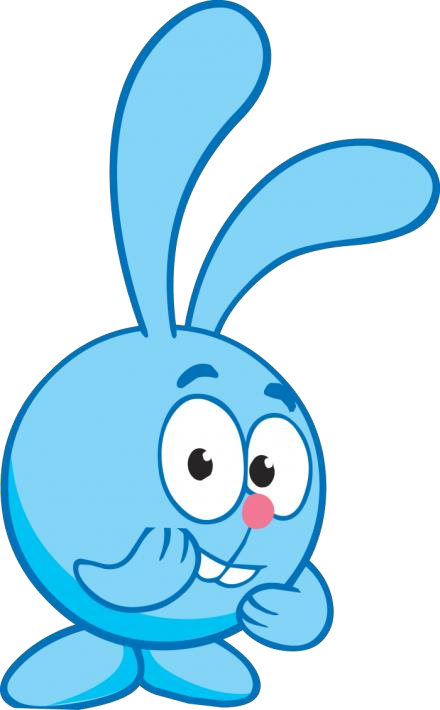 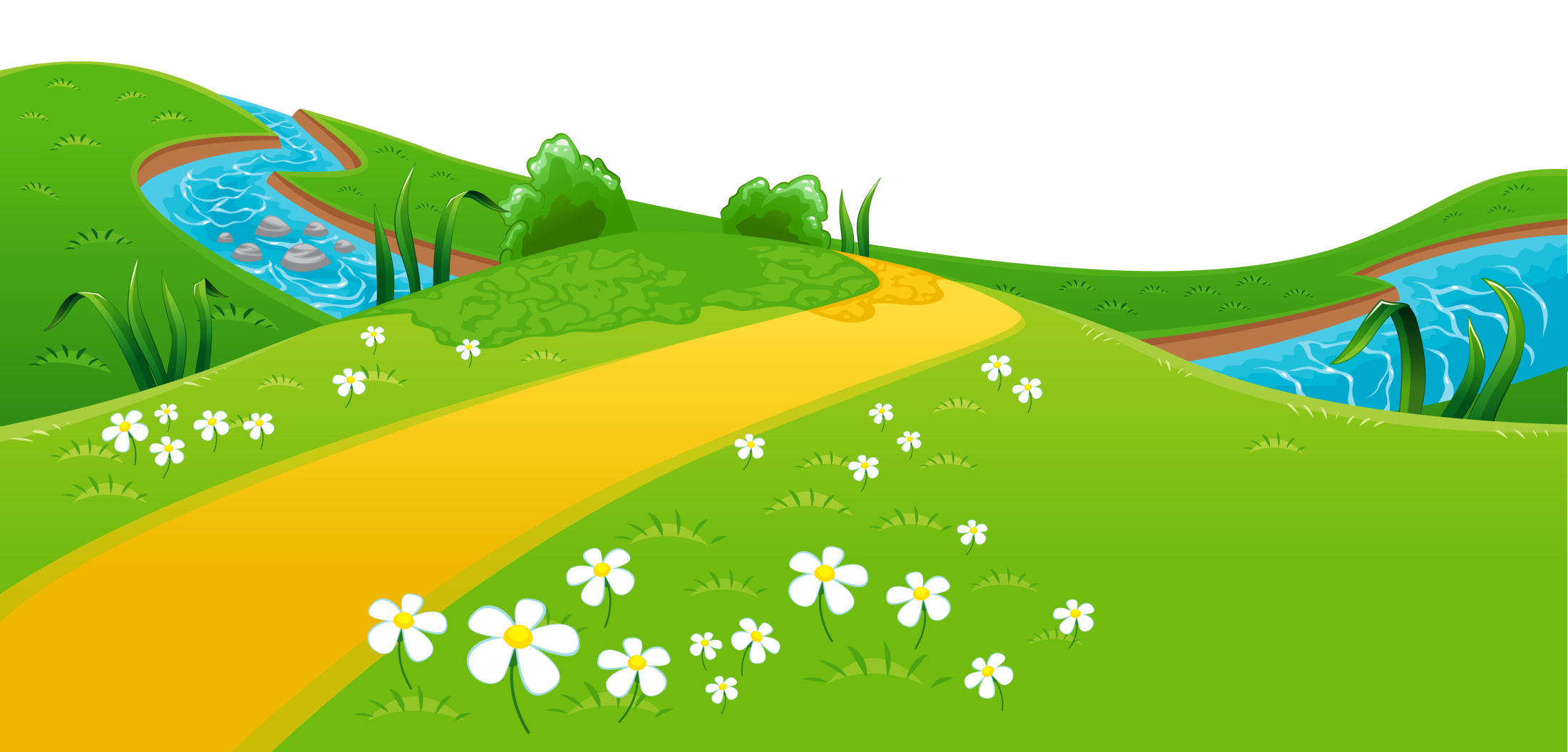 ЗАДАНИЕ.
Выбери шоколадный цвет, нажми стрелку.
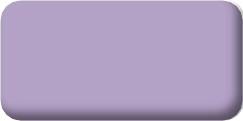 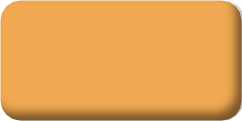 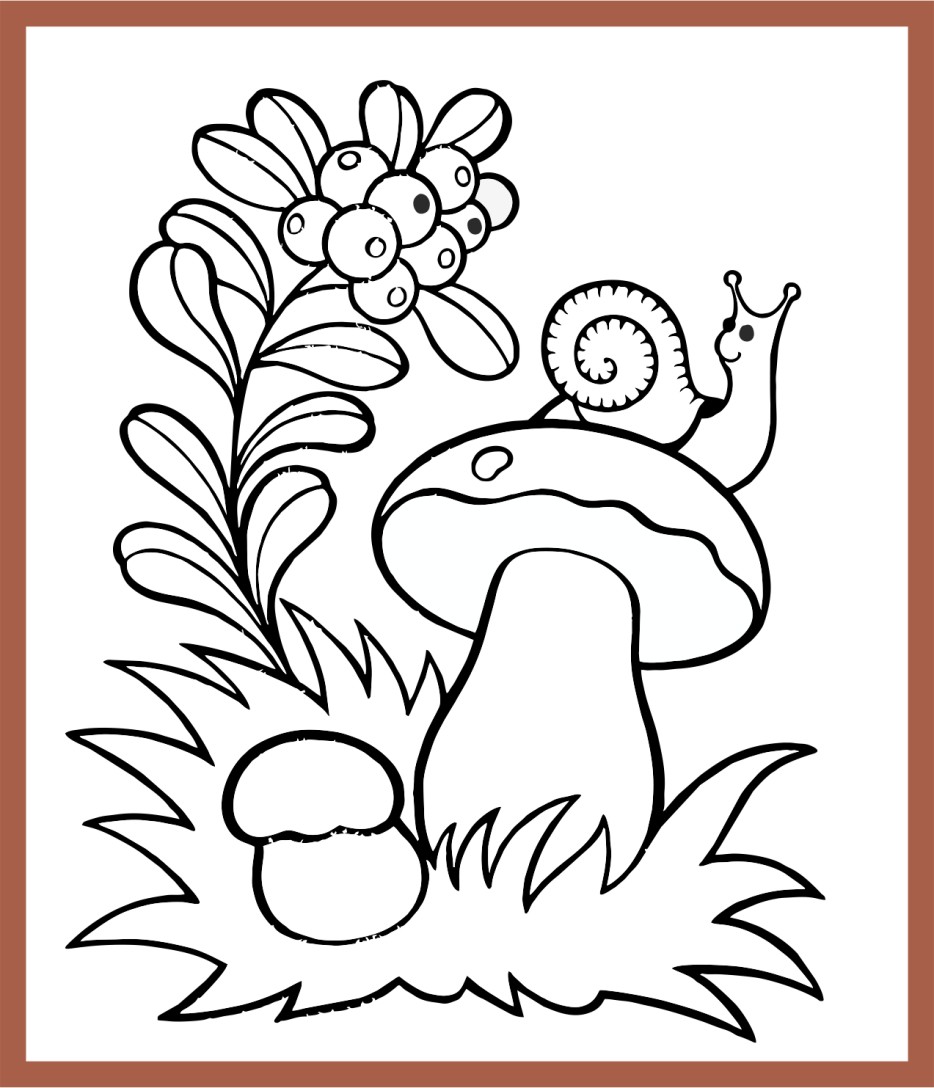 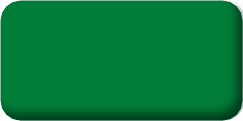 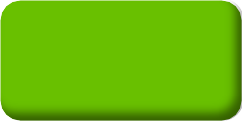 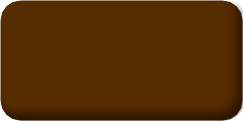 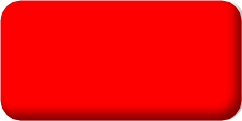 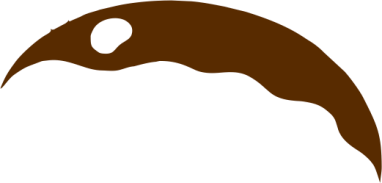 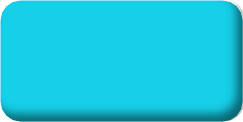 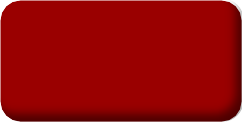 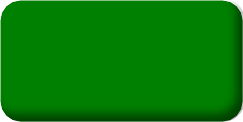 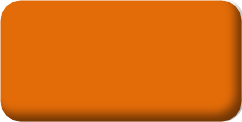 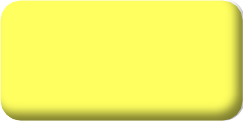 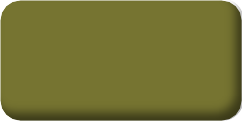 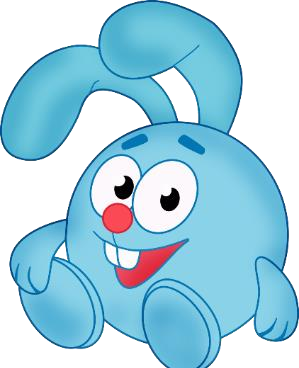 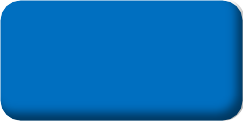 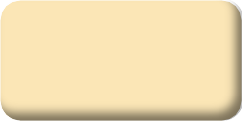 ЗАДАНИЕ.
Выбери оранжевый цвет, нажми стрелку.
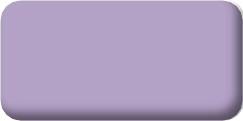 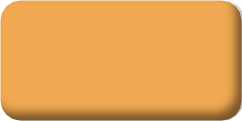 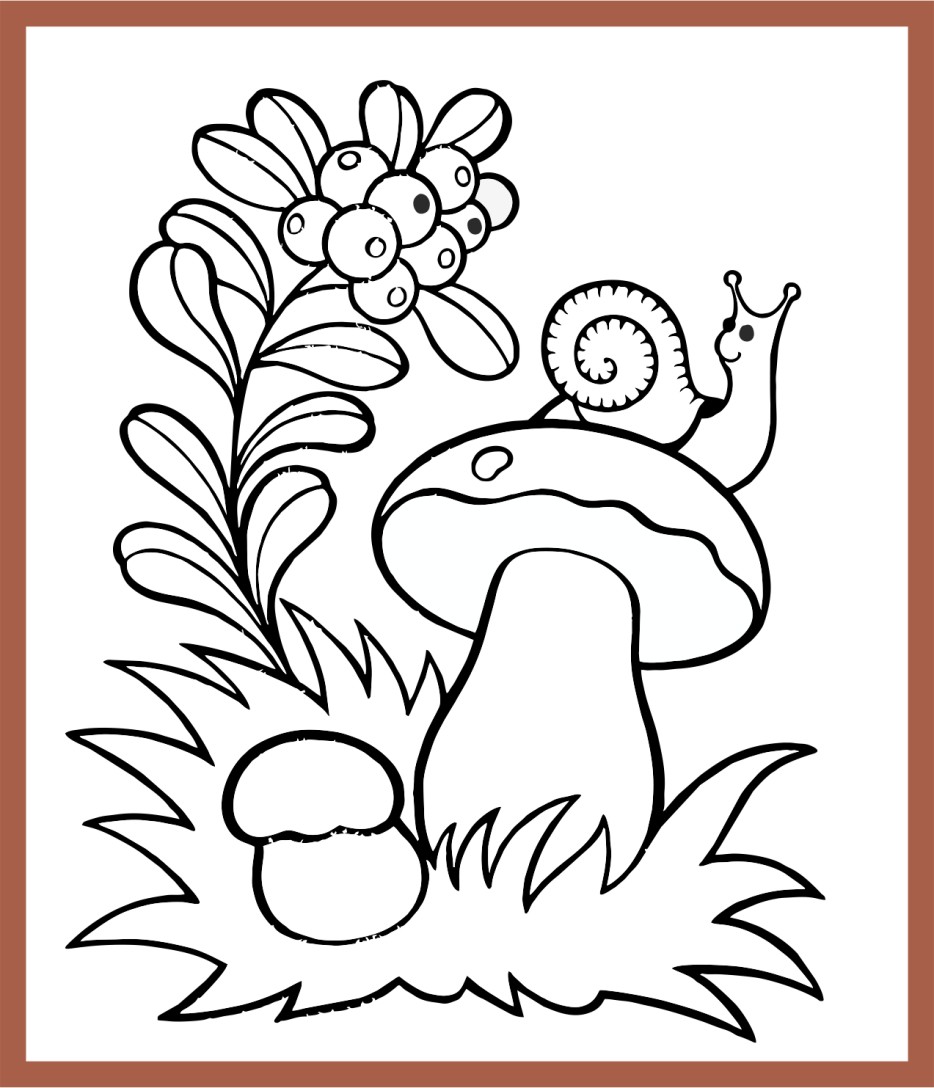 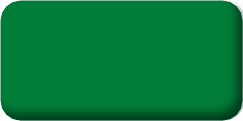 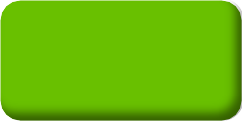 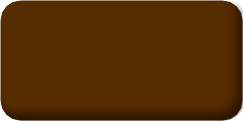 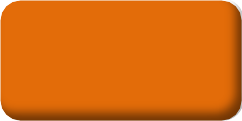 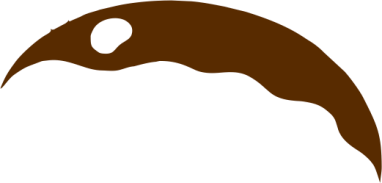 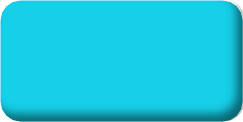 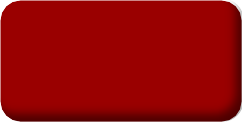 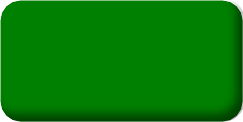 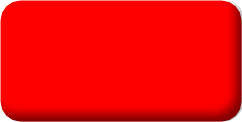 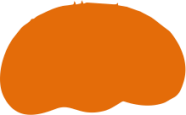 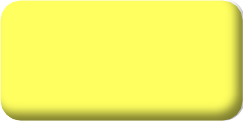 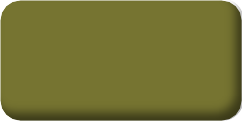 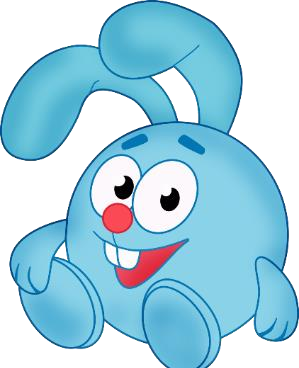 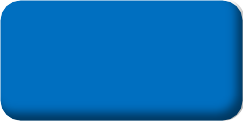 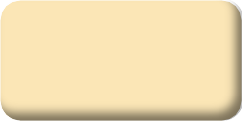 ЗАДАНИЕ.
Выбери кремовый цвет, нажми стрелку.
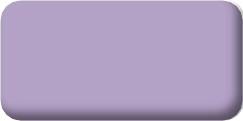 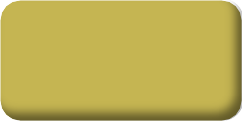 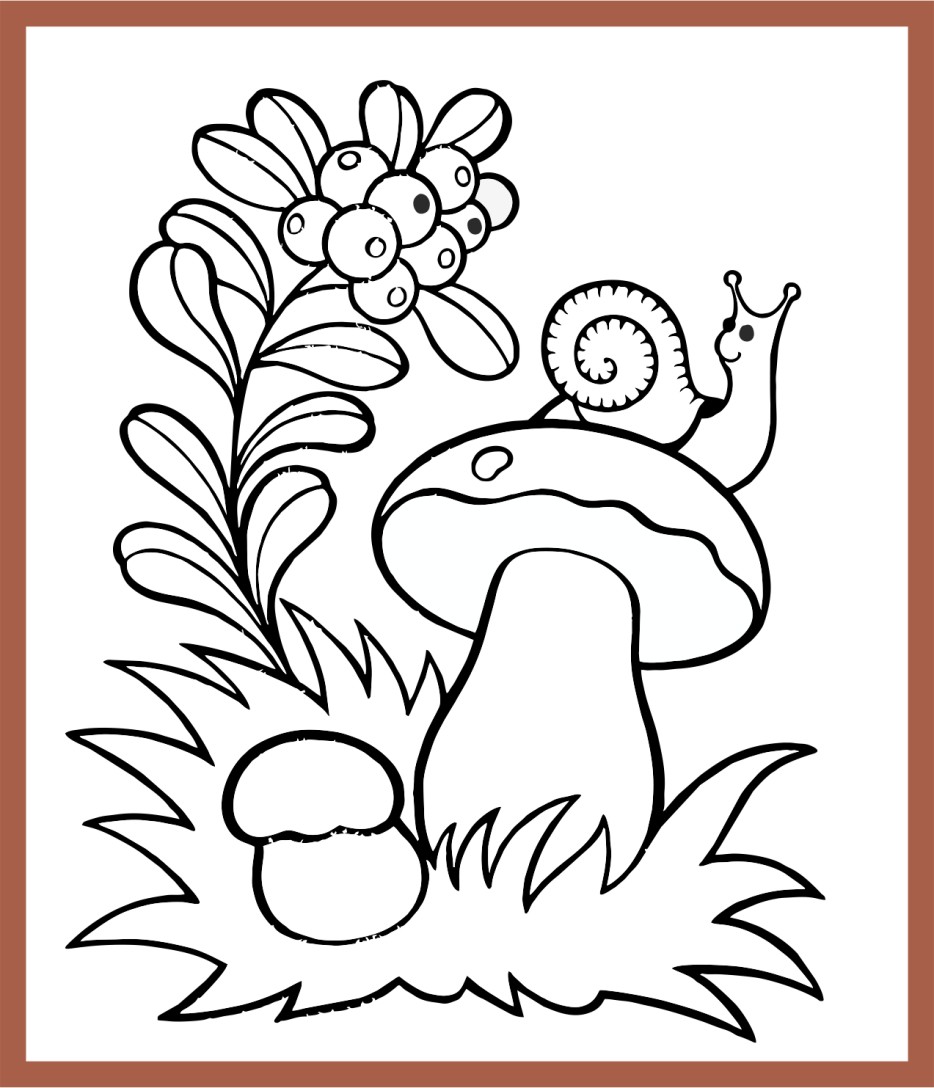 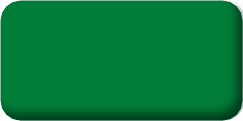 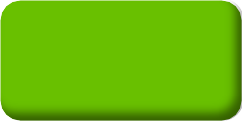 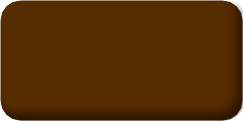 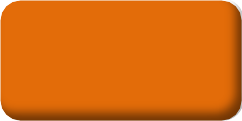 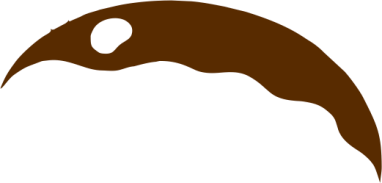 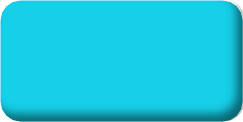 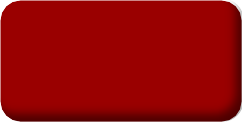 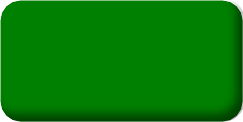 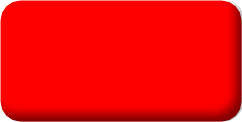 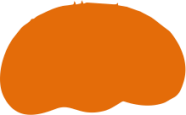 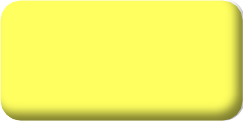 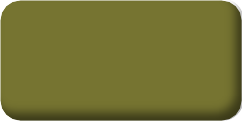 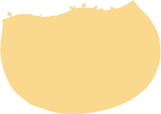 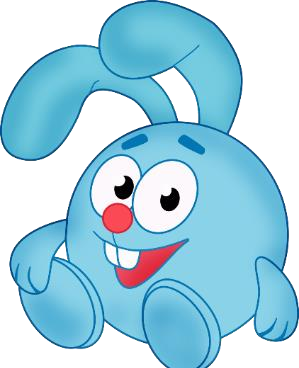 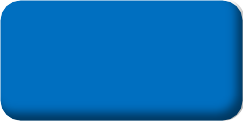 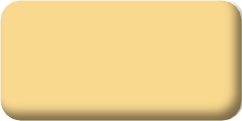 ЗАДАНИЕ.
Выбери светло-бежевый цвет, нажми стрелку.
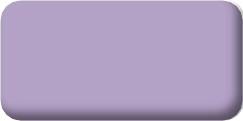 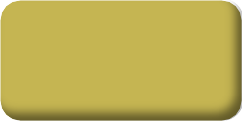 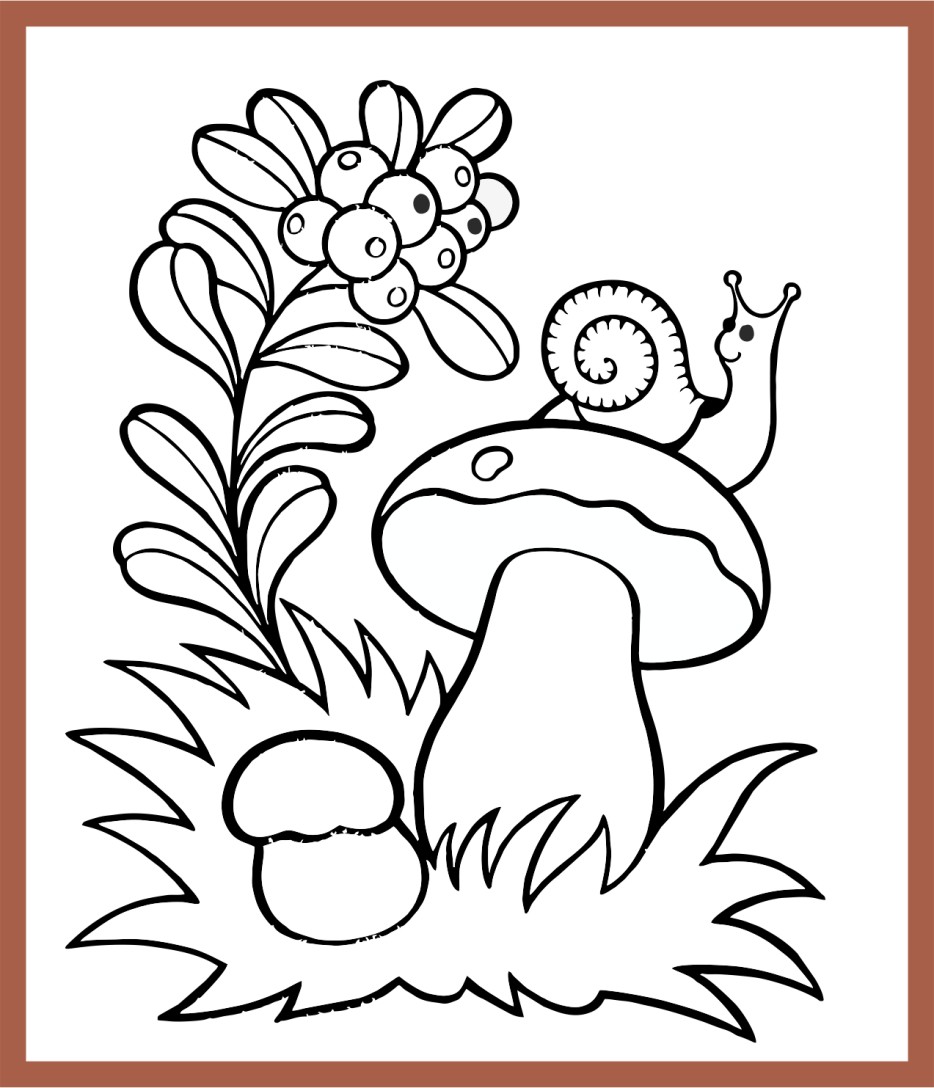 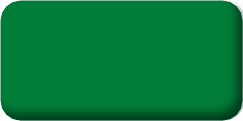 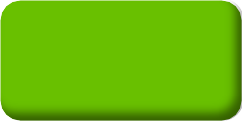 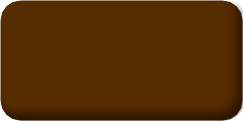 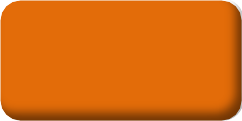 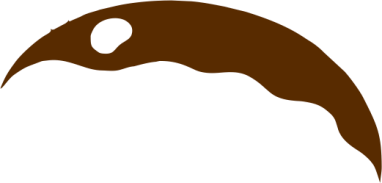 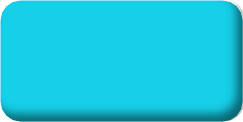 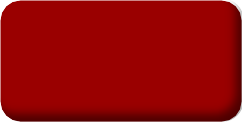 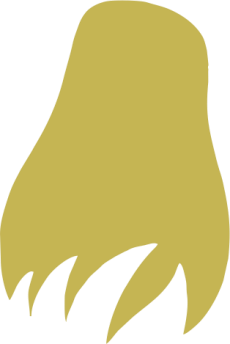 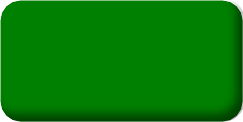 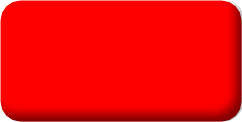 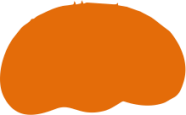 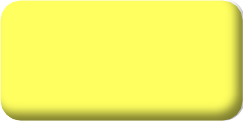 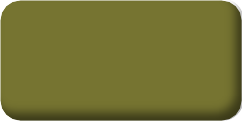 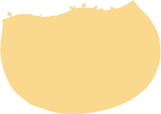 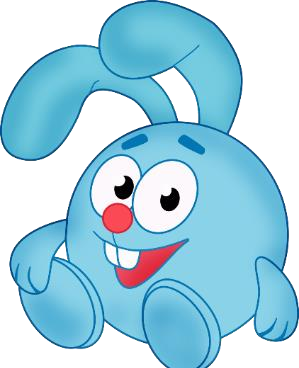 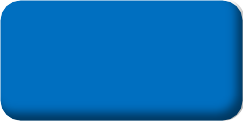 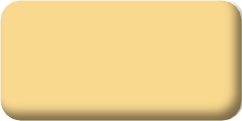 ЗАДАНИЕ.
Выбери бледно-желтый цвет, нажми стрелку.
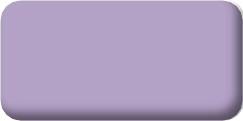 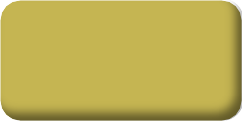 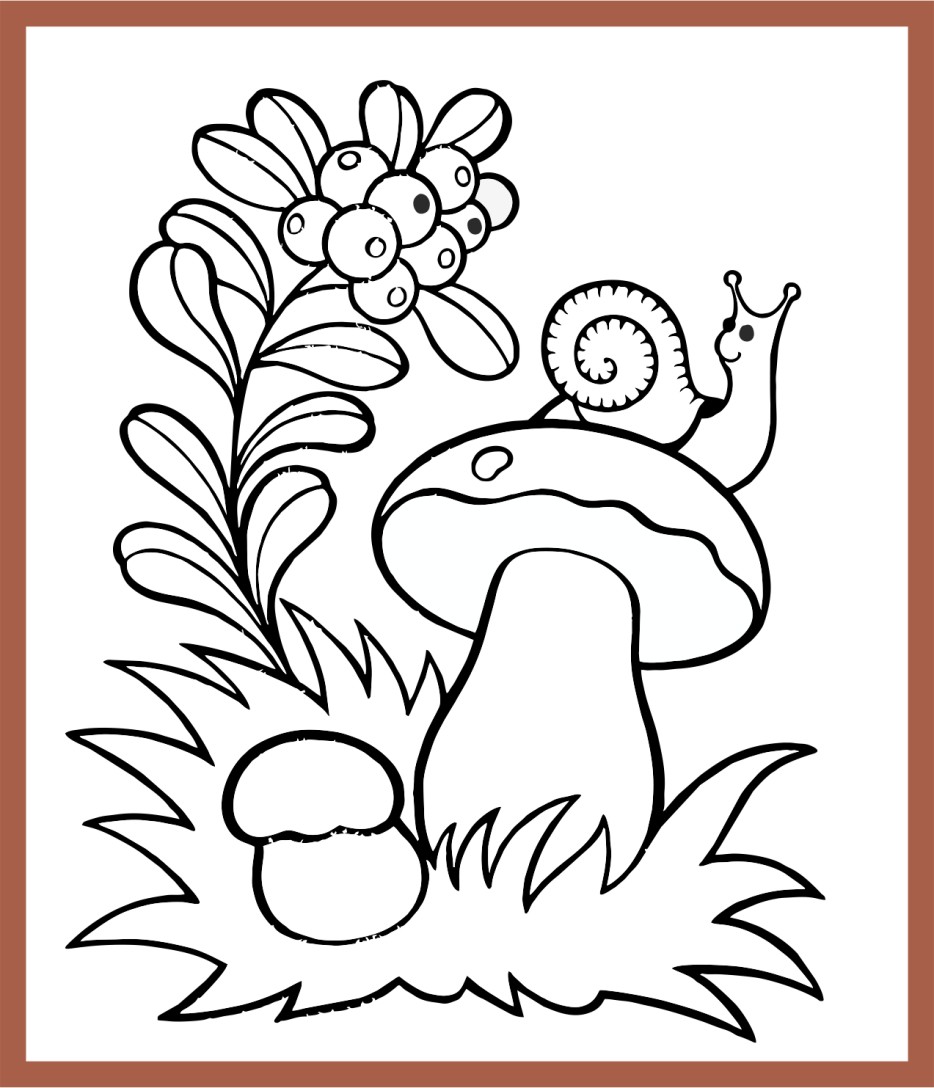 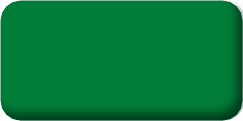 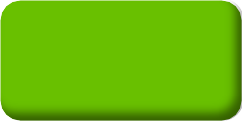 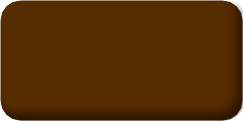 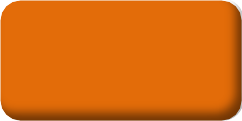 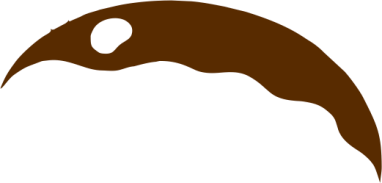 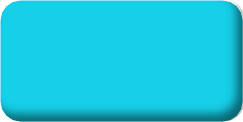 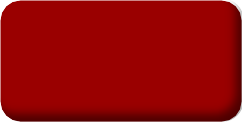 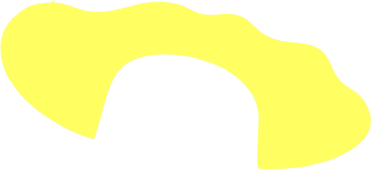 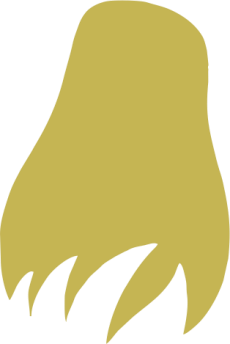 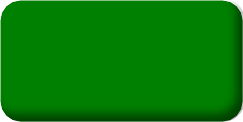 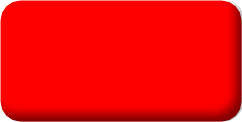 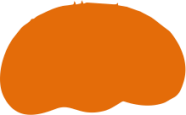 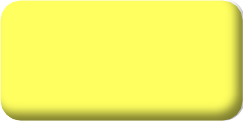 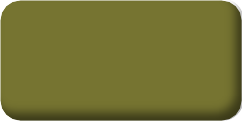 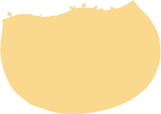 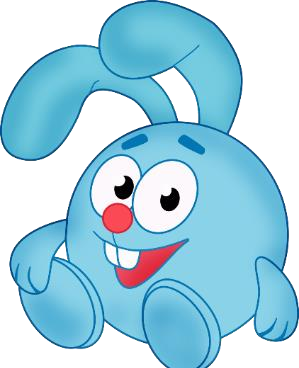 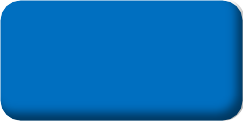 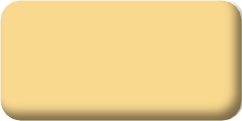 ЗАДАНИЕ.
Выбери салатовый цвет, нажми стрелку.
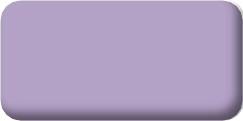 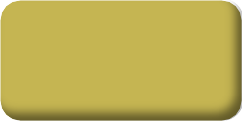 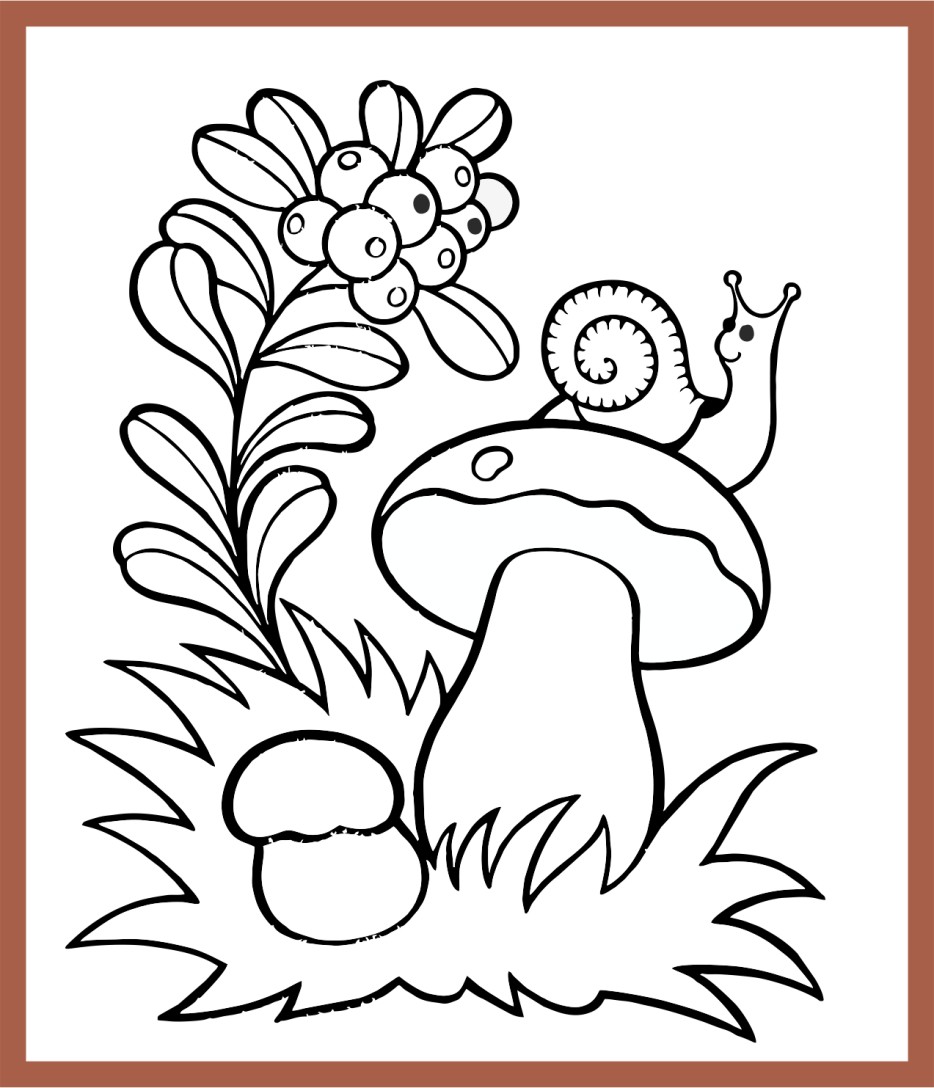 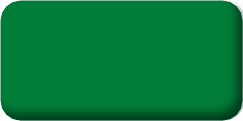 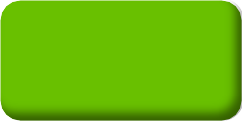 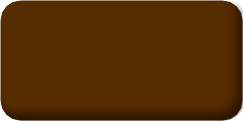 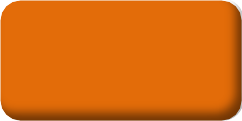 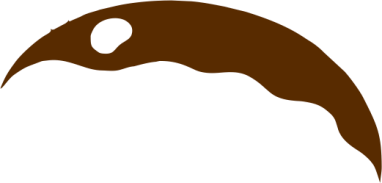 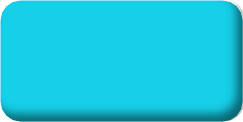 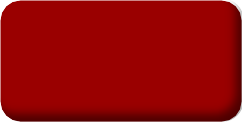 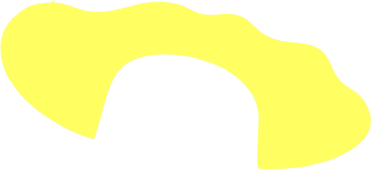 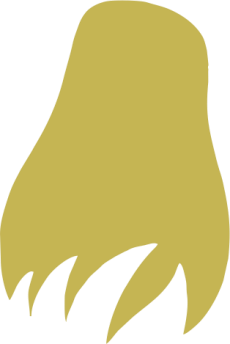 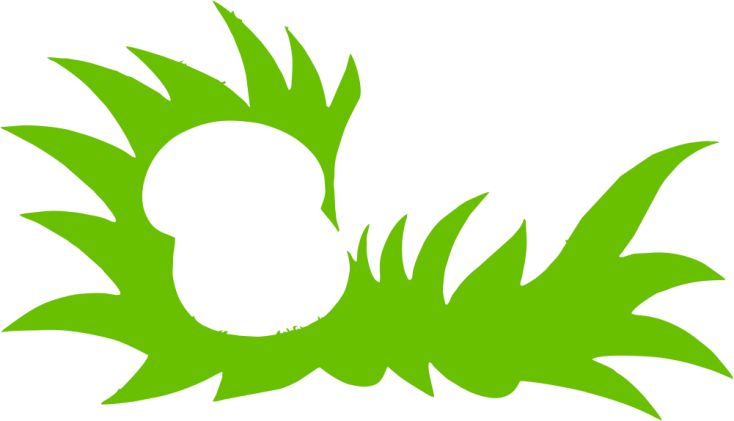 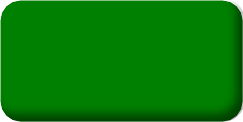 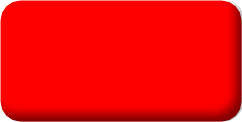 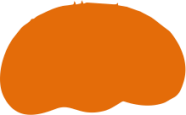 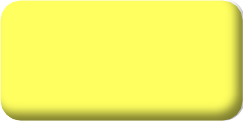 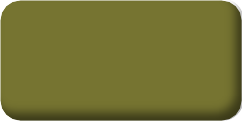 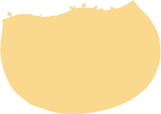 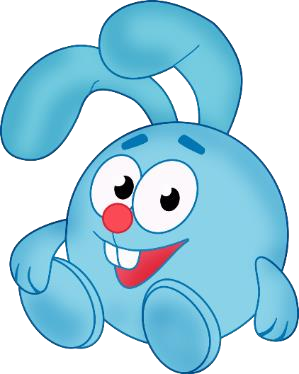 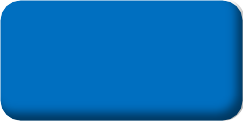 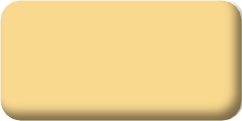 ЗАДАНИЕ.
Выбери оливковый цвет, нажми стрелку.
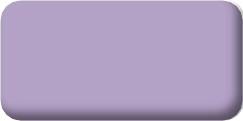 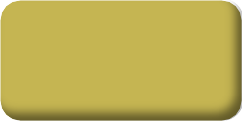 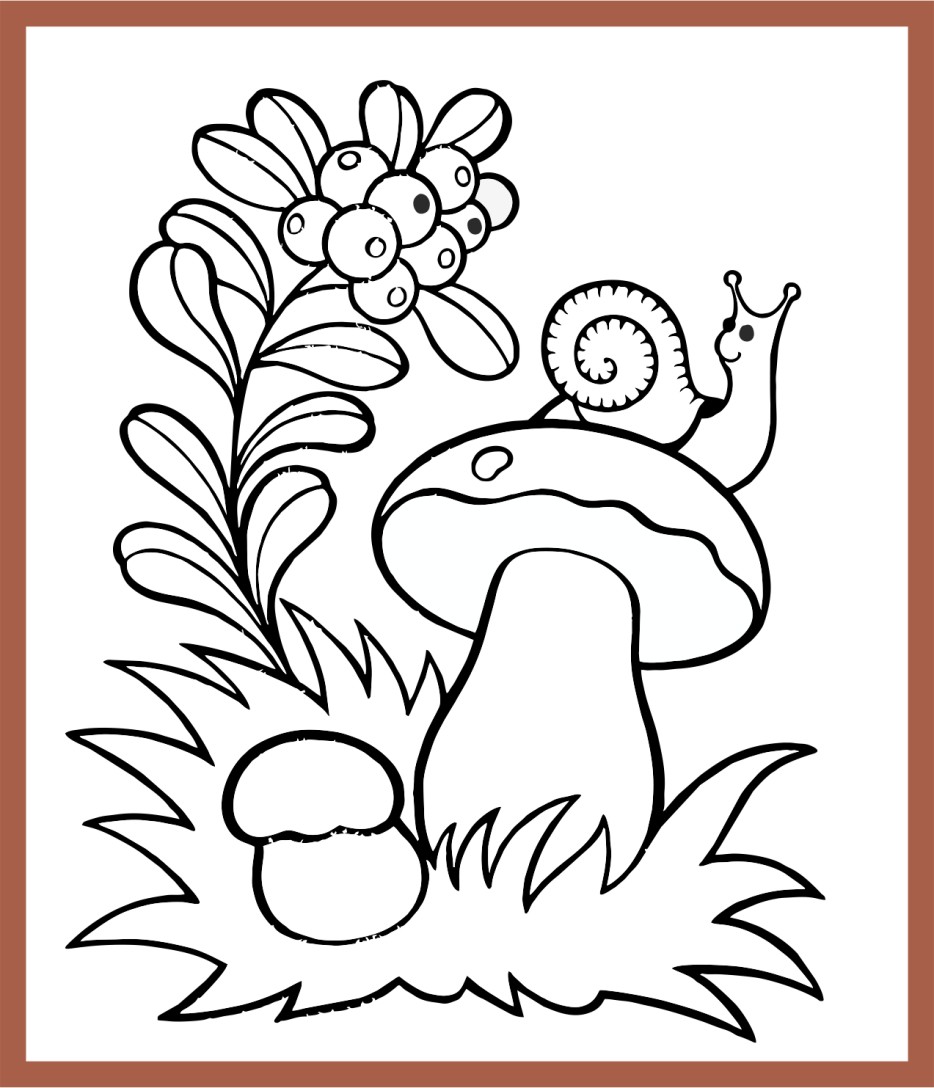 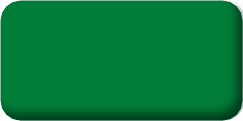 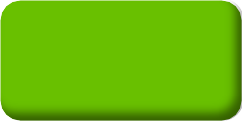 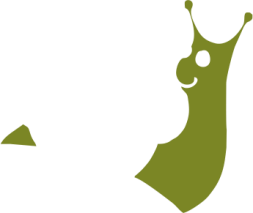 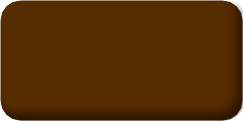 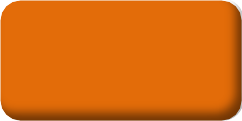 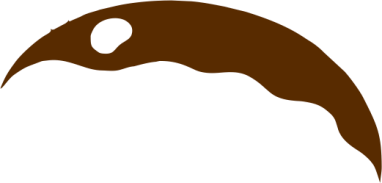 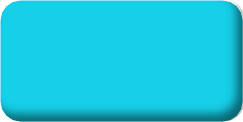 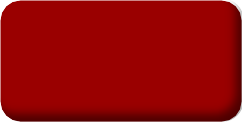 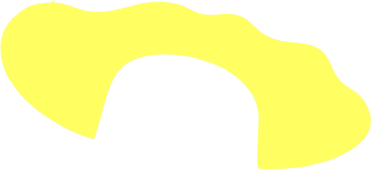 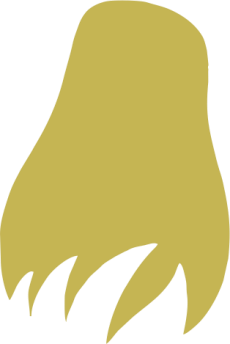 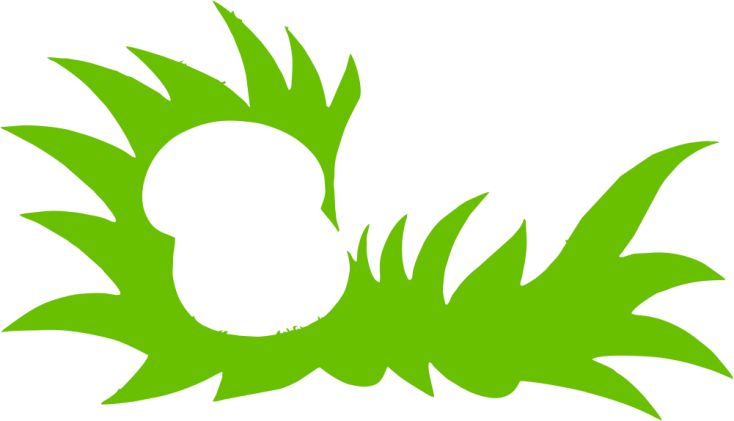 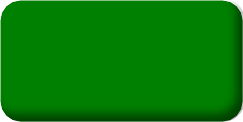 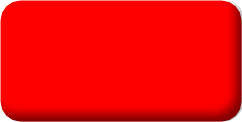 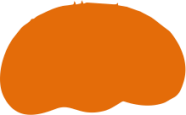 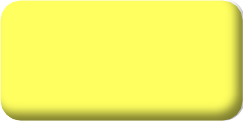 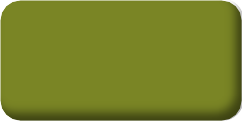 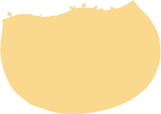 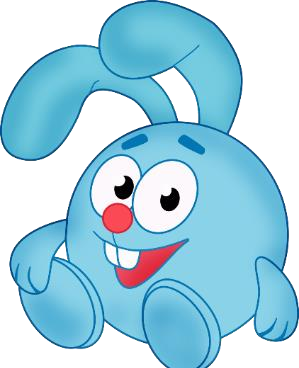 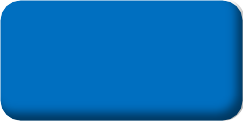 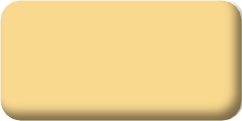 ЗАДАНИЕ.
Выбери сиреневый цвет, нажми стрелку.
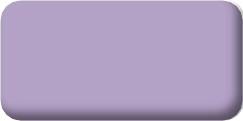 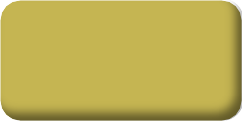 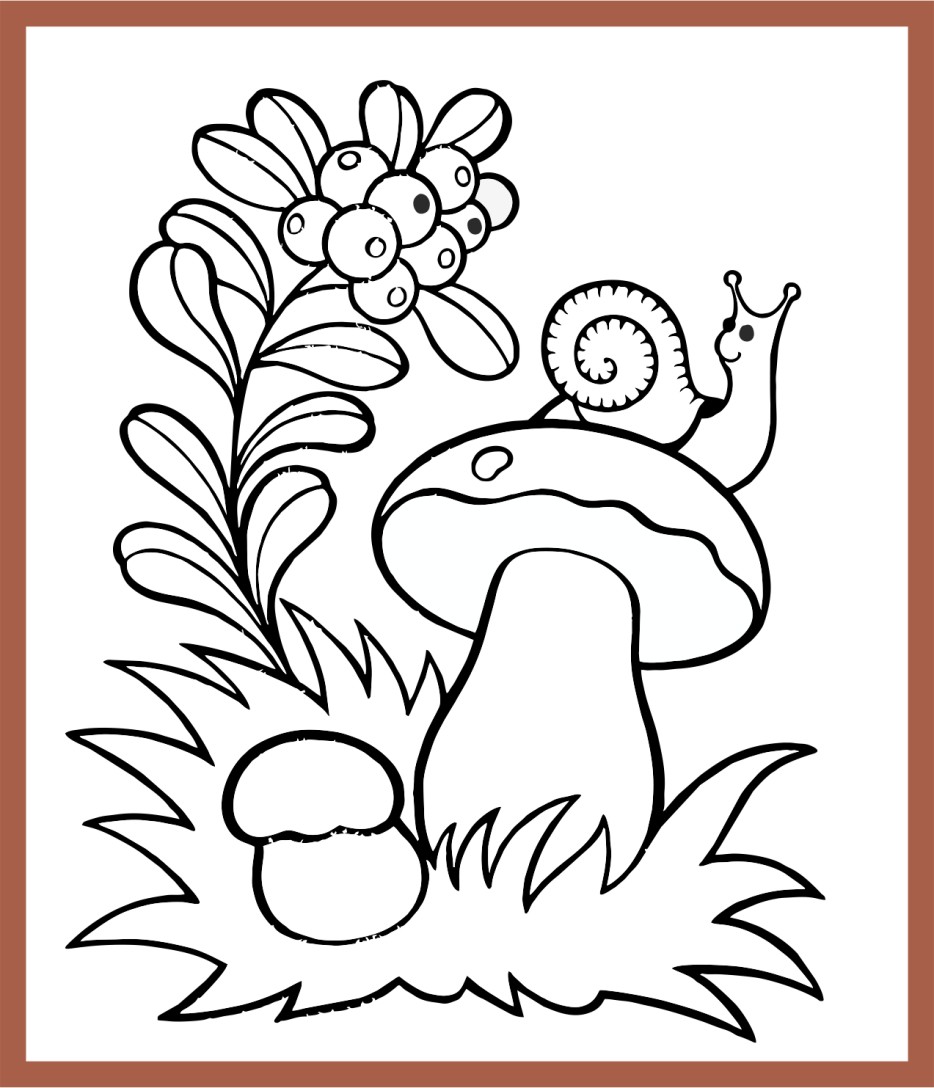 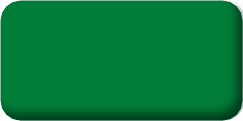 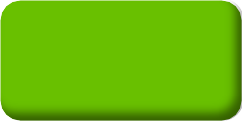 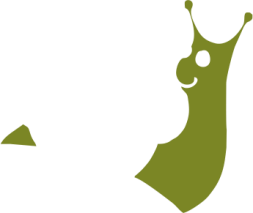 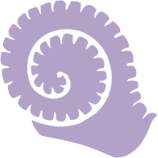 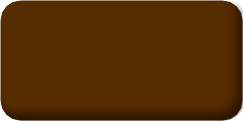 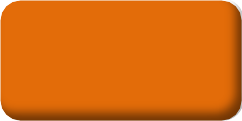 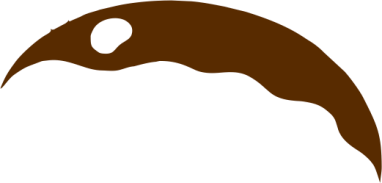 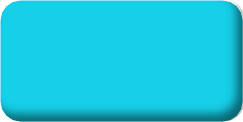 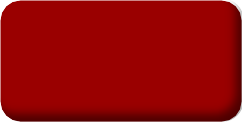 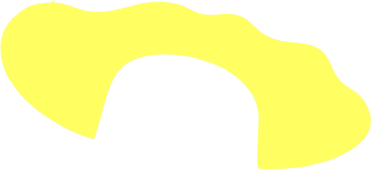 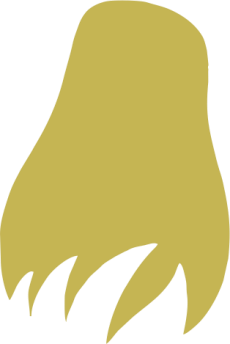 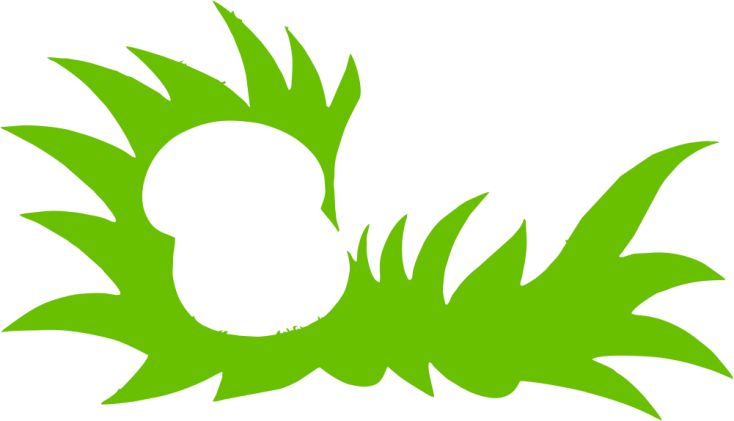 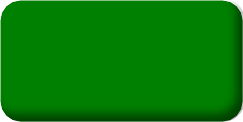 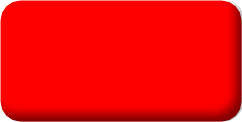 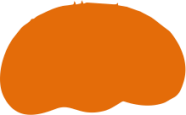 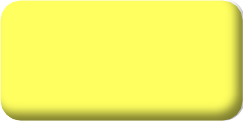 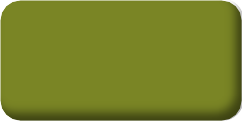 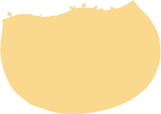 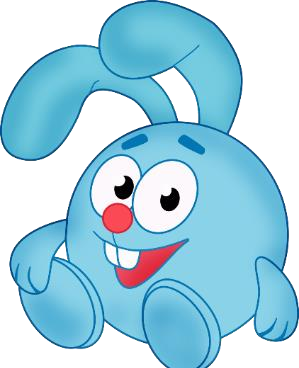 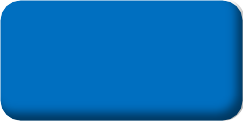 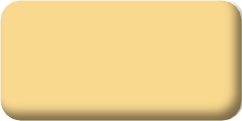 ЗАДАНИЕ.
Выбери травяной цвет, нажми стрелку.
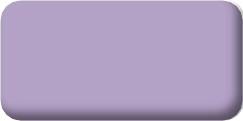 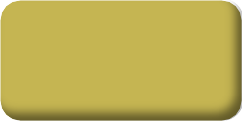 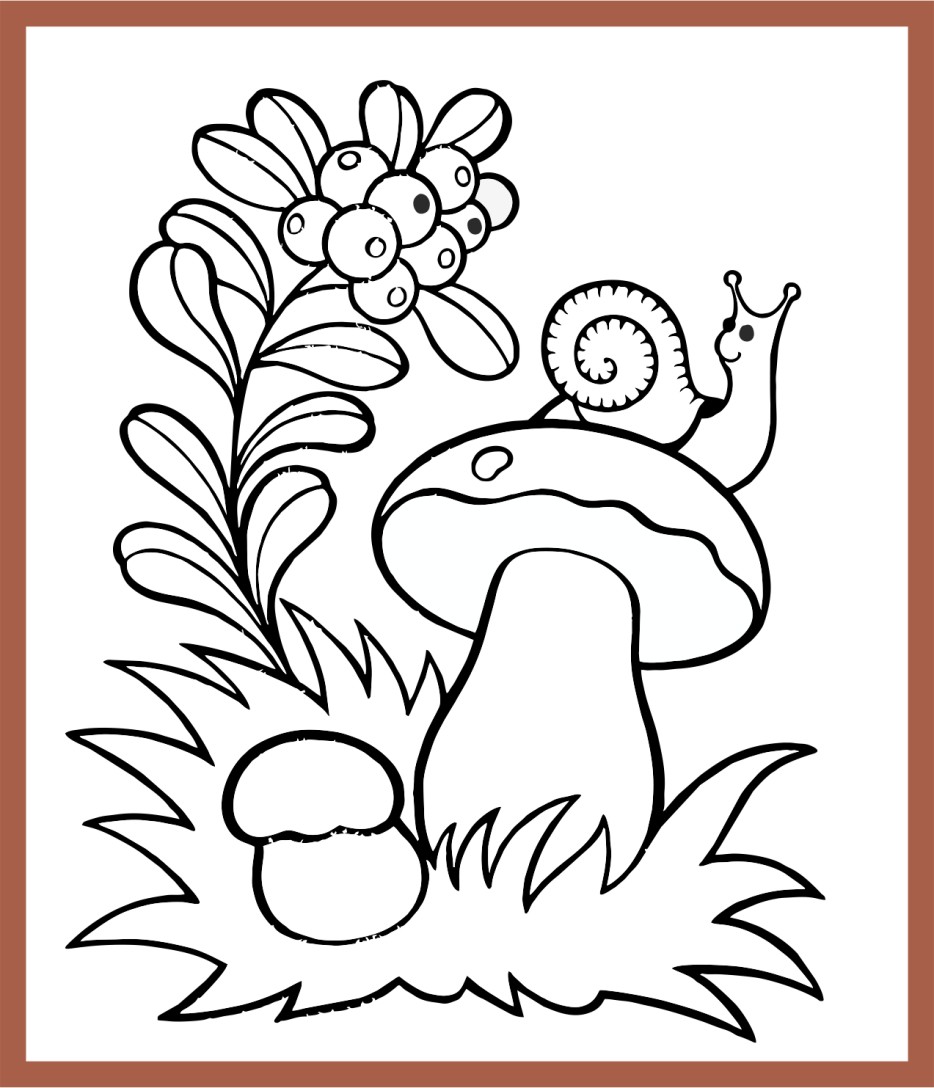 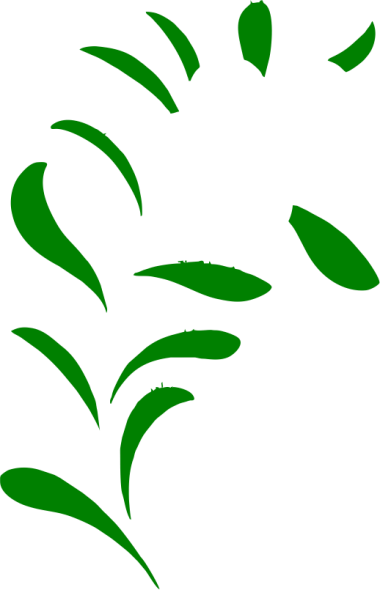 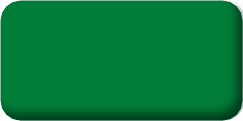 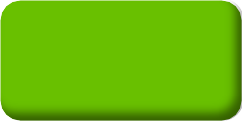 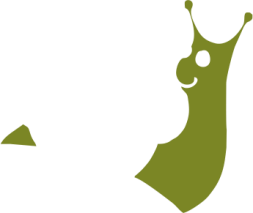 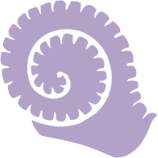 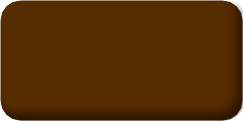 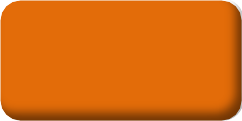 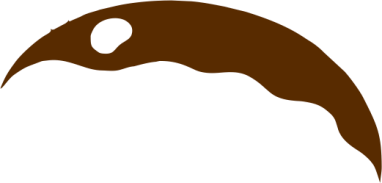 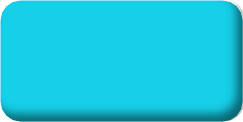 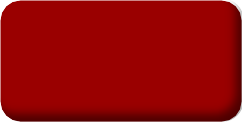 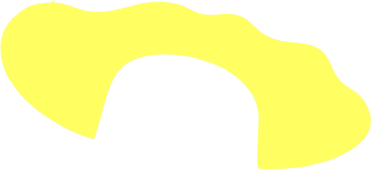 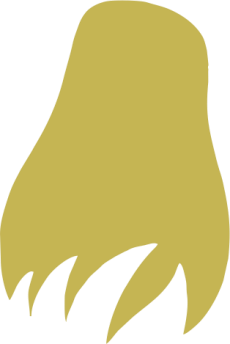 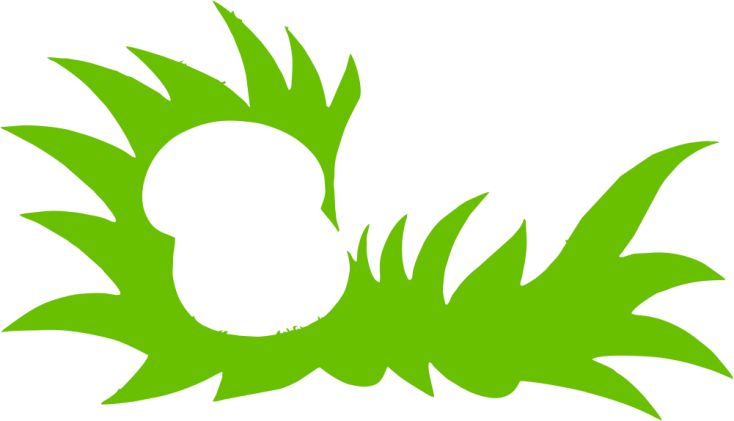 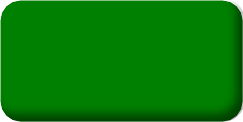 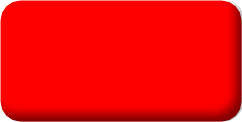 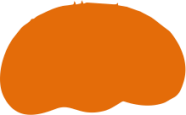 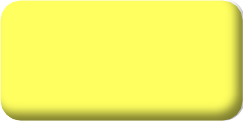 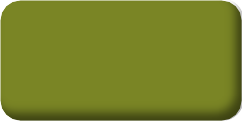 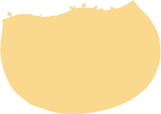 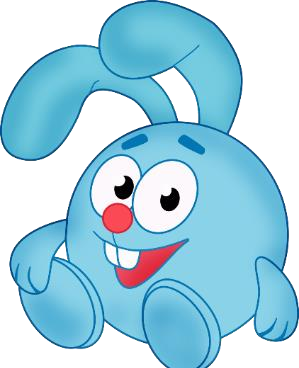 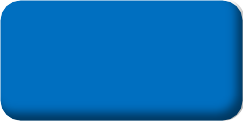 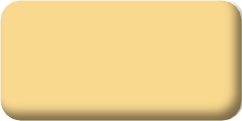 ЗАДАНИЕ.
Выбери изумрудный цвет, нажми стрелку.
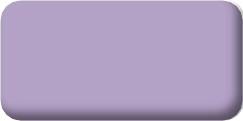 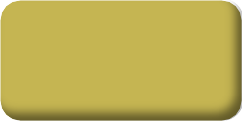 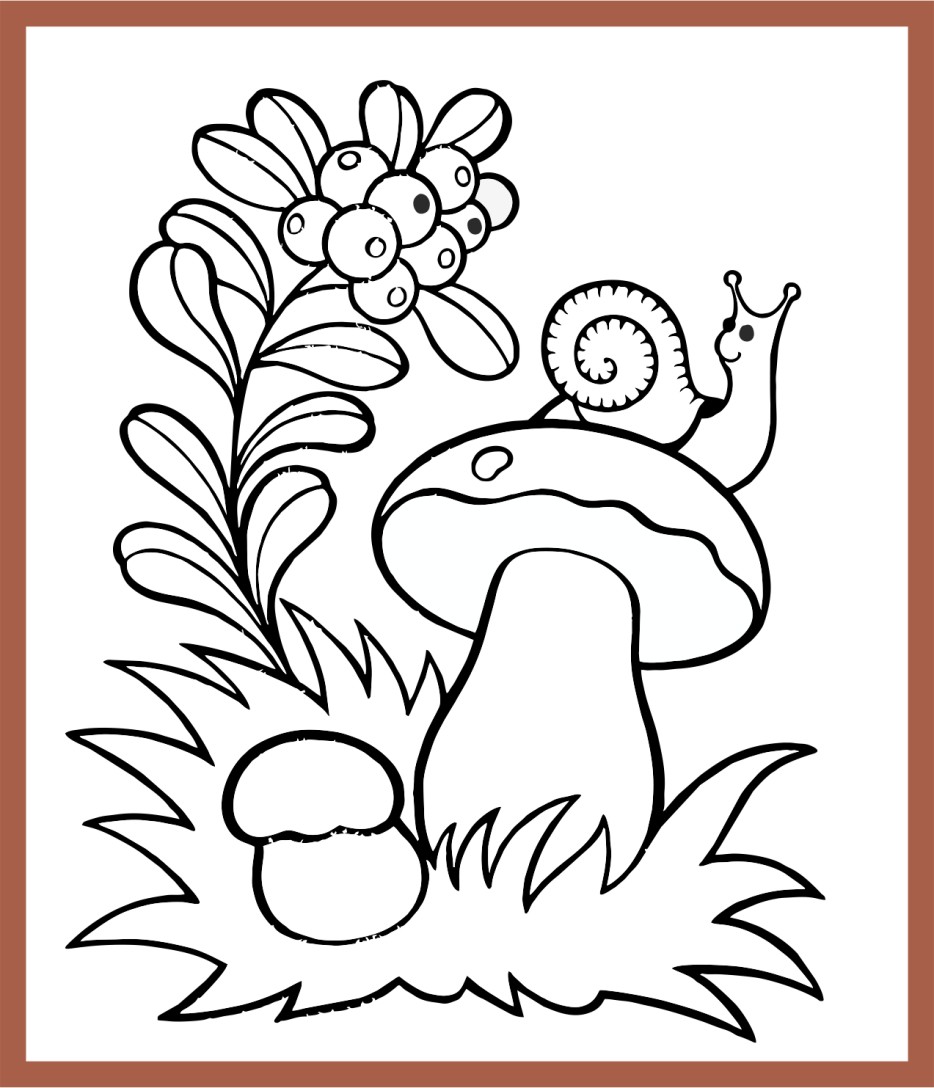 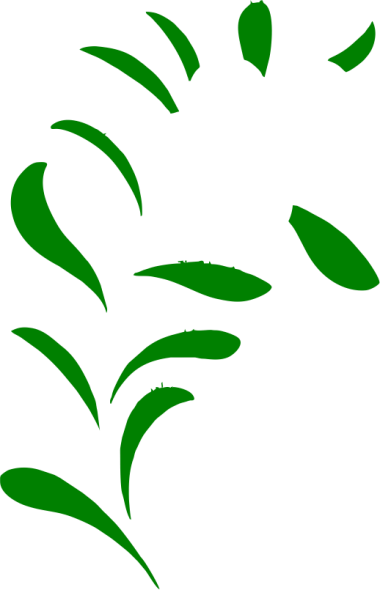 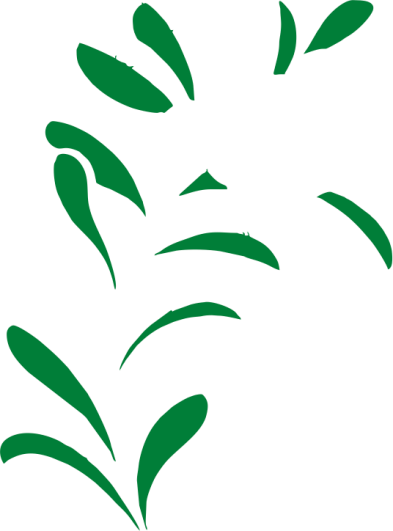 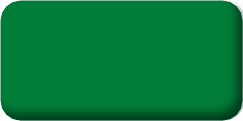 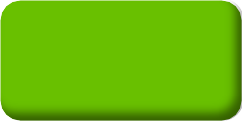 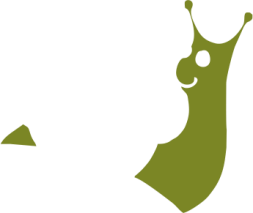 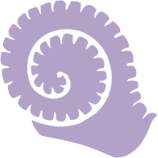 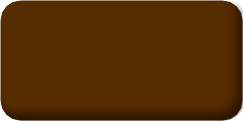 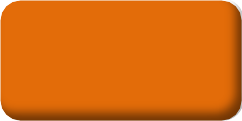 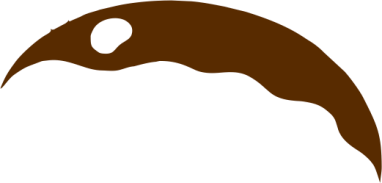 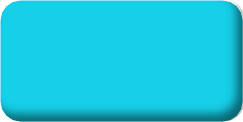 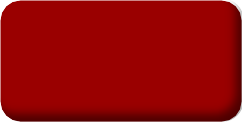 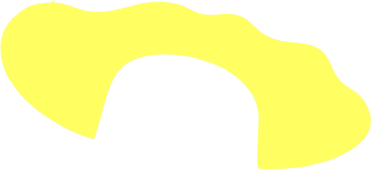 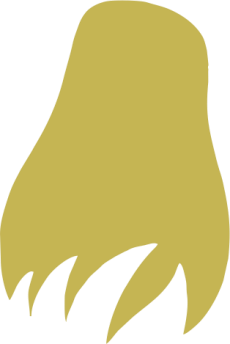 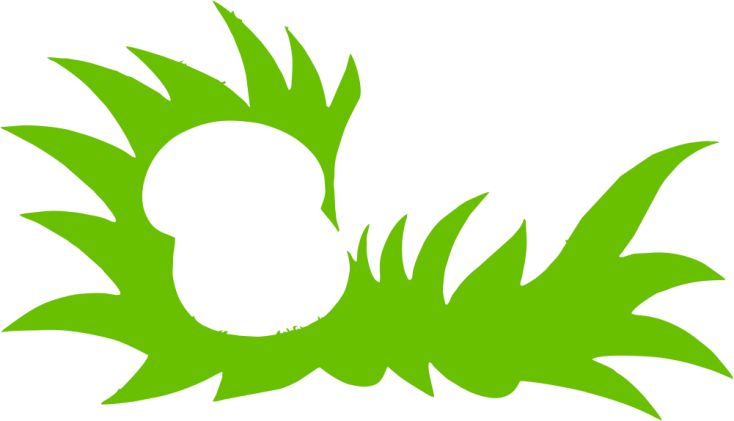 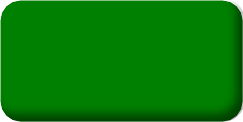 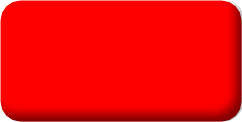 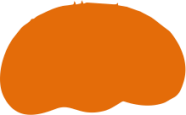 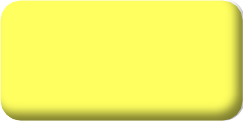 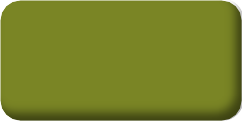 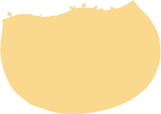 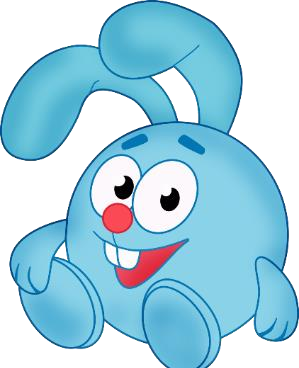 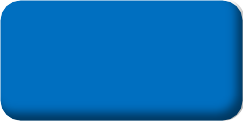 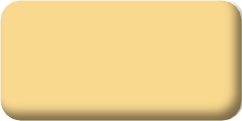 ЗАДАНИЕ.
Выбери брусничный цвет, нажми стрелку.
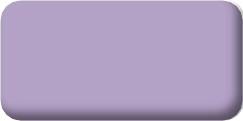 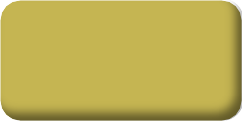 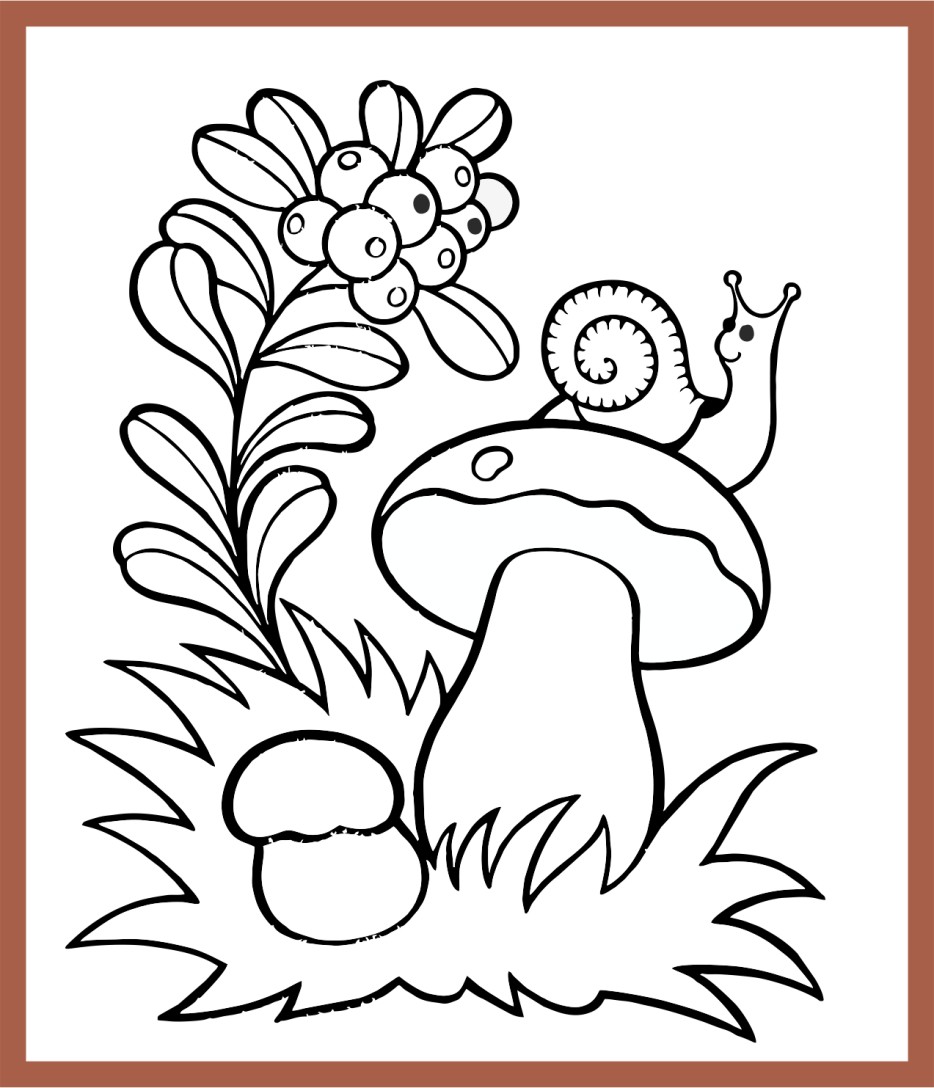 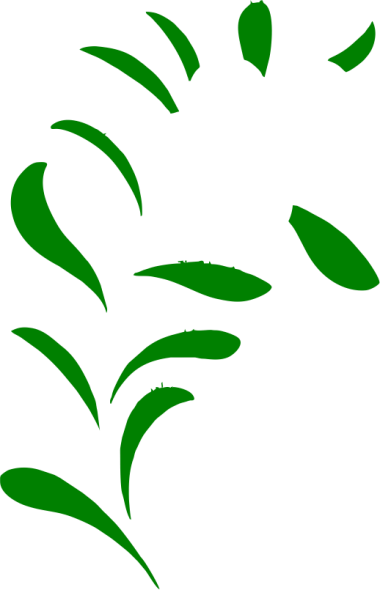 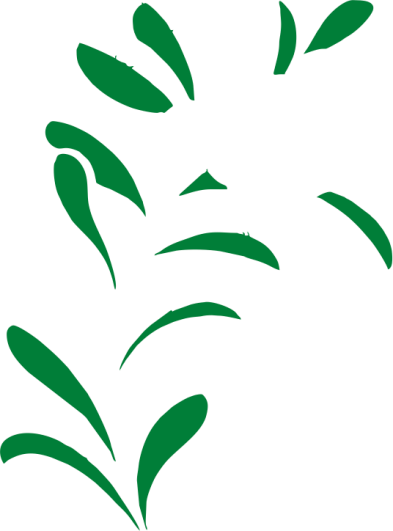 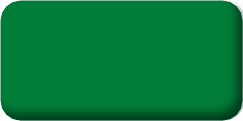 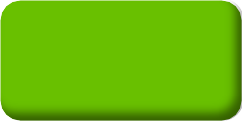 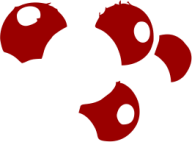 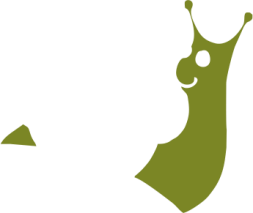 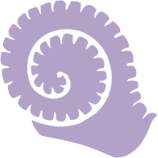 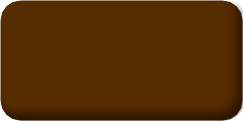 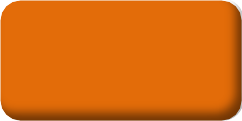 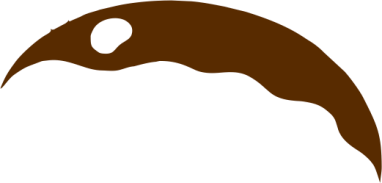 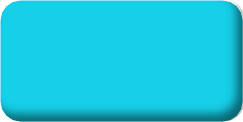 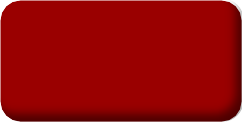 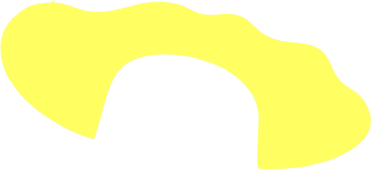 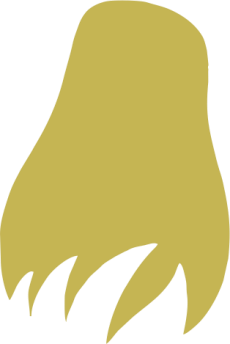 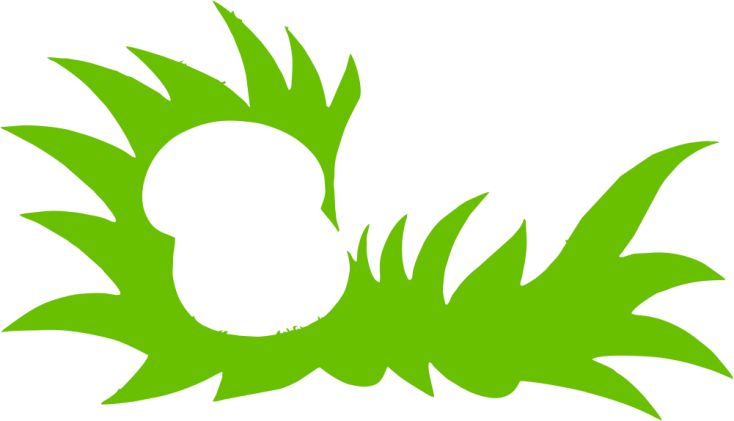 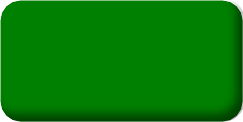 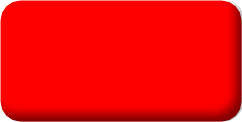 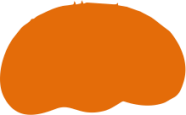 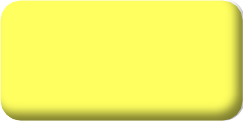 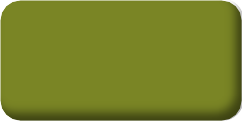 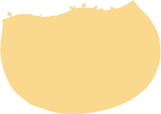 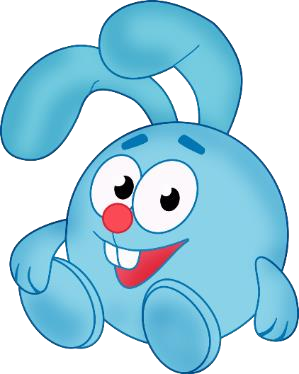 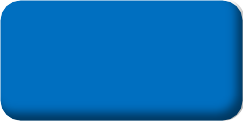 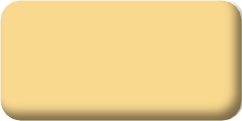 ЗАДАНИЕ.
Выбери алый цвет, нажми стрелку.
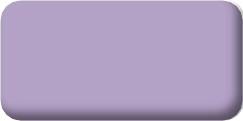 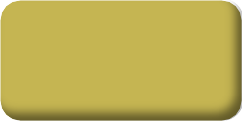 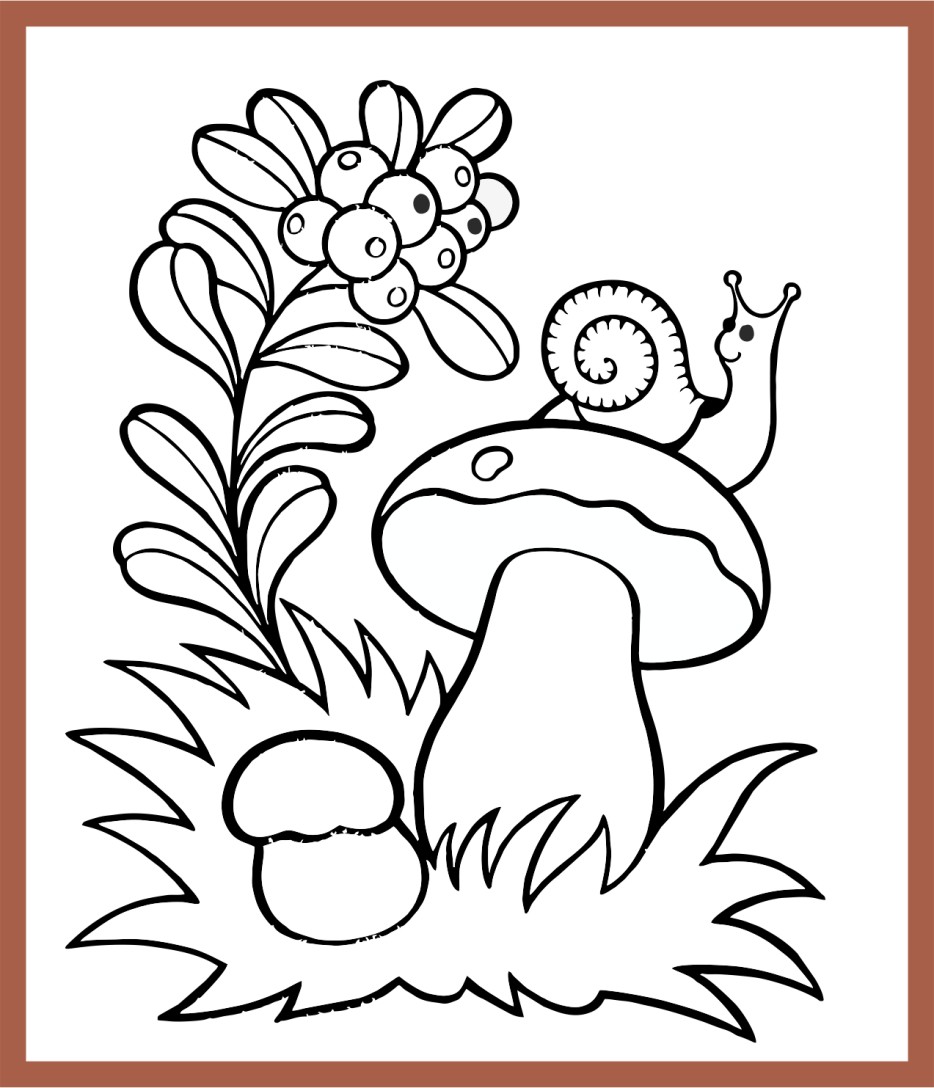 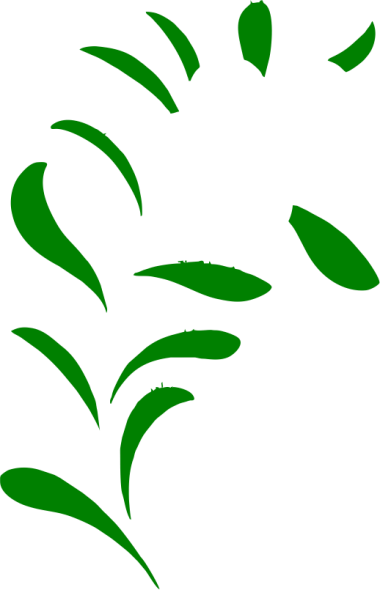 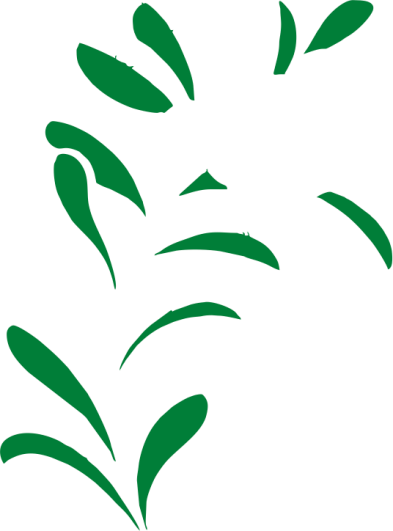 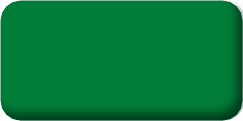 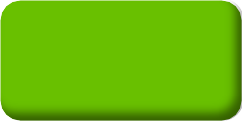 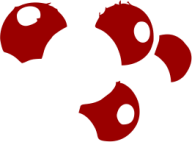 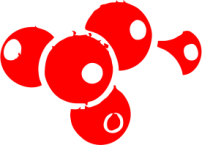 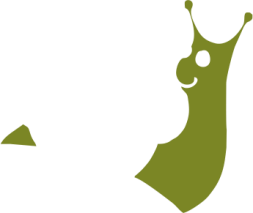 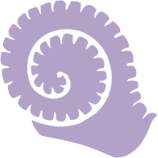 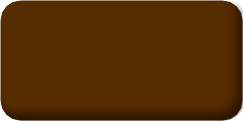 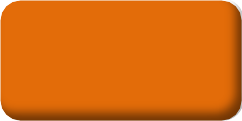 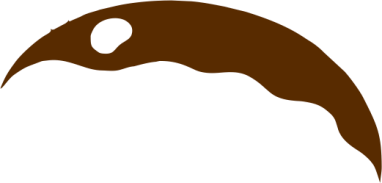 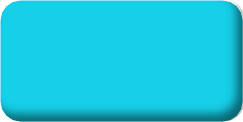 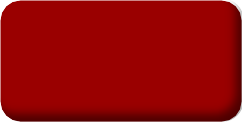 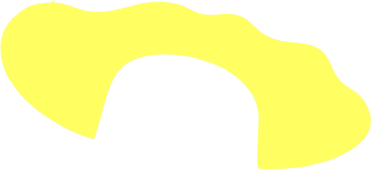 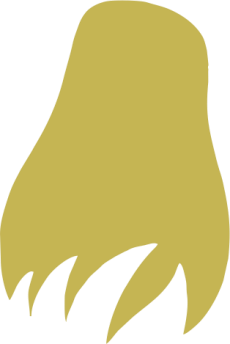 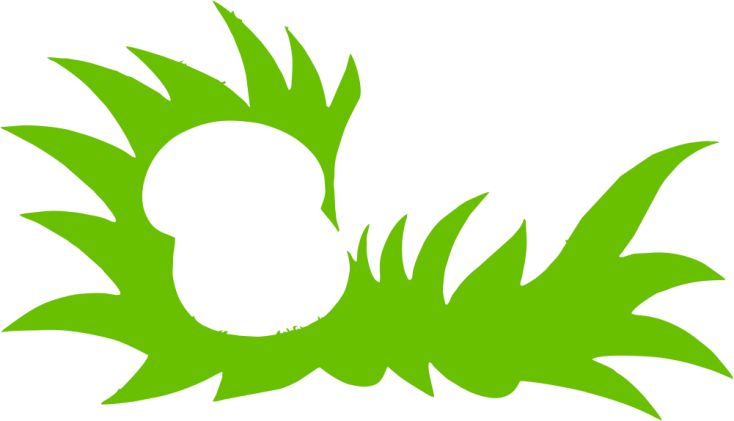 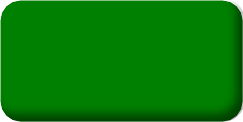 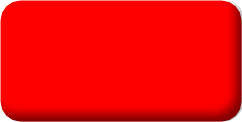 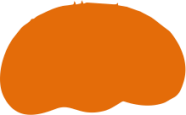 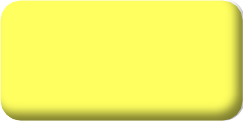 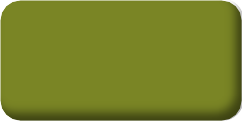 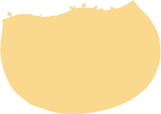 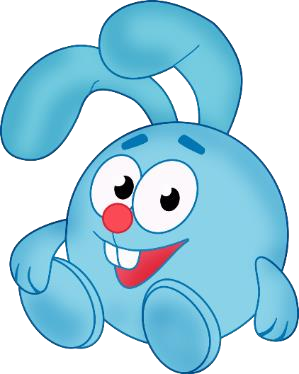 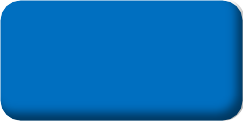 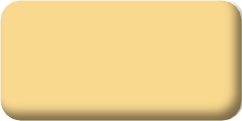 ЗАДАНИЕ.
Выбери лазурный цвет, нажми стрелку.
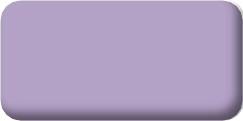 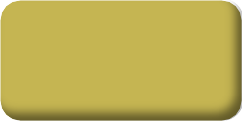 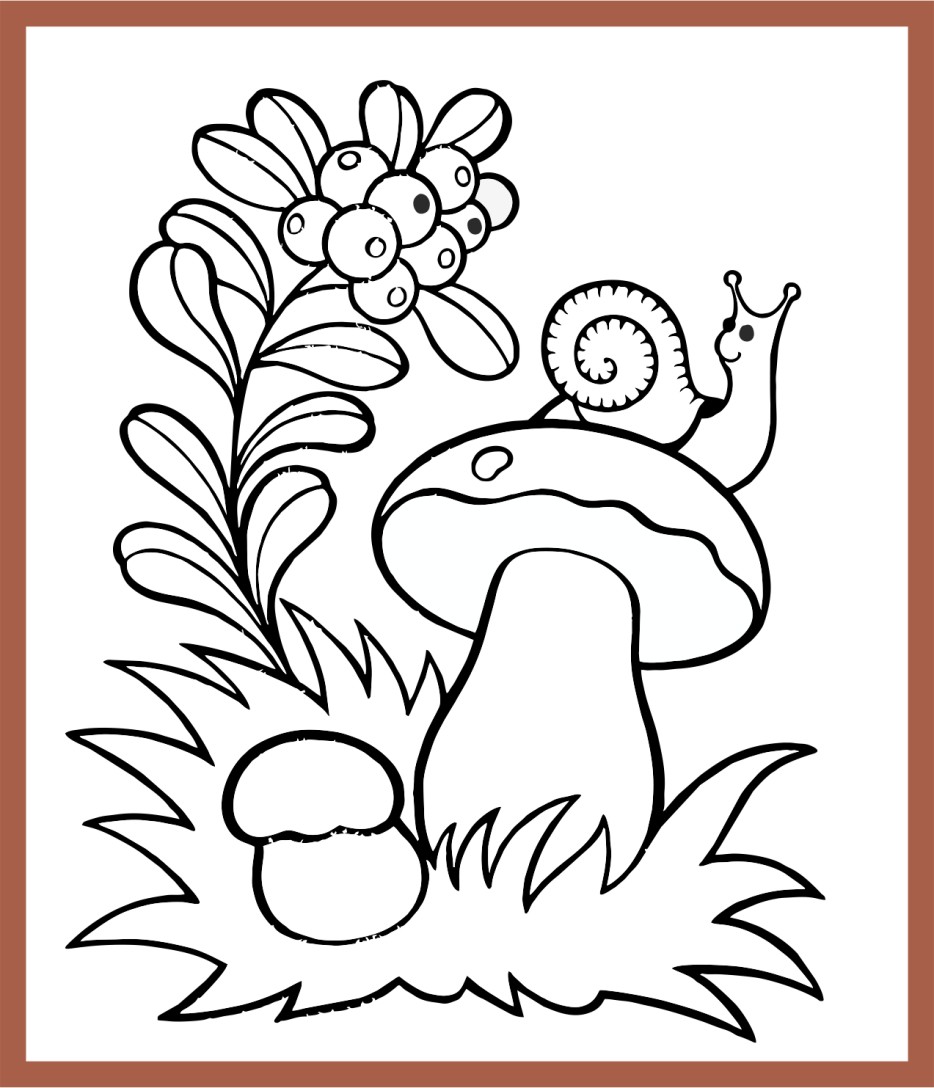 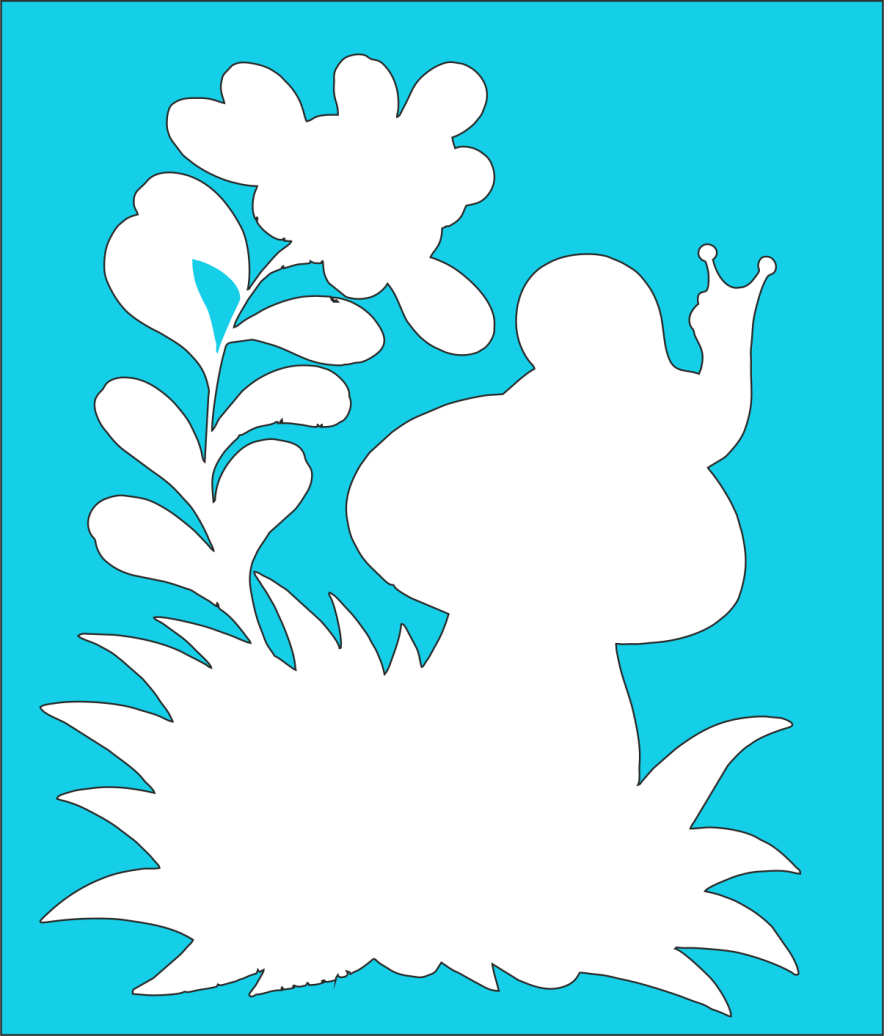 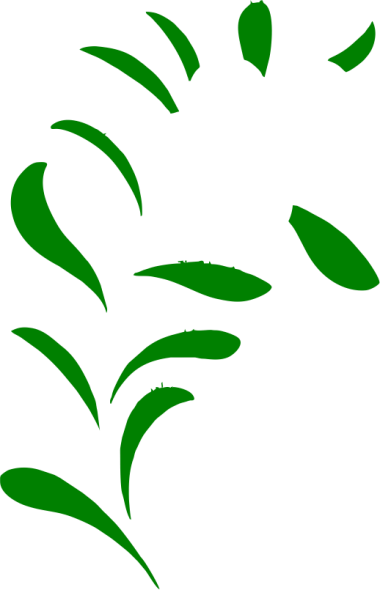 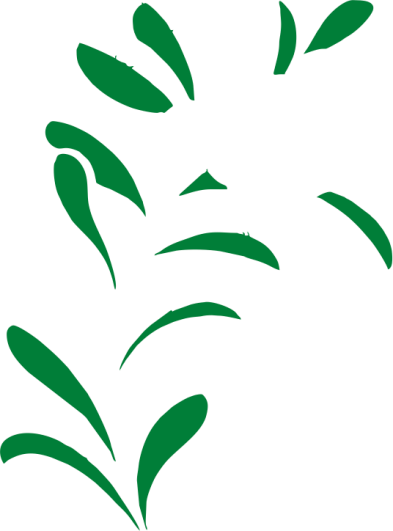 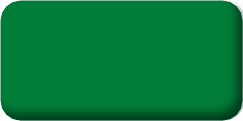 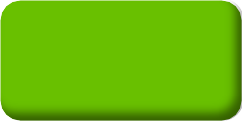 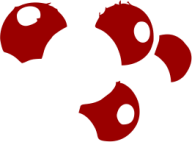 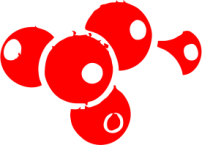 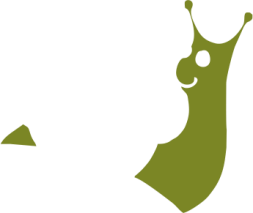 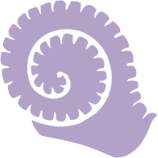 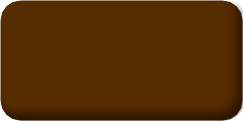 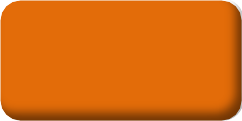 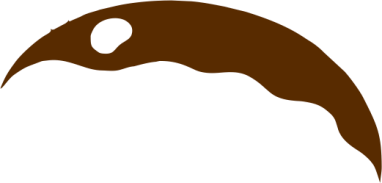 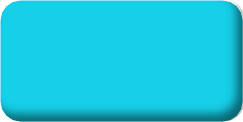 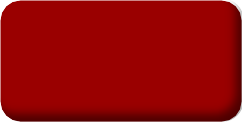 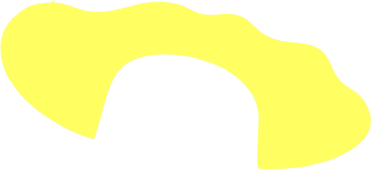 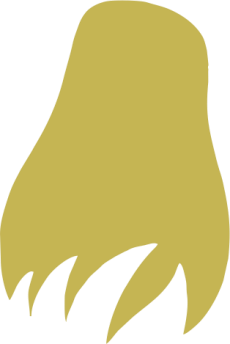 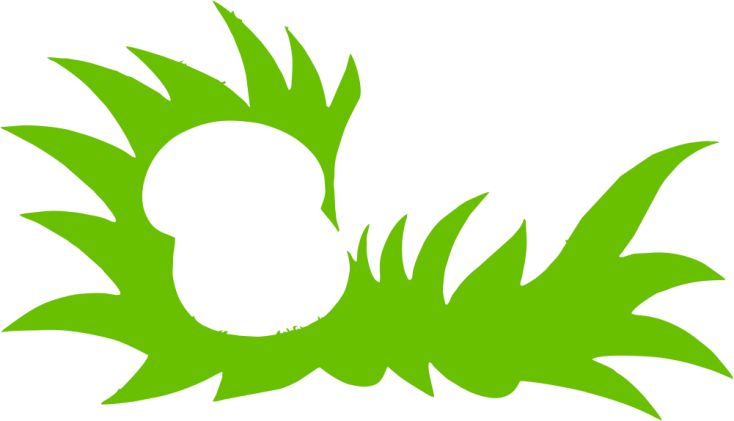 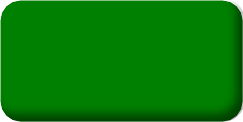 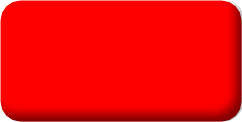 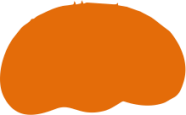 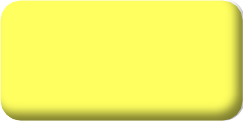 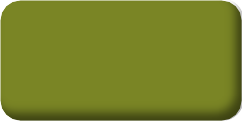 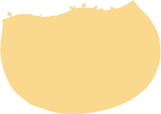 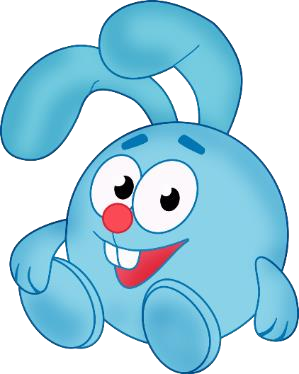 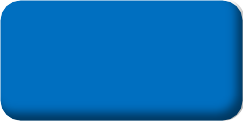 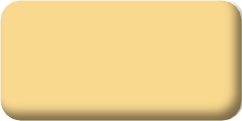 Как красиво, спасибо за помощь!
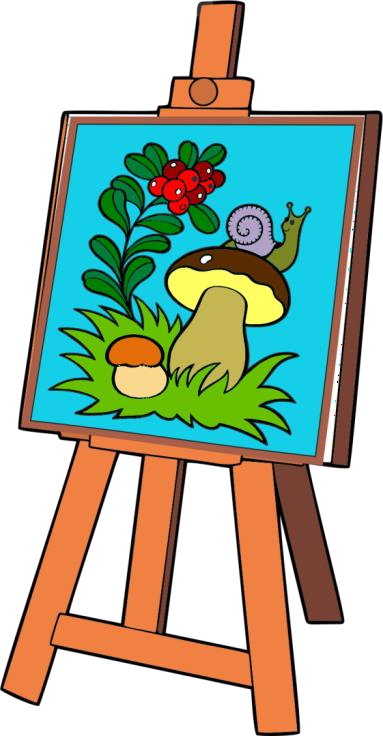 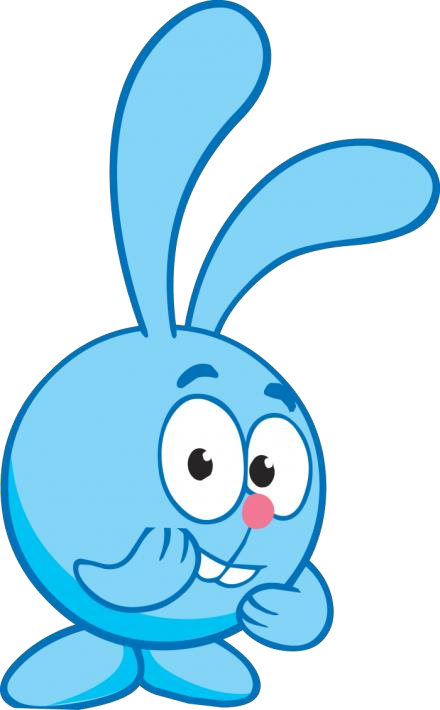 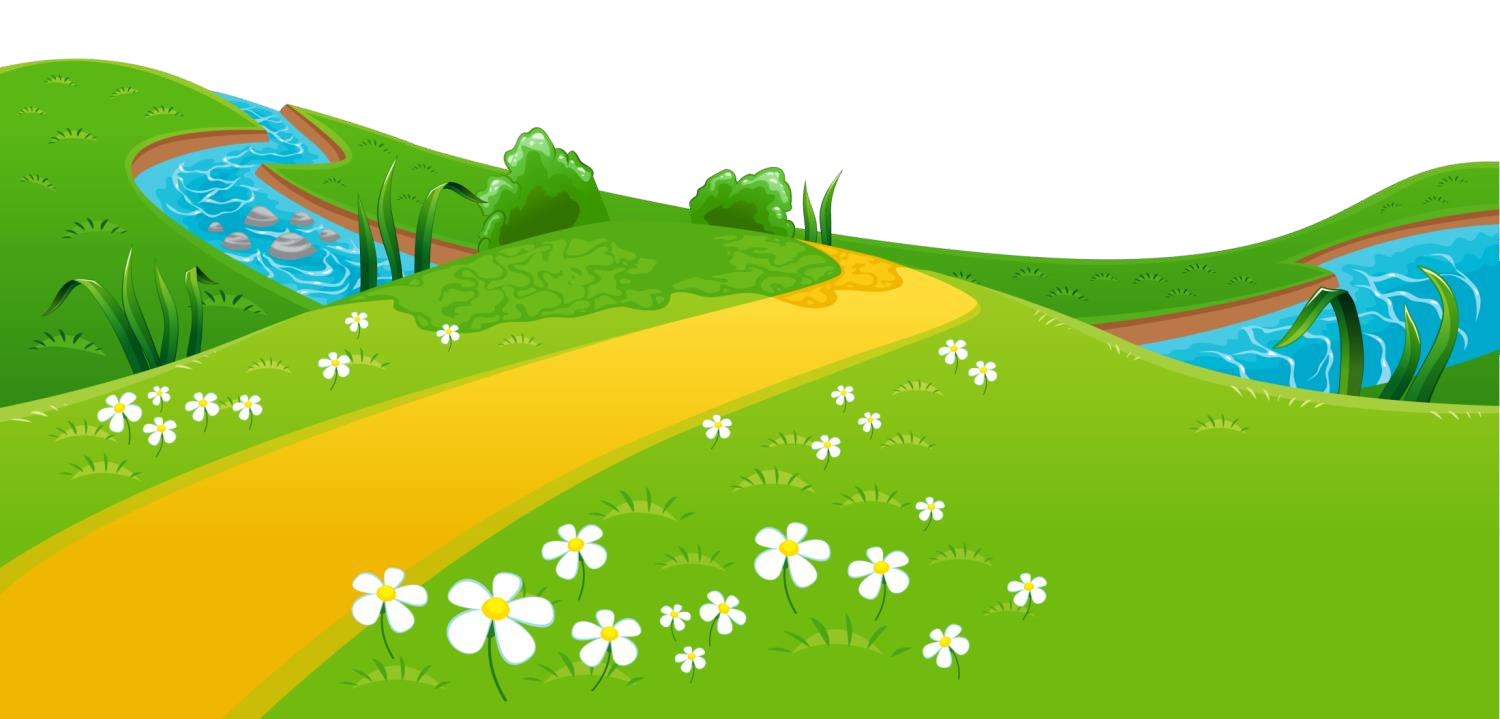 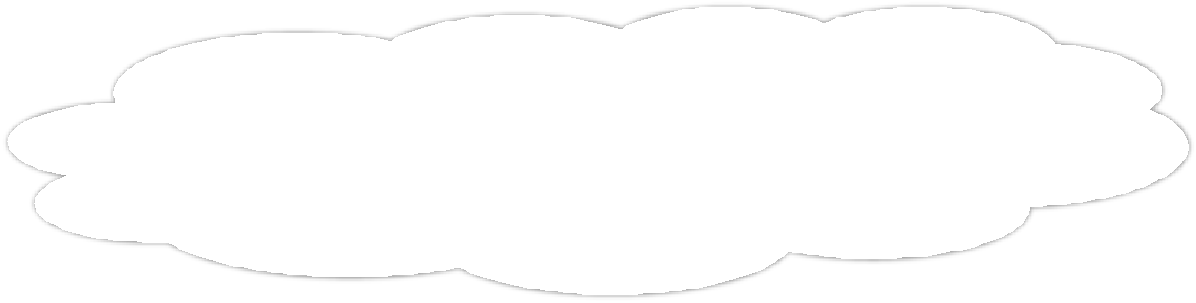 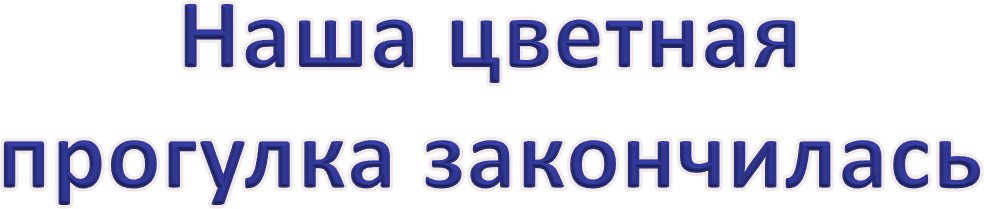 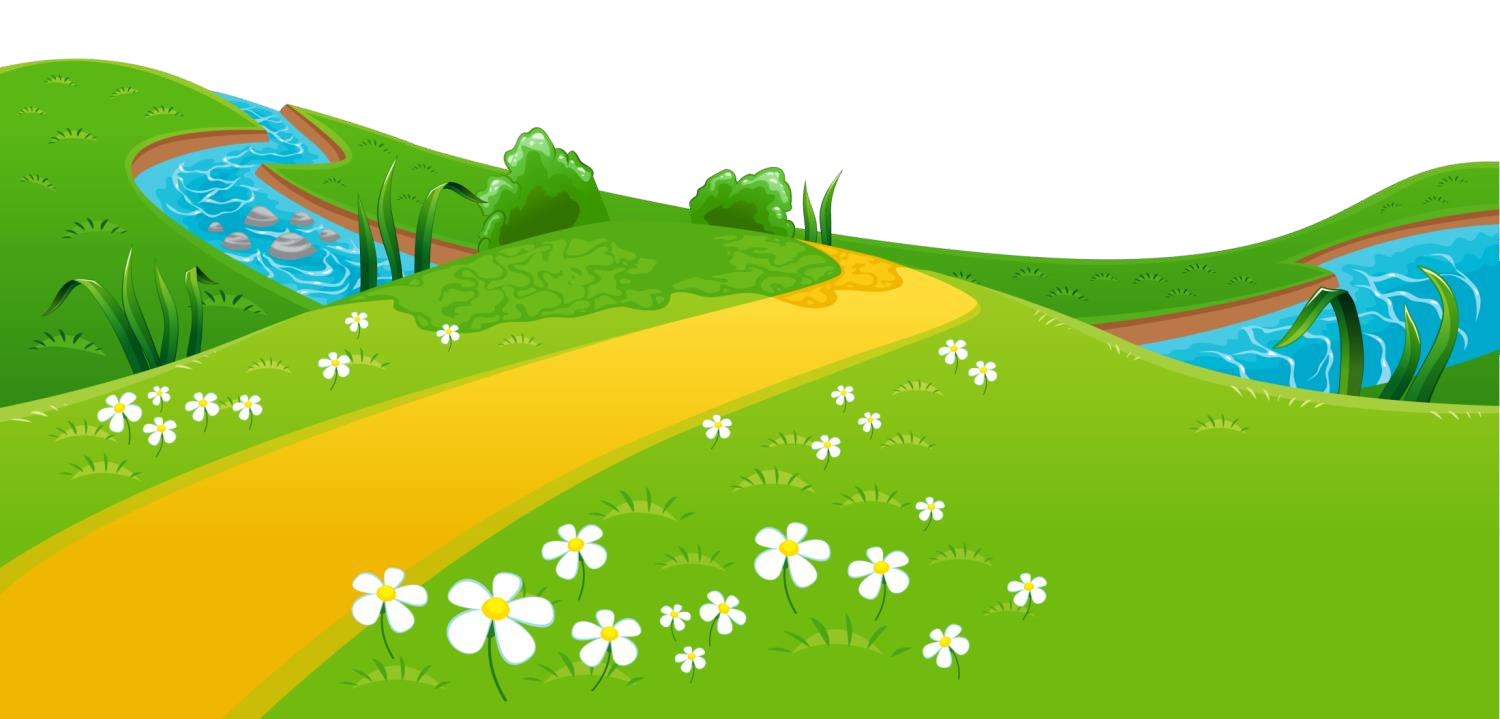 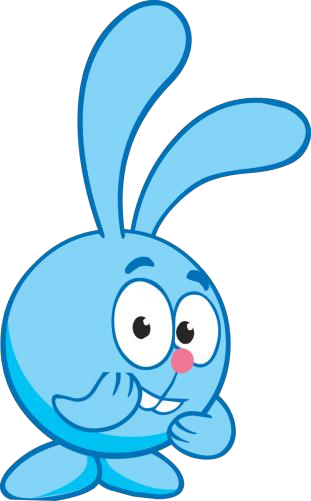